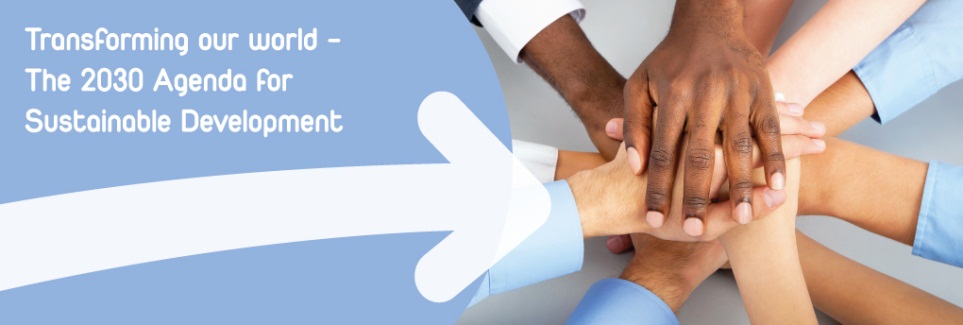 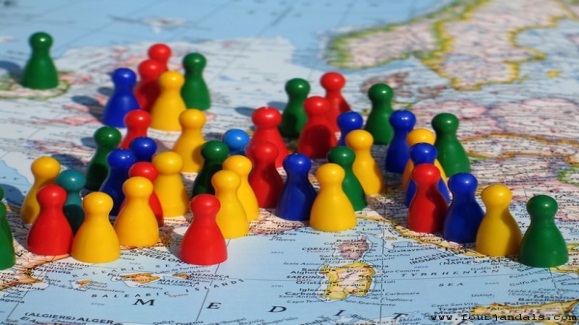 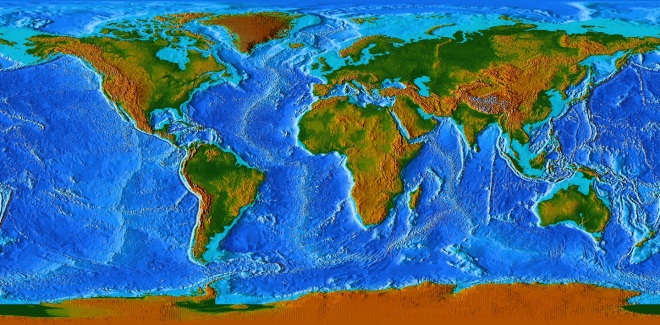 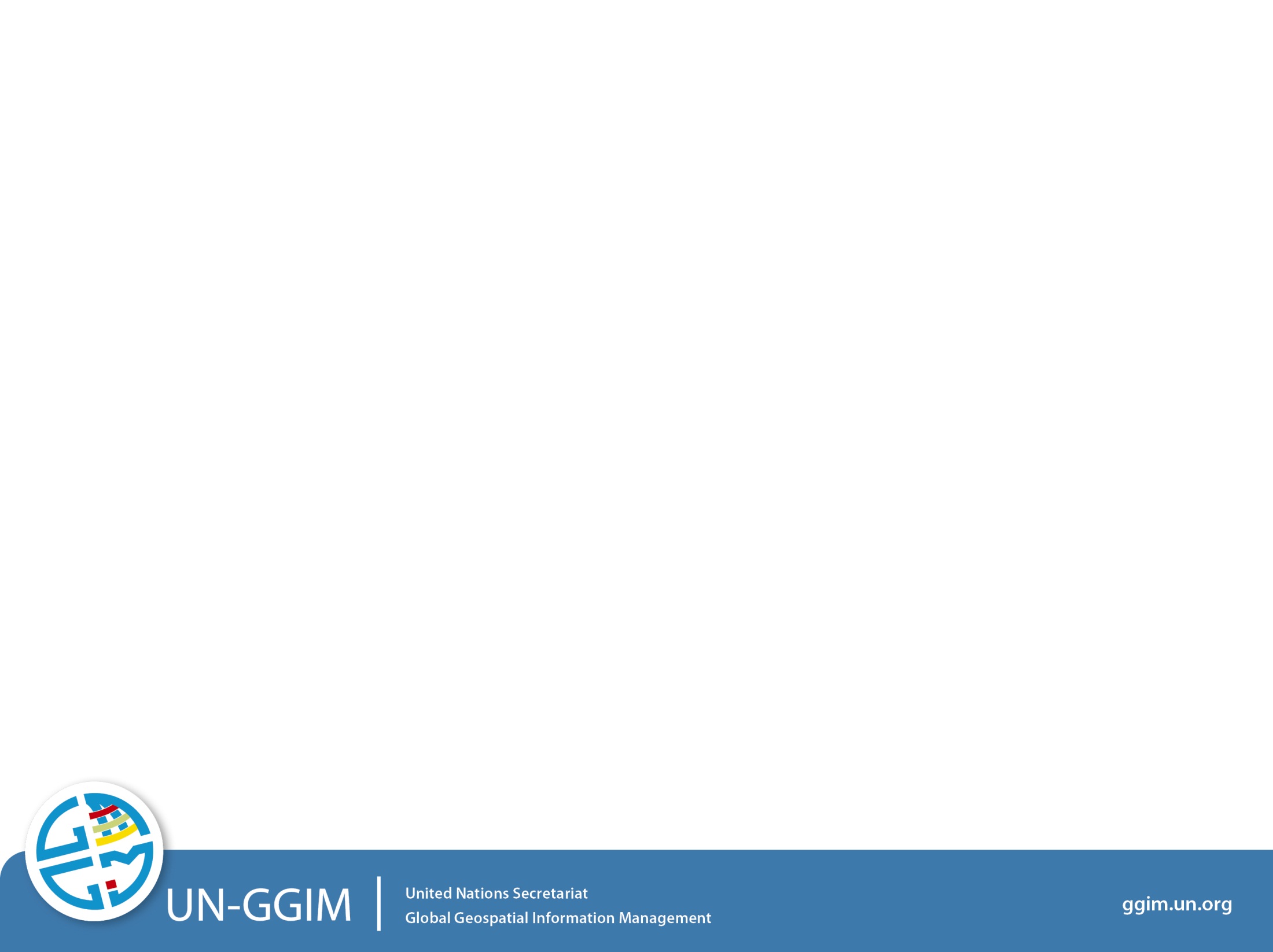 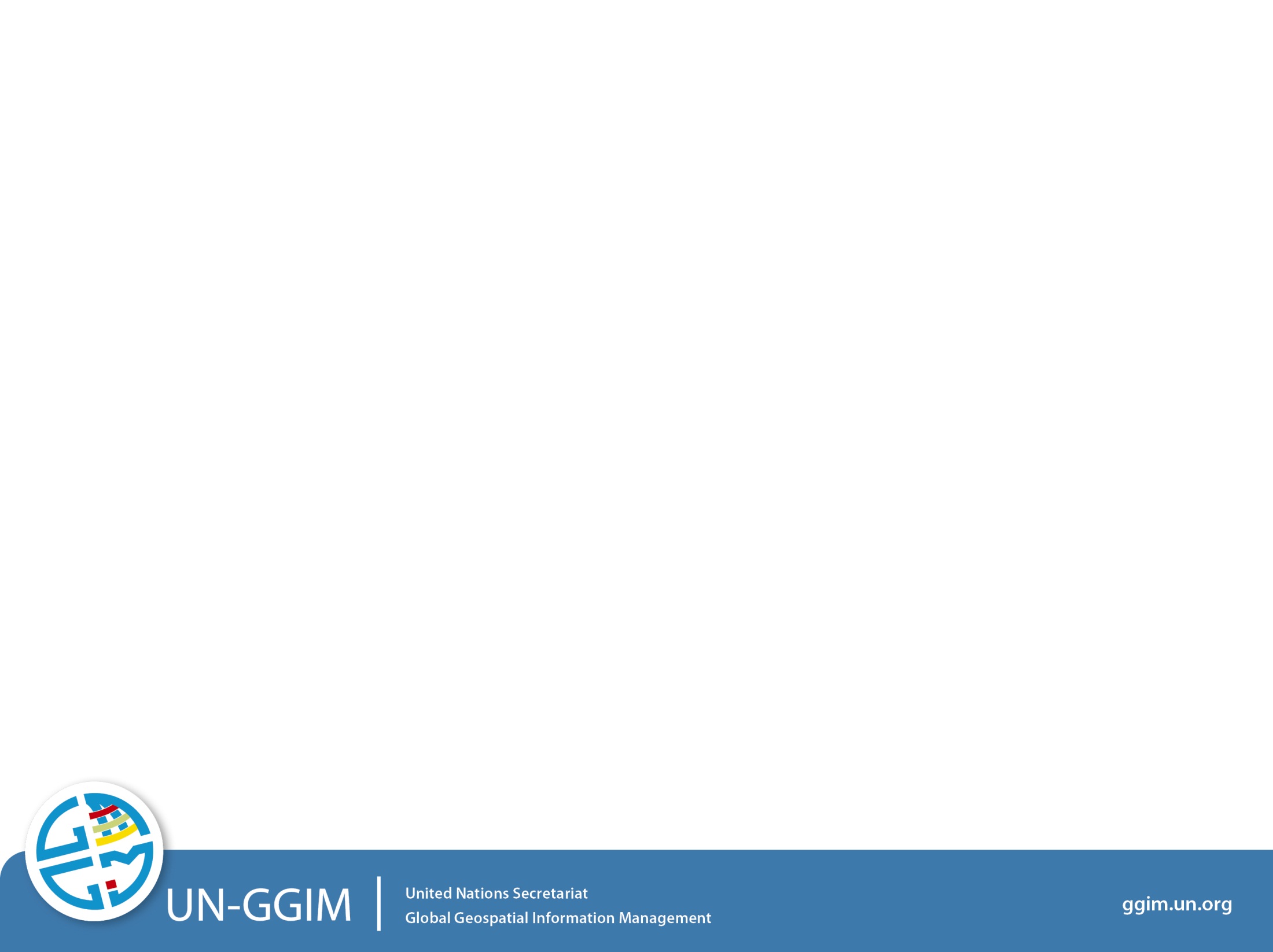 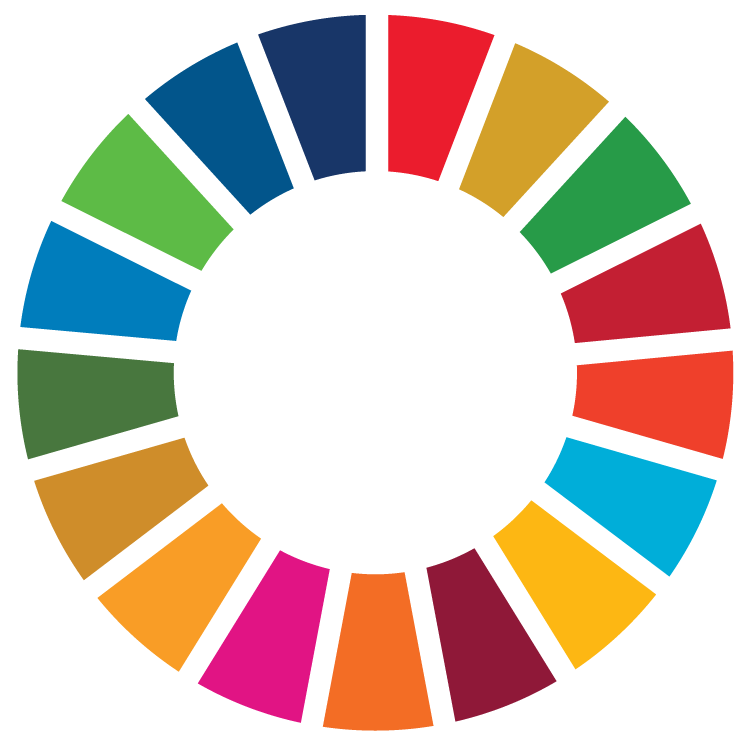 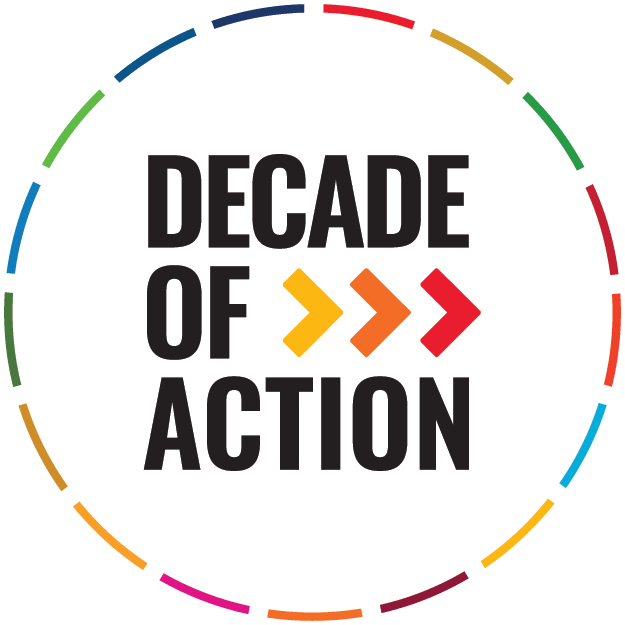 Integrated Geospatial Information Framework (IGIF)

SDG Data Alliance
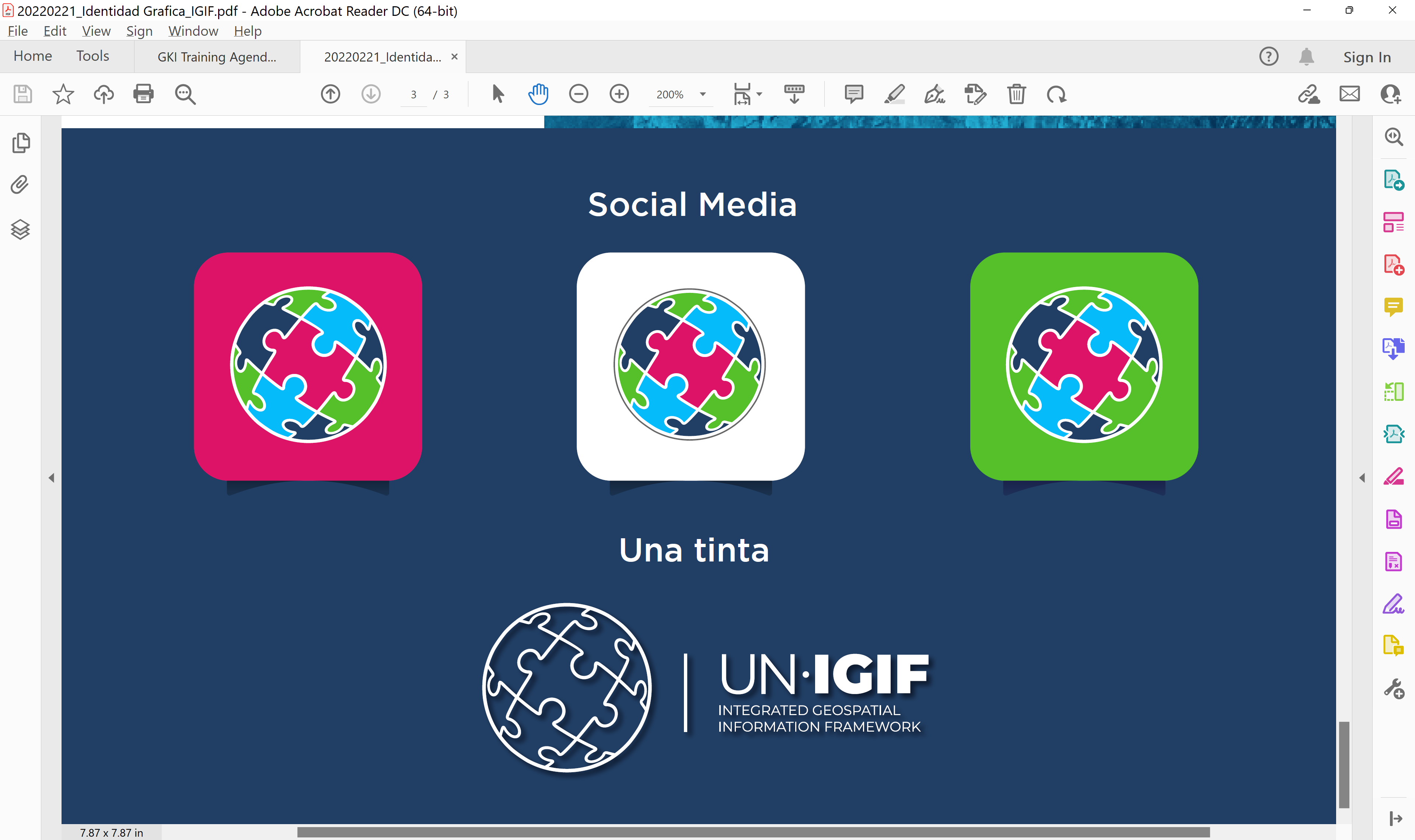 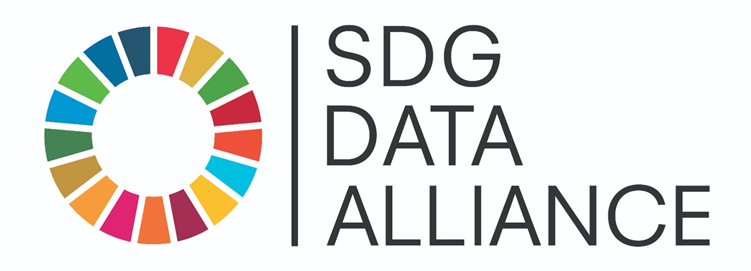 Positioning geospatial information to address global challenges
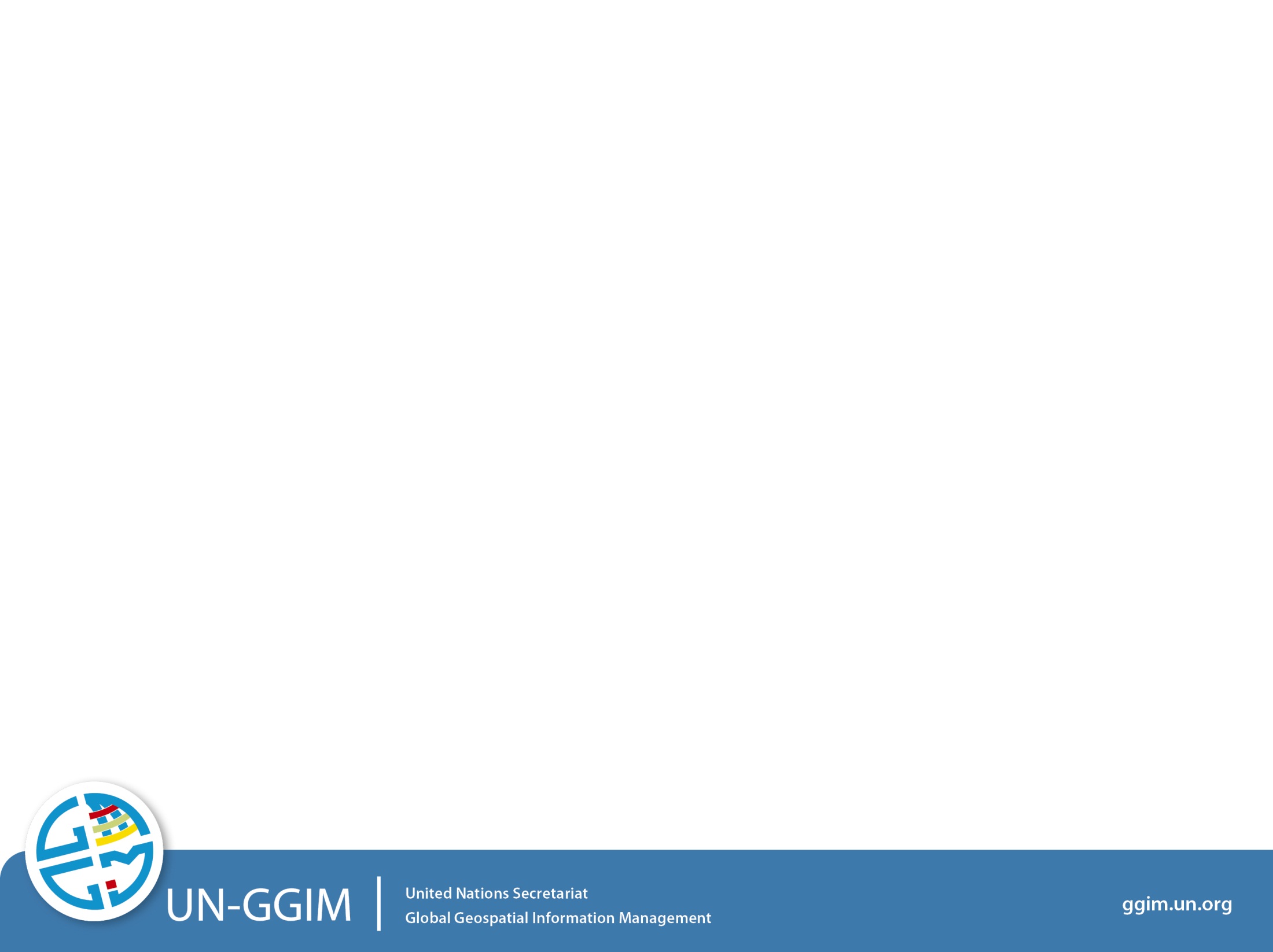 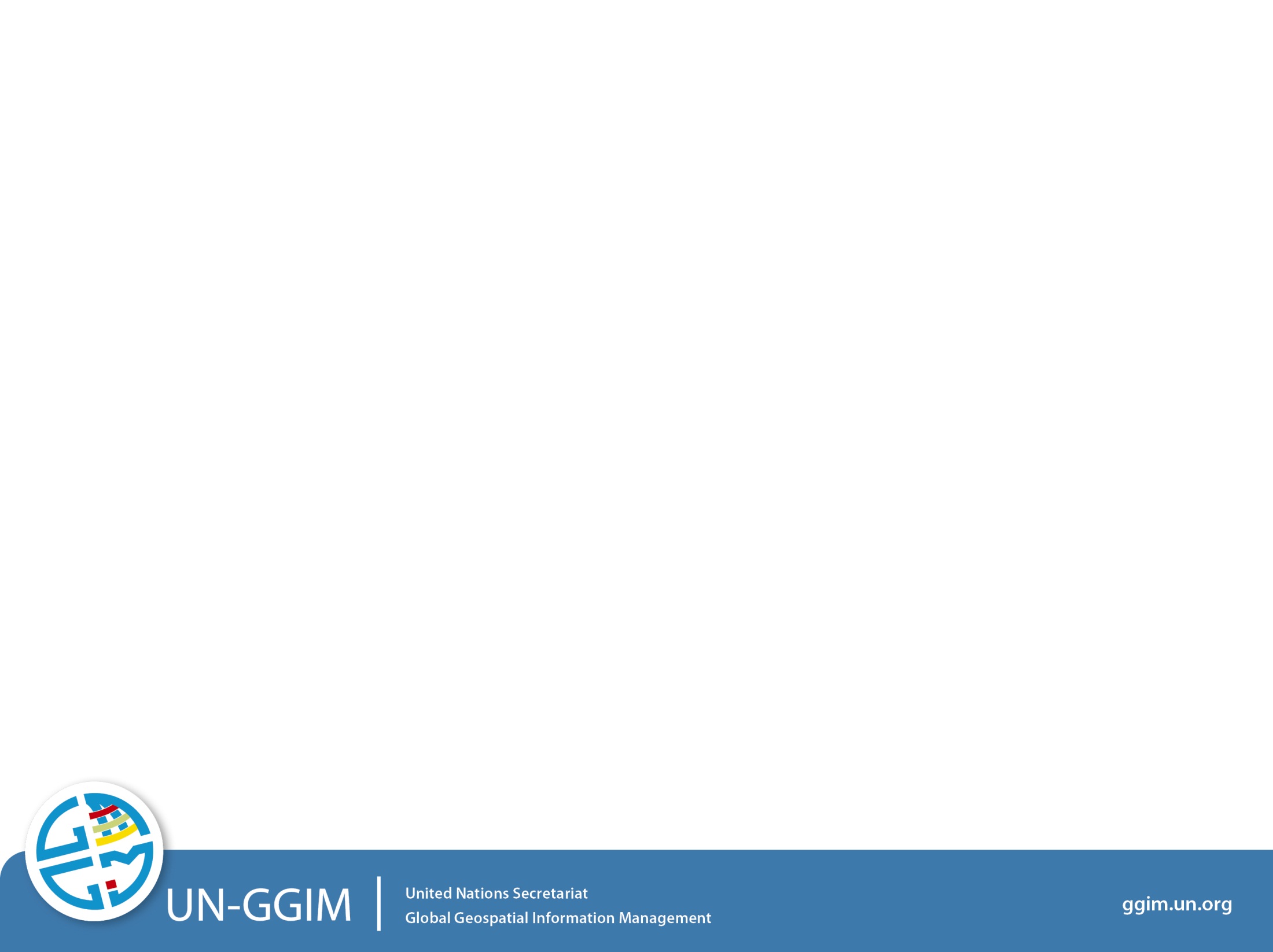 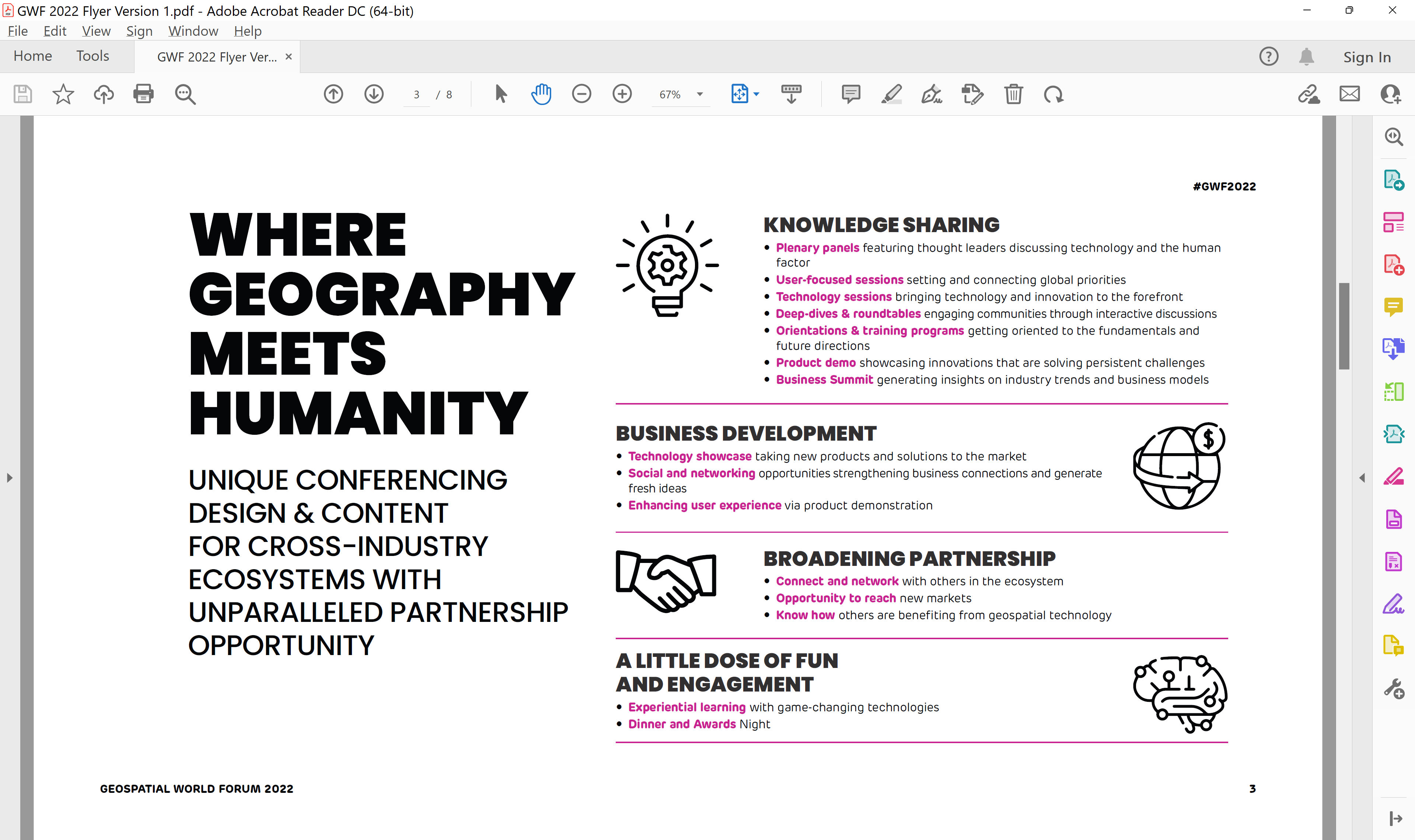 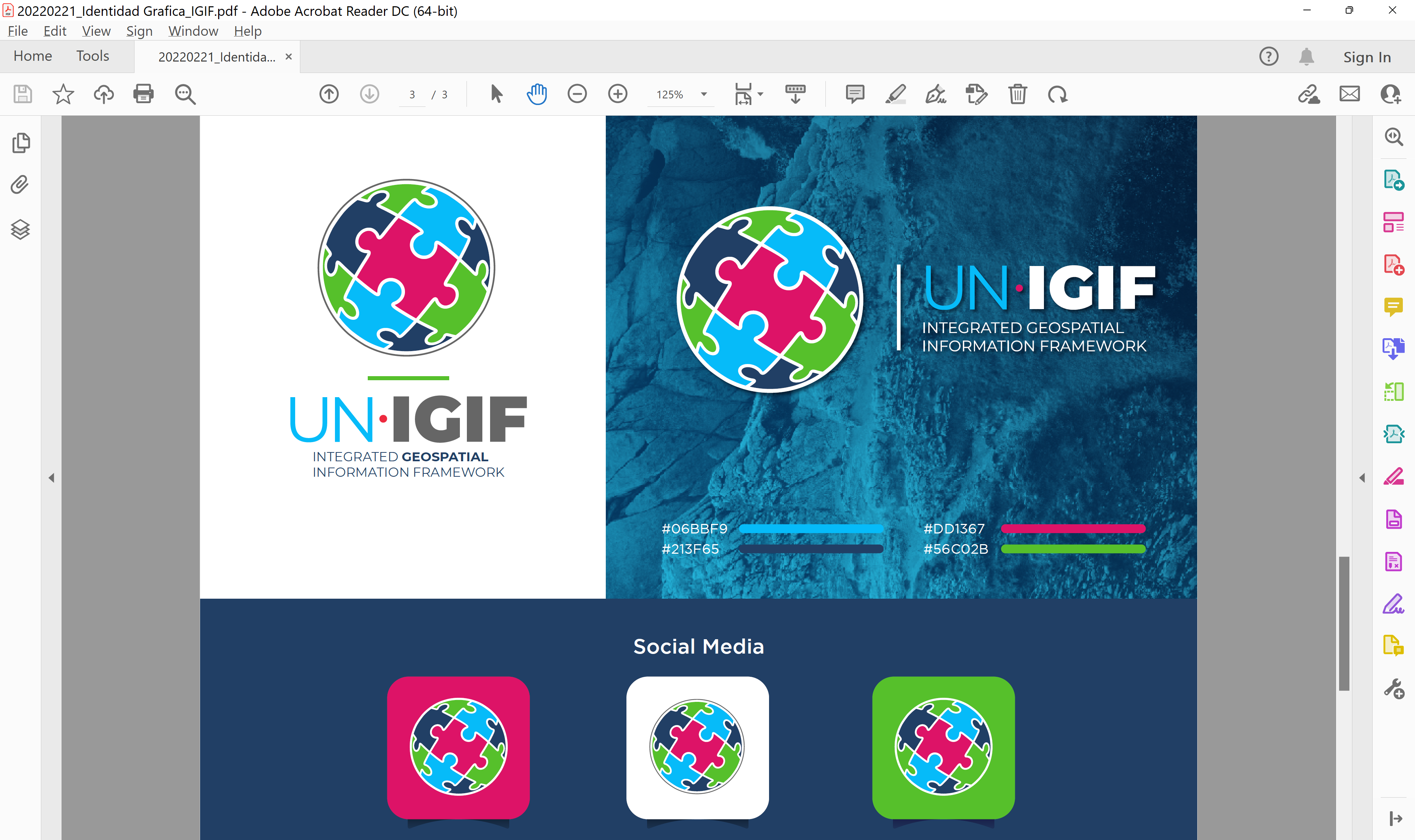 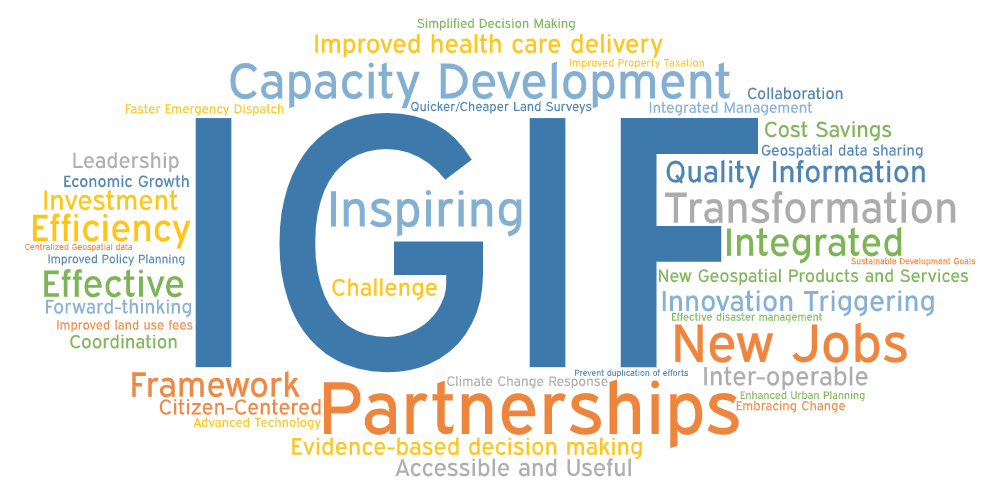 Positioning geospatial information to address global challenges
What is the IGIF
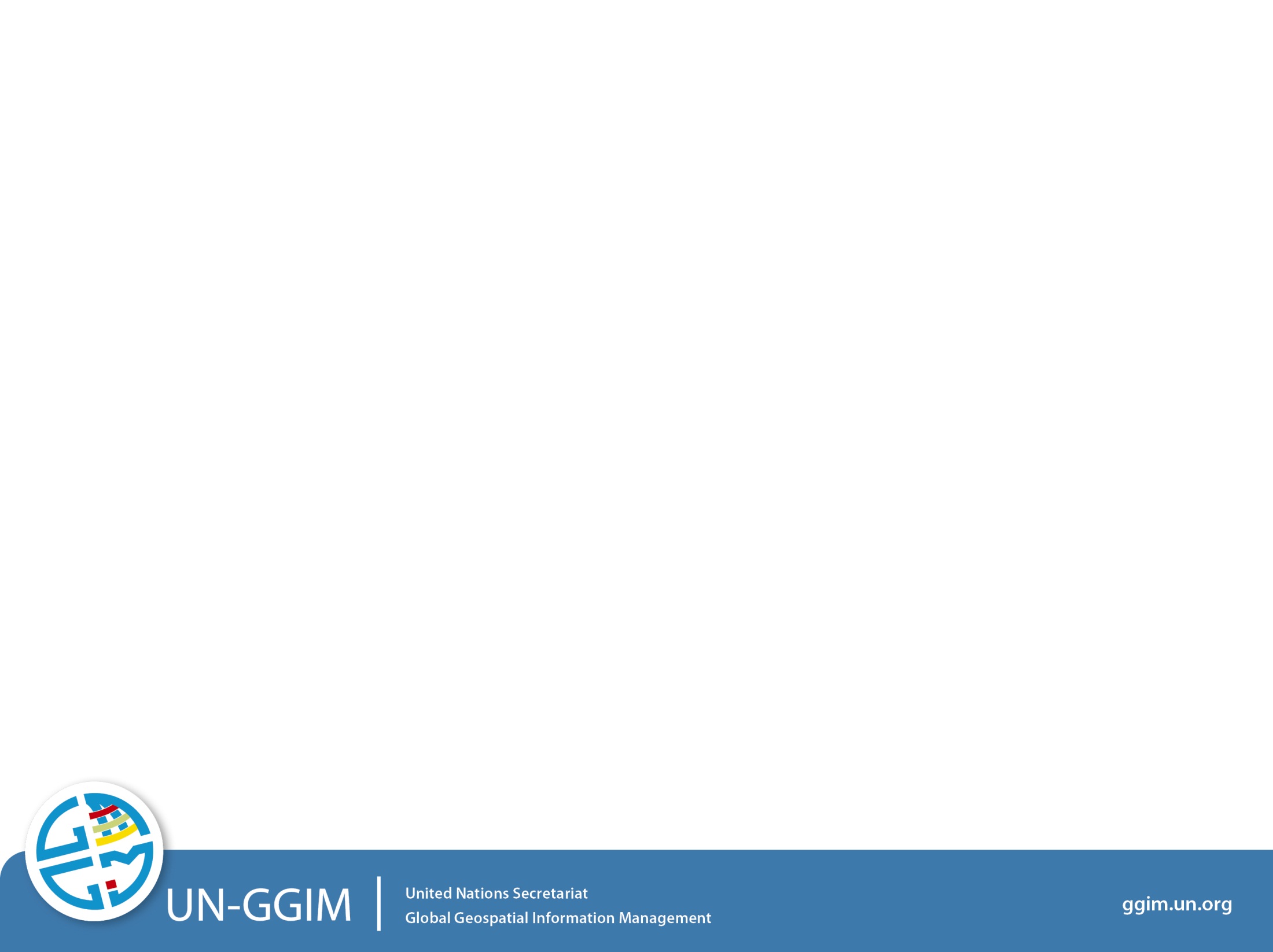 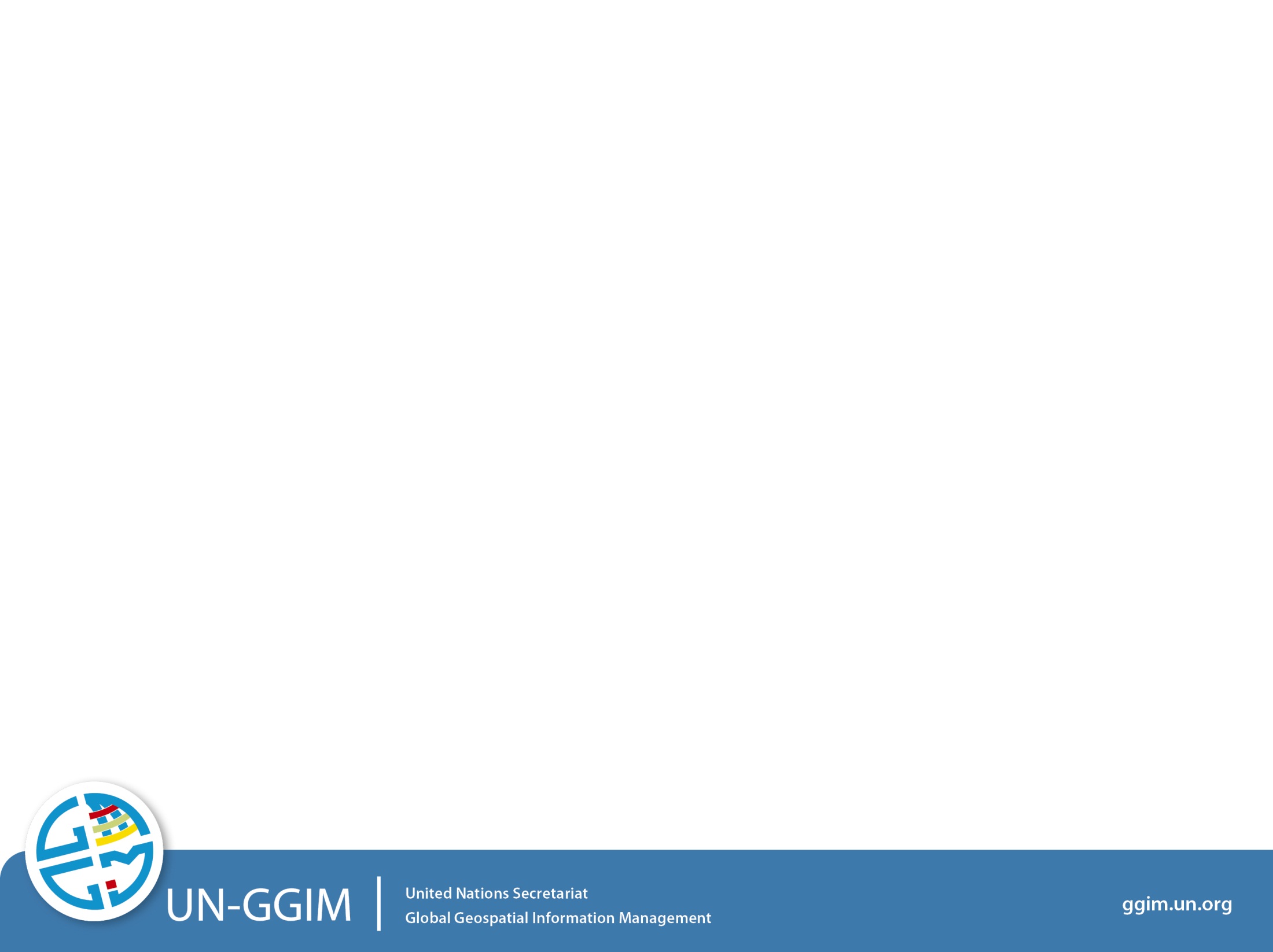 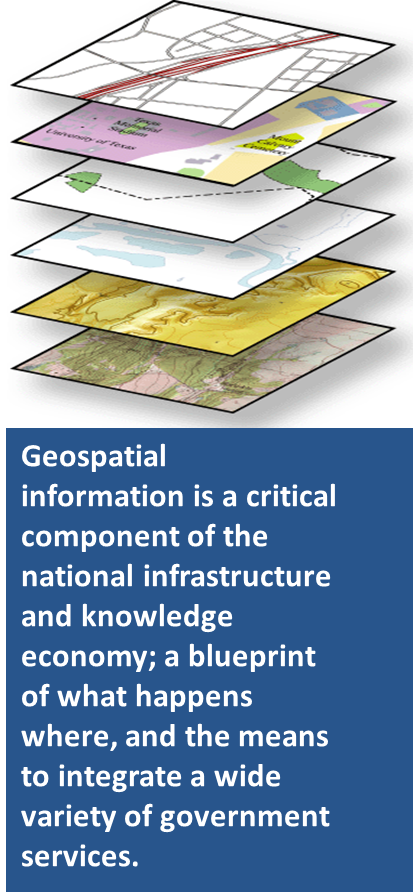 The IGIF is a multi-dimensional Framework aimed at strengthening national geospatial information management, particularly in developing countries.
With a focus on the ability for geospatial information to be integrated with any other meaningful data to solve societal and environmental problems, the IGIF acts as a catalyst for economic growth and opportunity and stimulates improved understanding and decision-making for national development priorities and the SDGs.
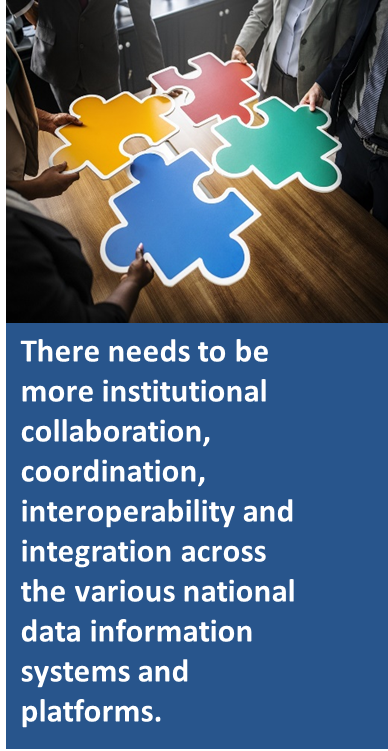 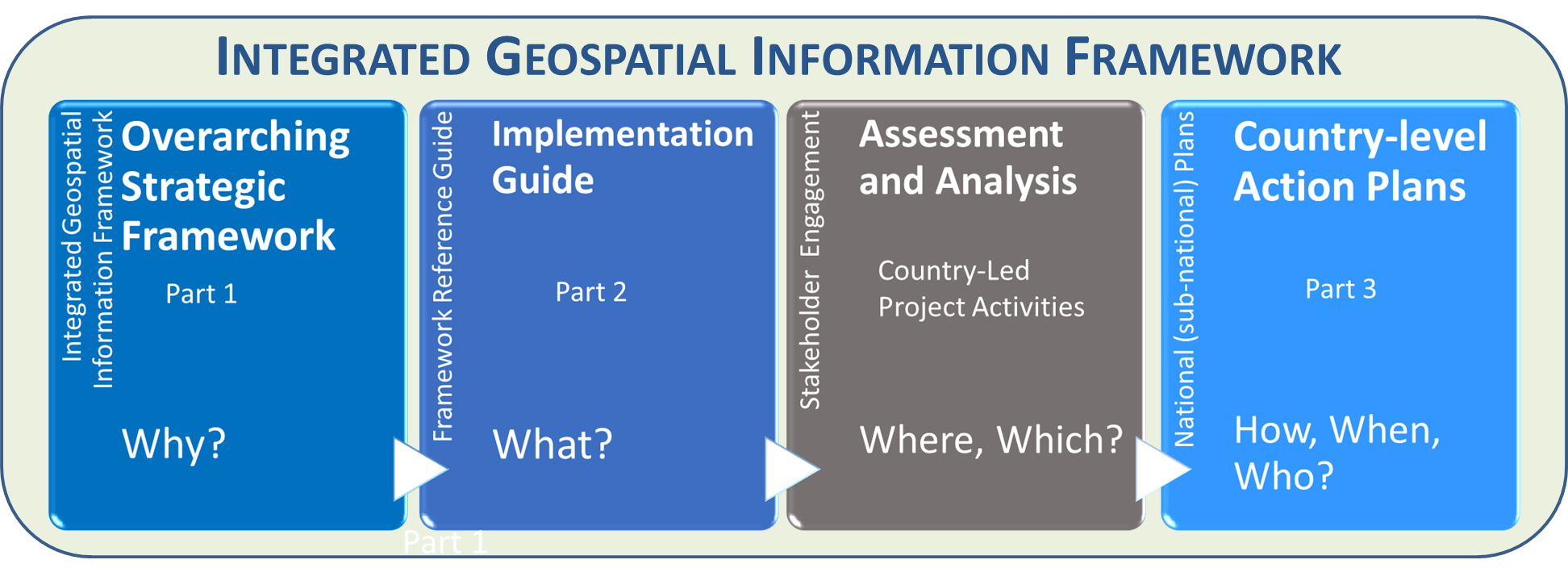 http://ggim.un.org/IGIF/
Positioning geospatial information to address global challenges
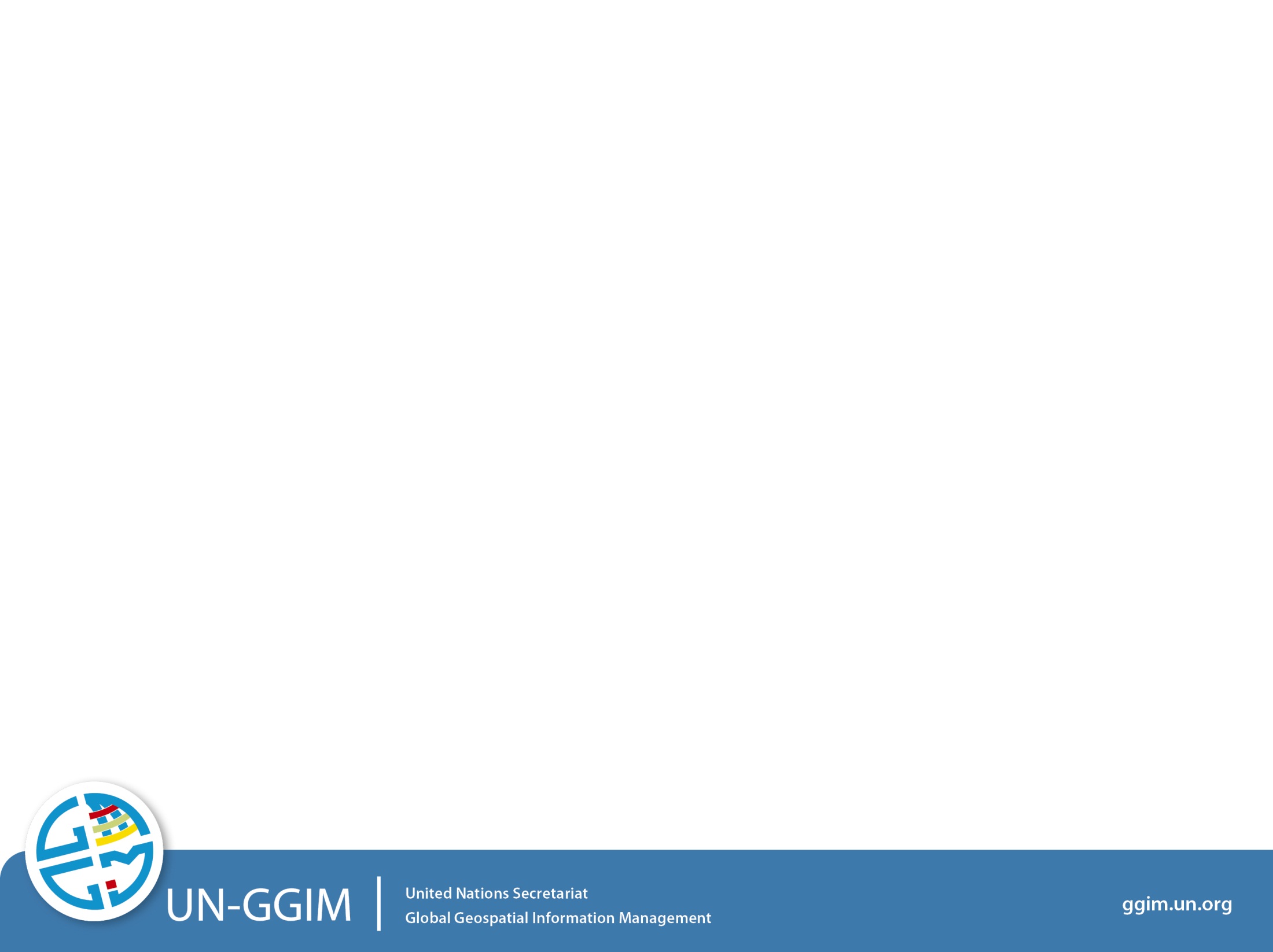 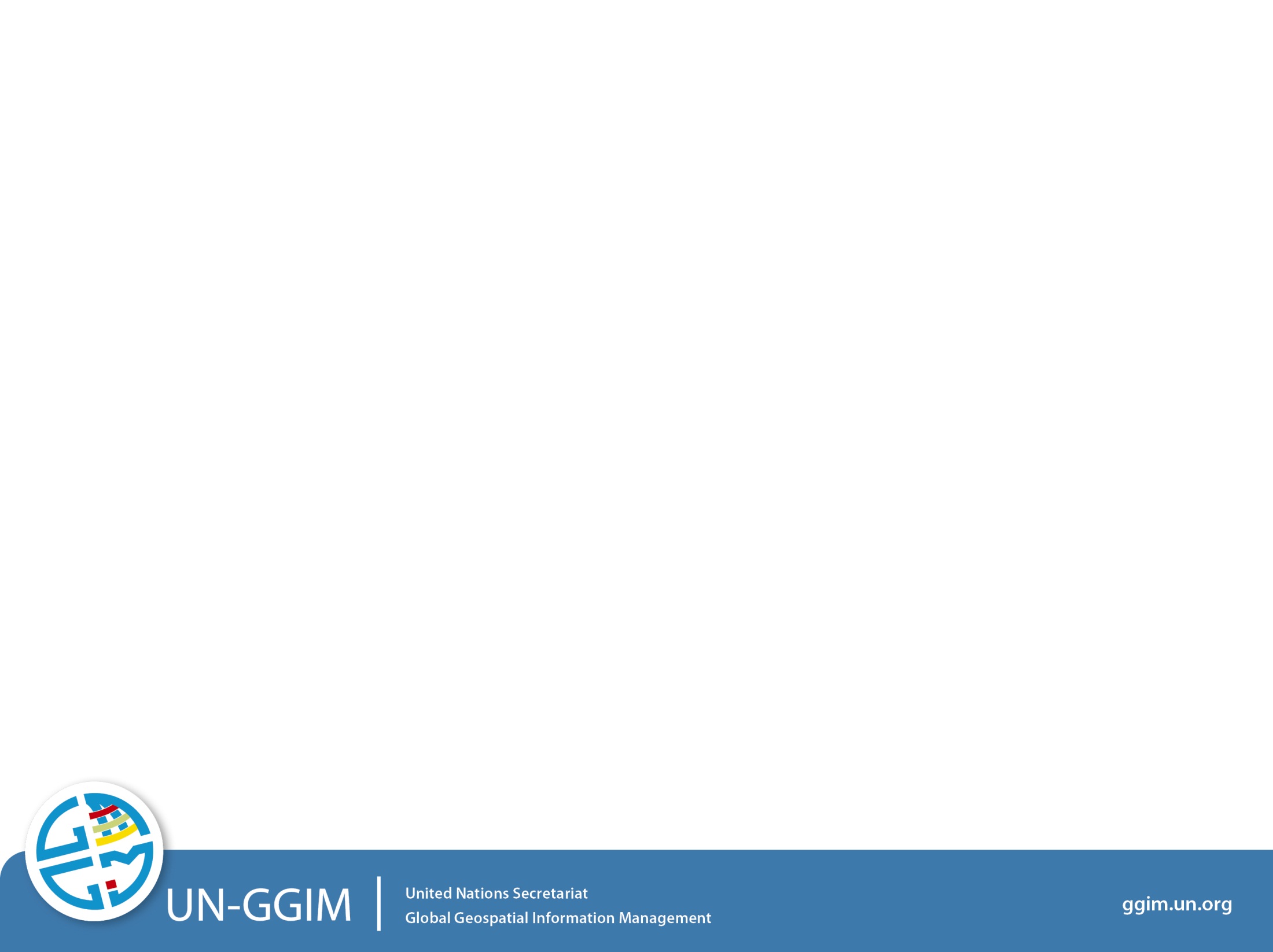 Knowledge   ▪   Decisions   ▪   Development
Governance and Institutions
PolicyandLegal
Financial
Governance
9 Strategic Pathways solve the IGIF puzzle
Technology
Data
Technology   ▪   Applications   ▪   Value
Users   ▪   Citizens   ▪   Access
Standards
Innovation
Communication
and
Engagement
Capacityand Education
Partnerships
People
Society   ▪   Economy   ▪   Environment
Positioning geospatial information to address global challenges
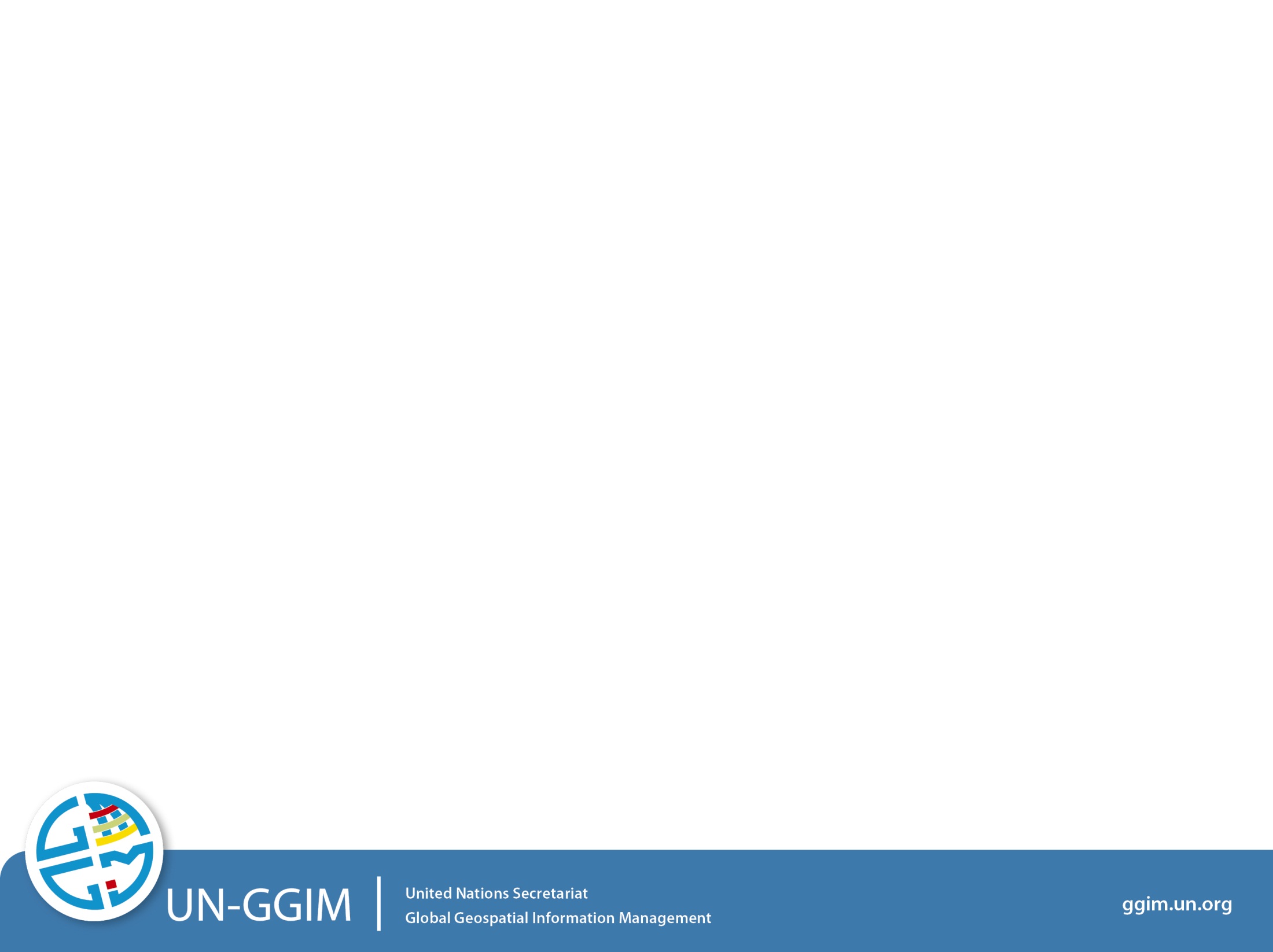 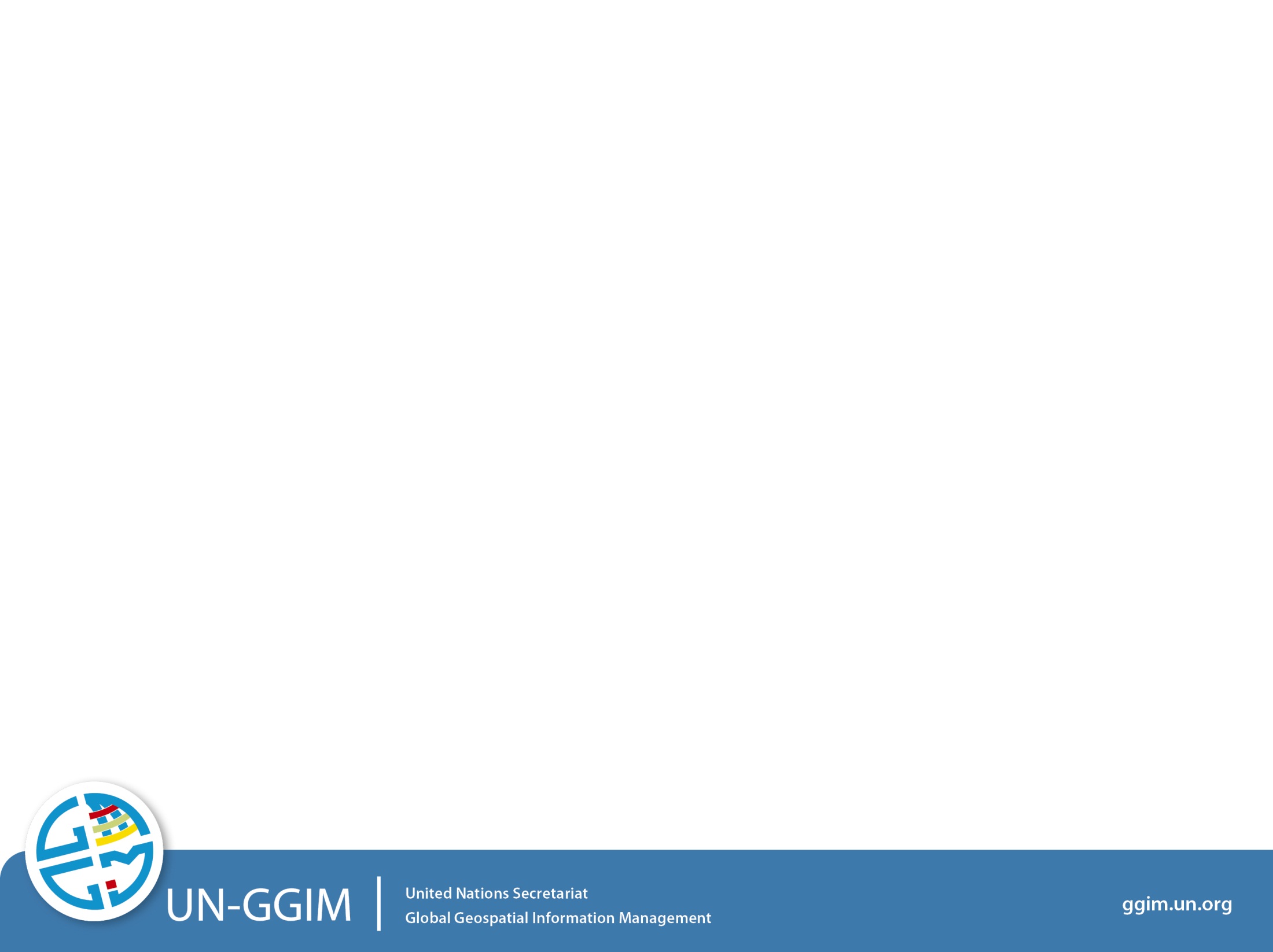 Knowledge   ▪   Decisions   ▪   Development
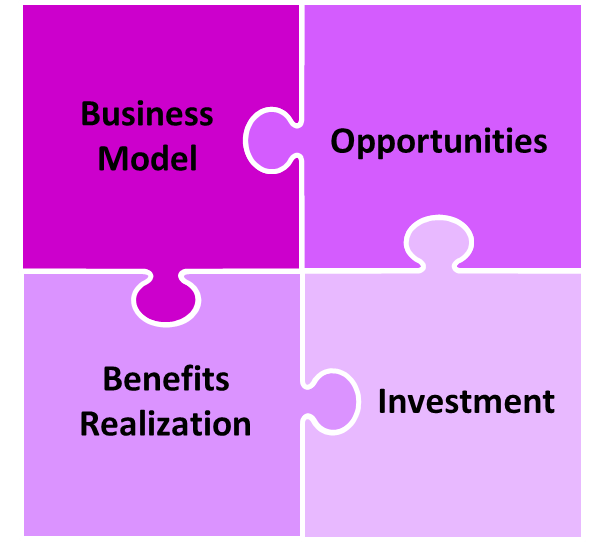 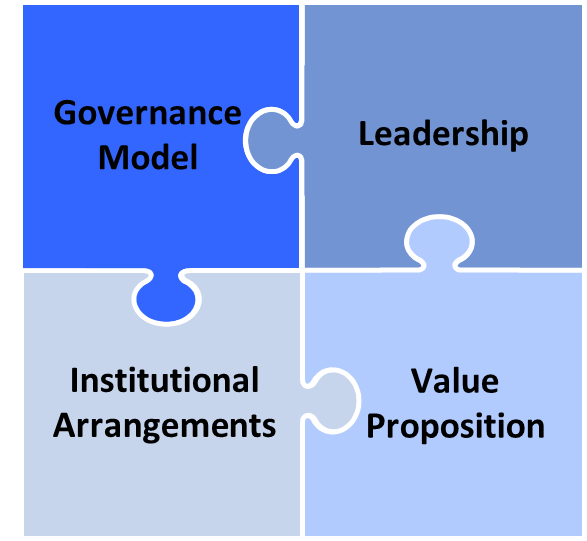 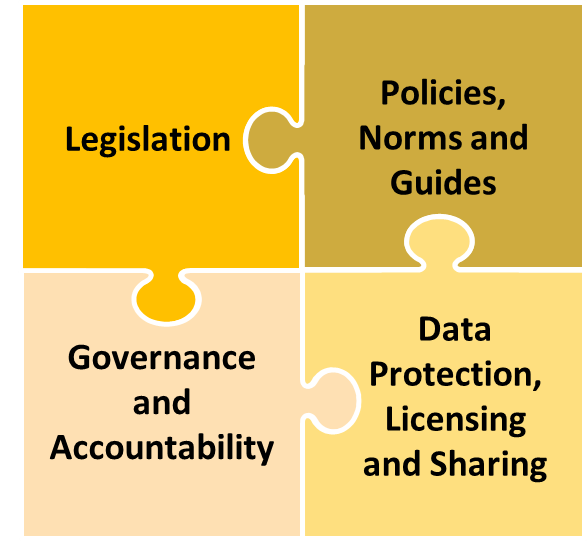 Governance
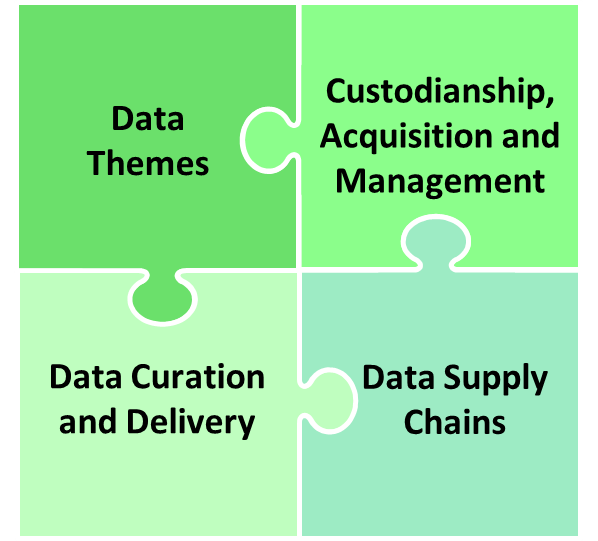 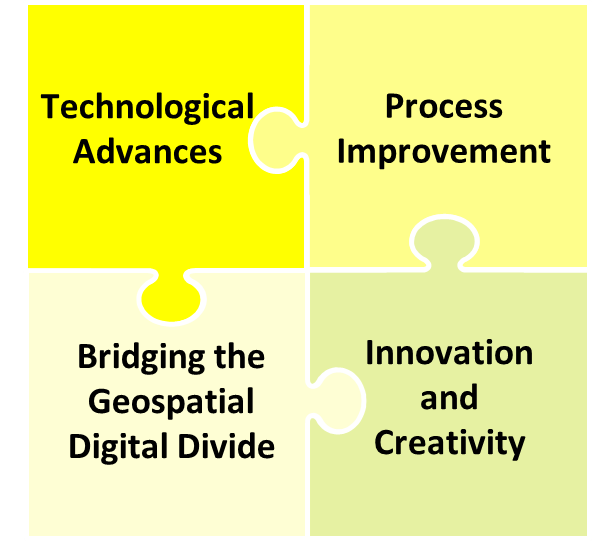 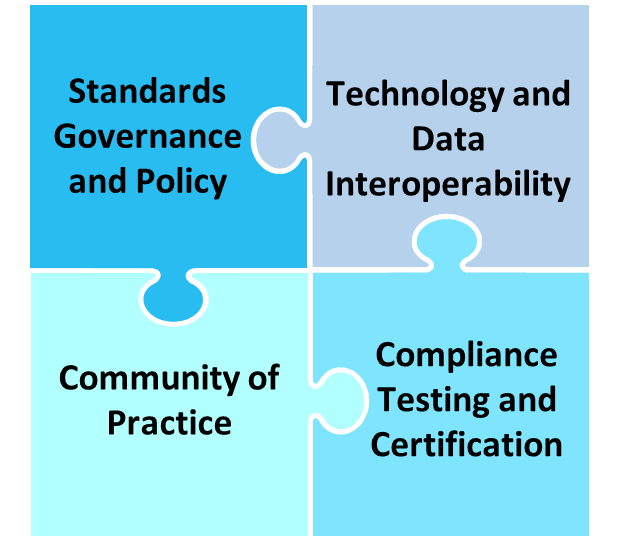 9 Strategic Pathways solve the IGIF puzzle
…with 36 Key Elements
Technology   ▪   Applications   ▪   Value
Users   ▪   Citizens   ▪   Access
Technology
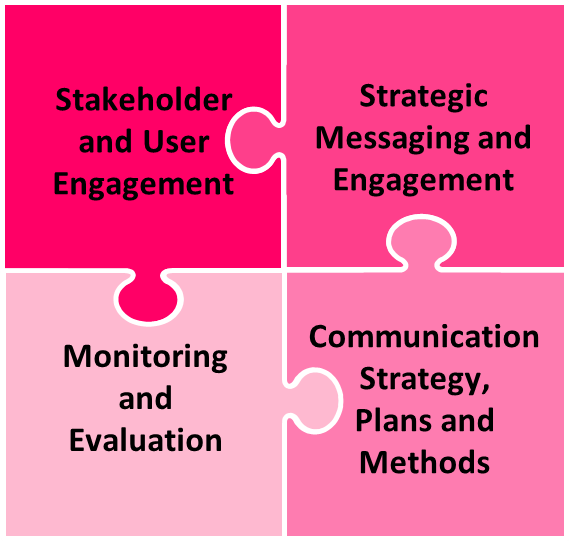 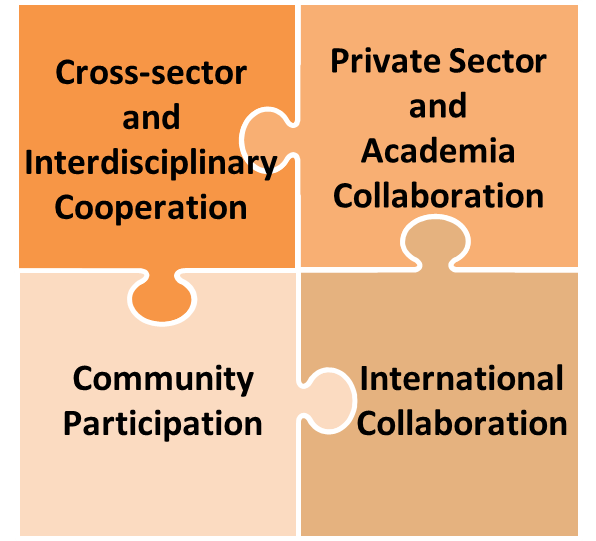 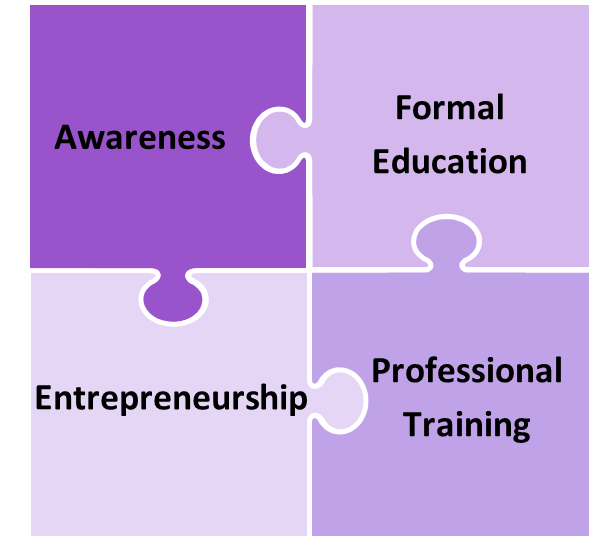 People
Society   ▪   Economy   ▪   Environment
Positioning geospatial information to address global challenges
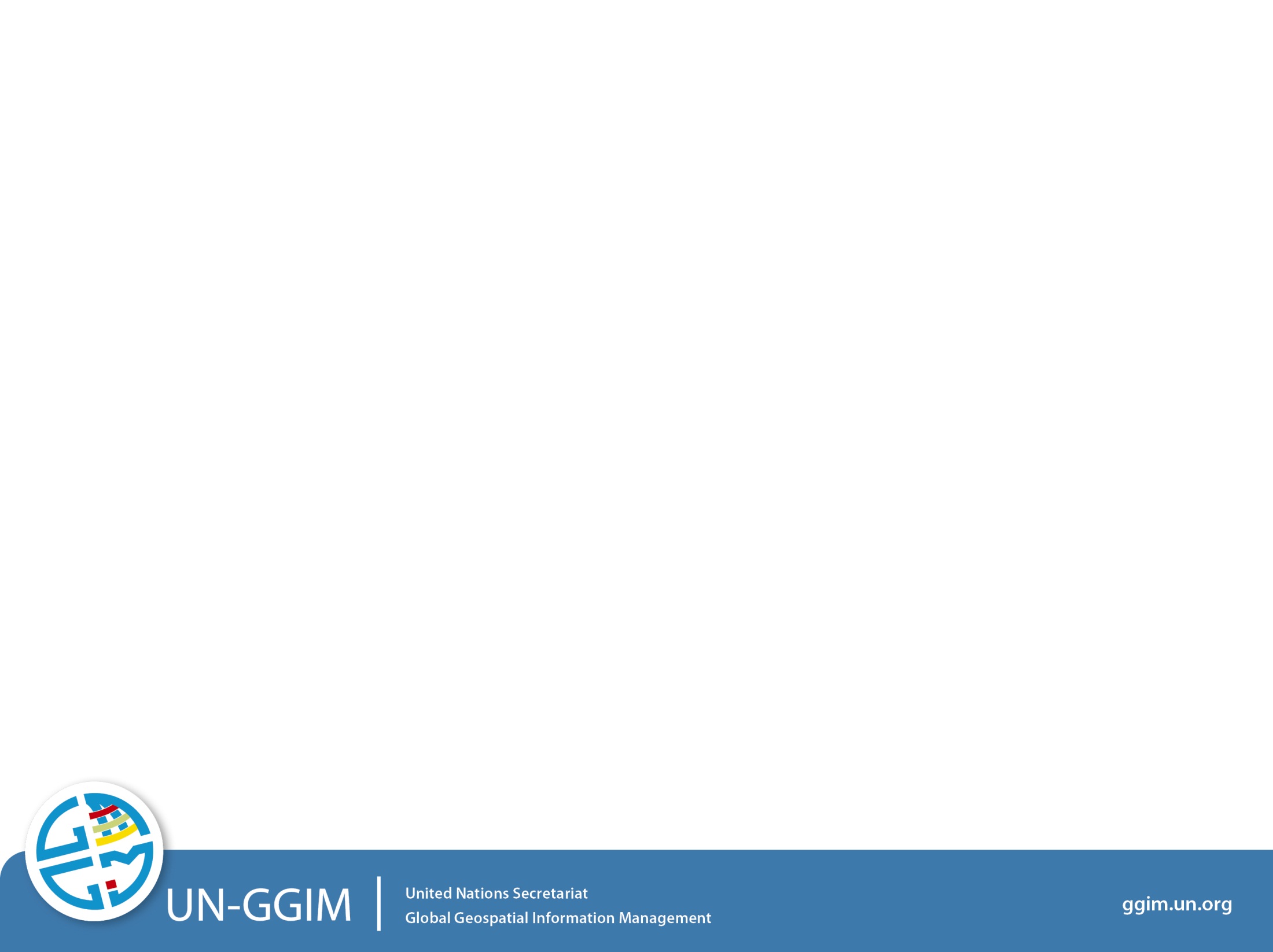 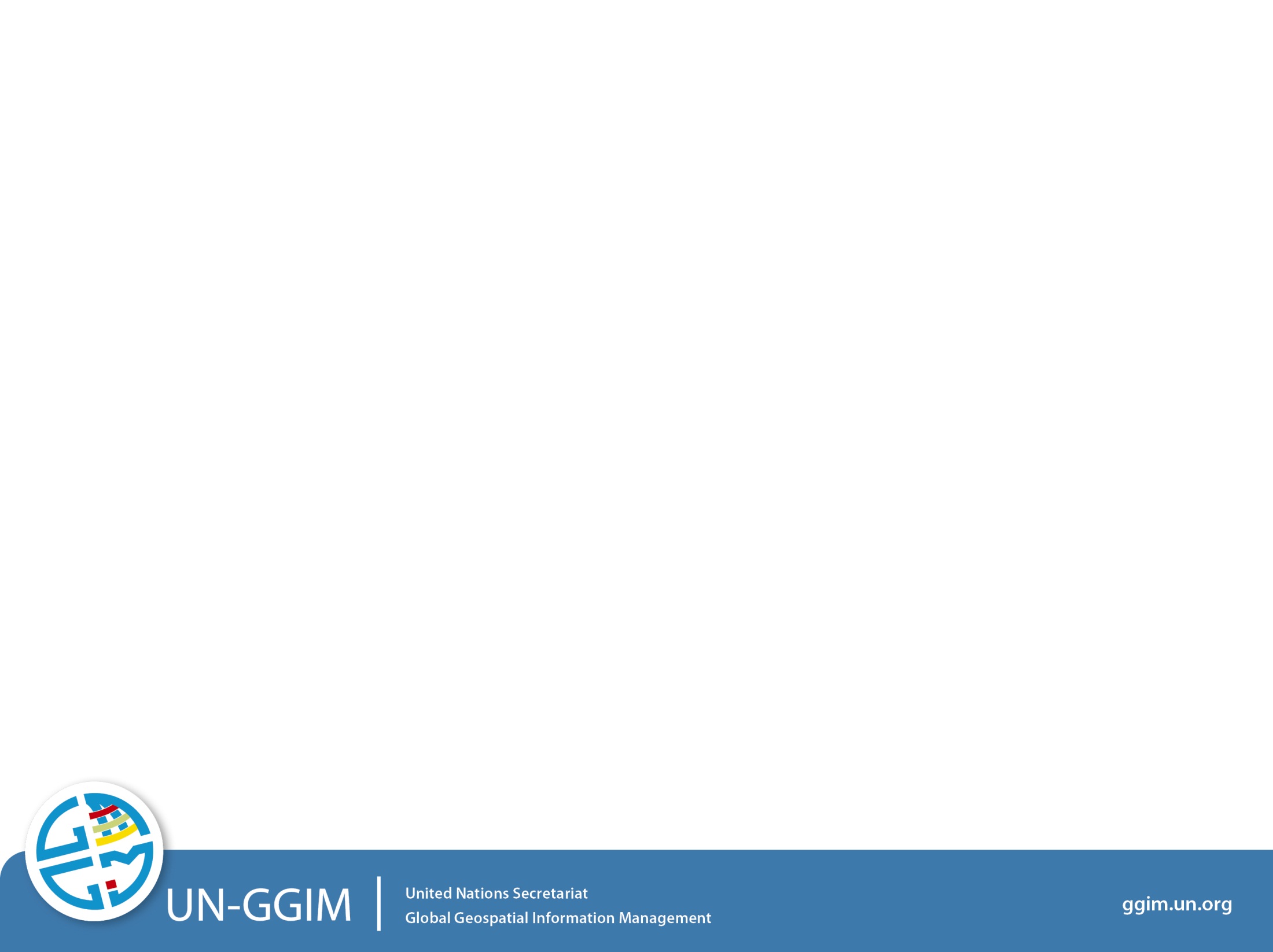 IGIF: Benefits
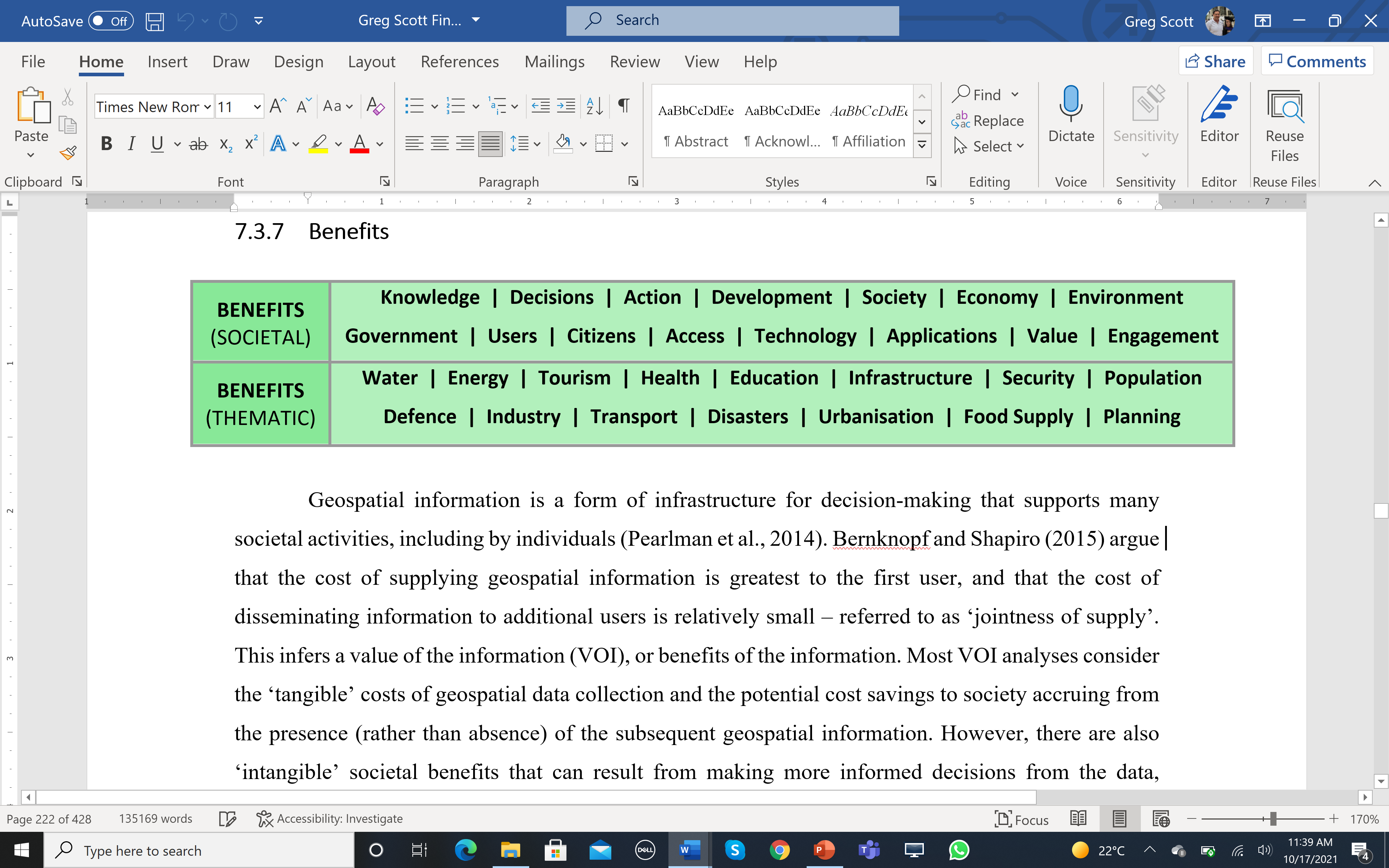 The ultimate benefits, including the considerable economic benefits, of integrating and strengthening national geospatial information management is that it is a strategic enabler for all levels of government and the broader community.
It improves planning for economic growth and delivery of better services.
It supports the delivery of the SDGs, such as poverty alleviation, socially inclusive development, protection of the environment, disaster response times, regional cooperation and transparency in governance.
Positioning geospatial information to address global challenges
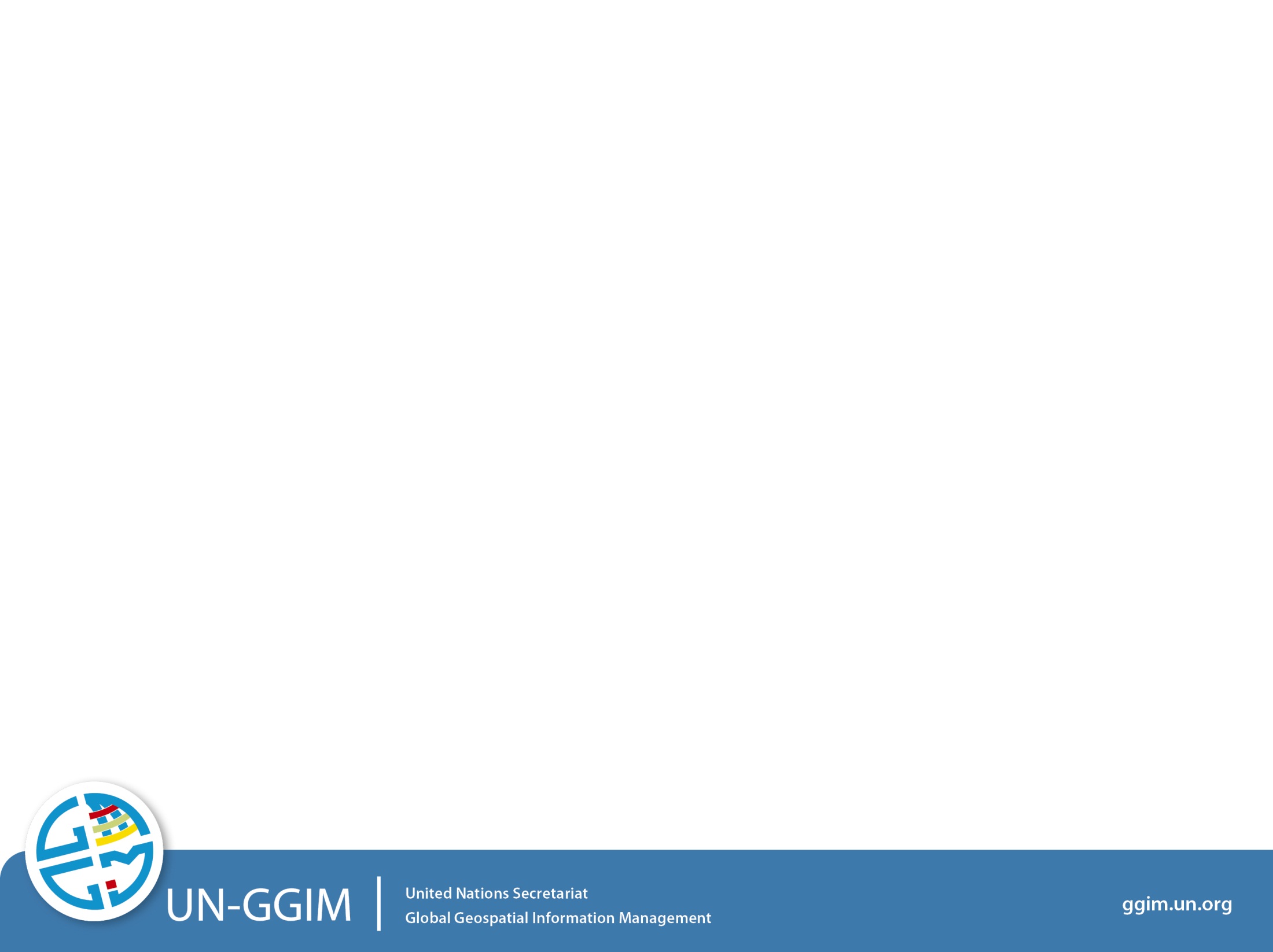 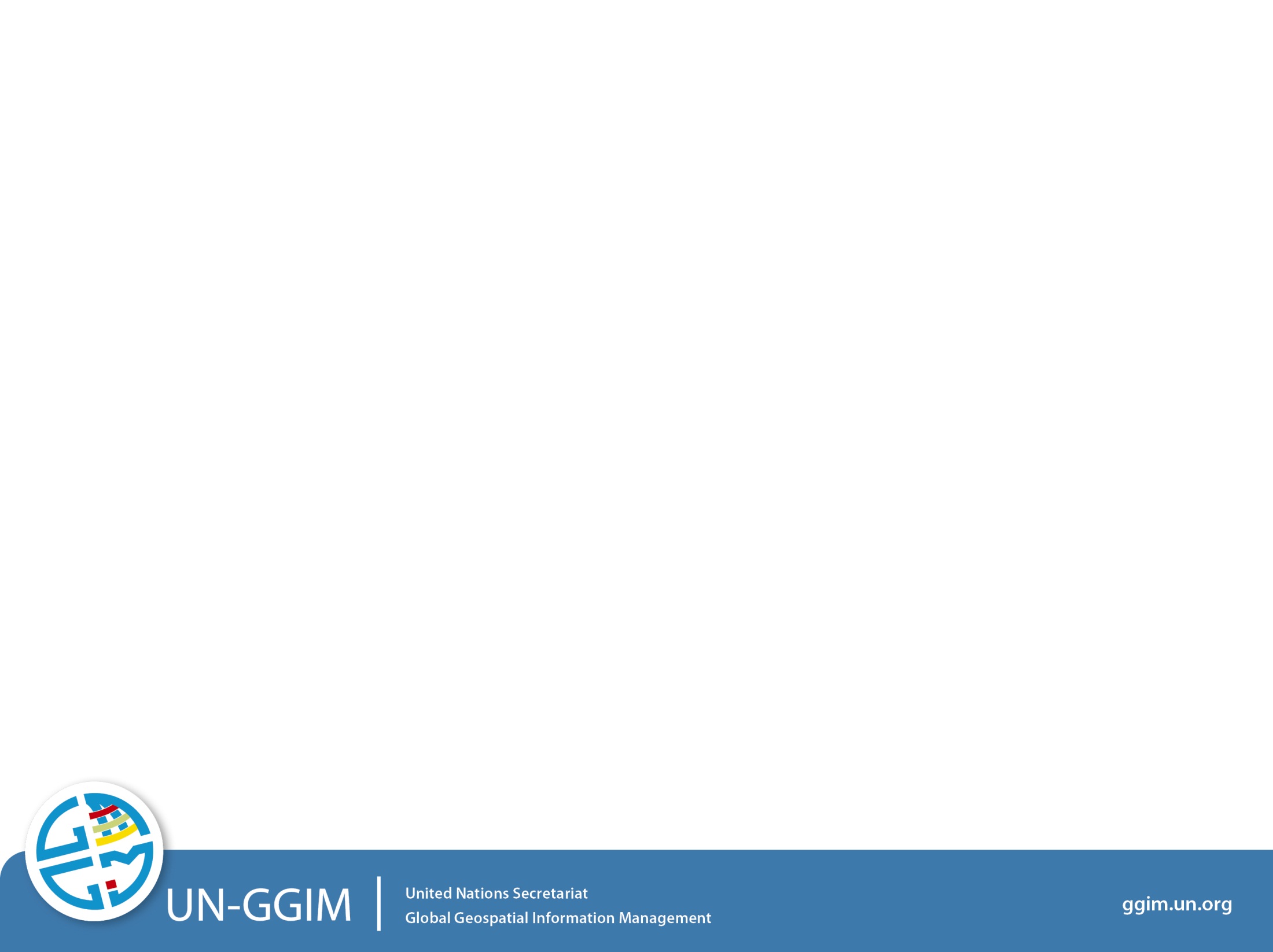 IGIF: Country-level Action Plan (CAP)
Component 1: Project Execution
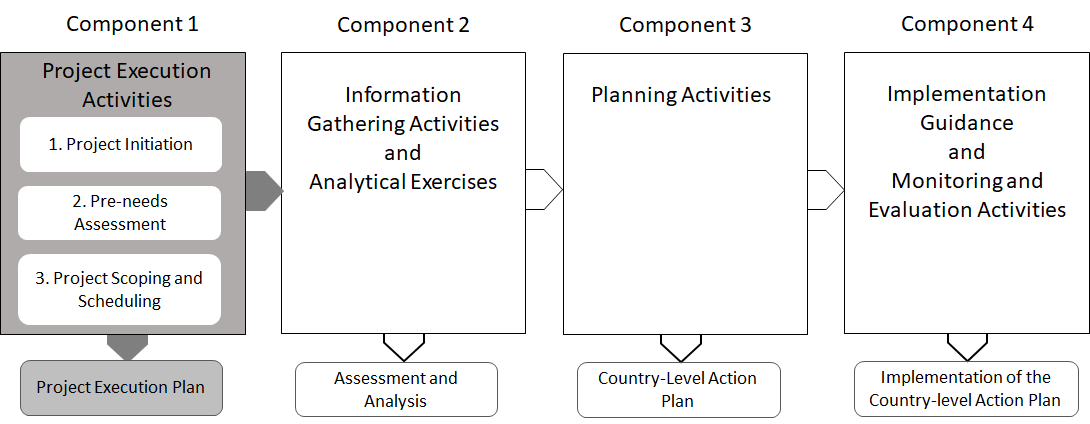 Positioning geospatial information to address global challenges
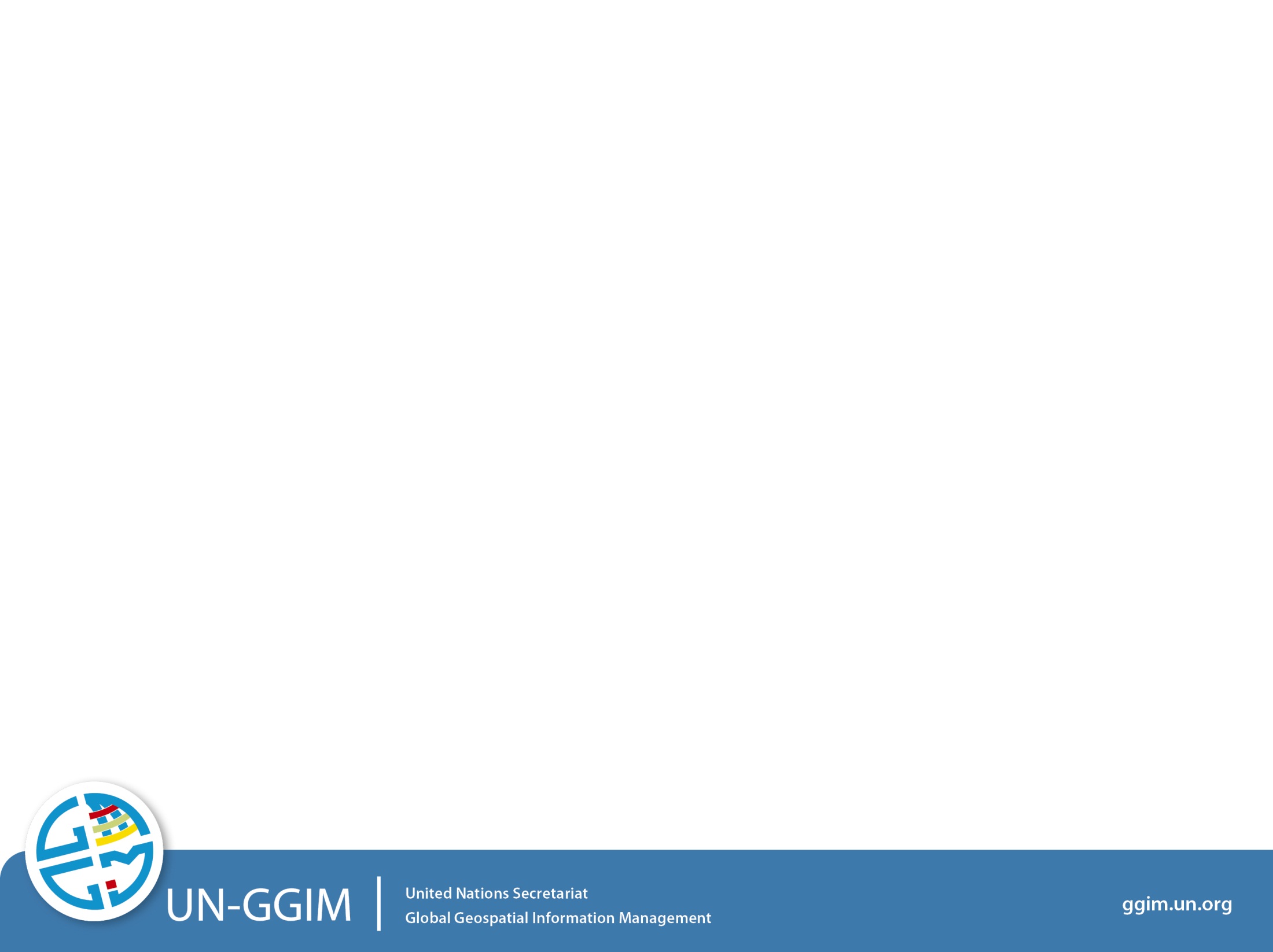 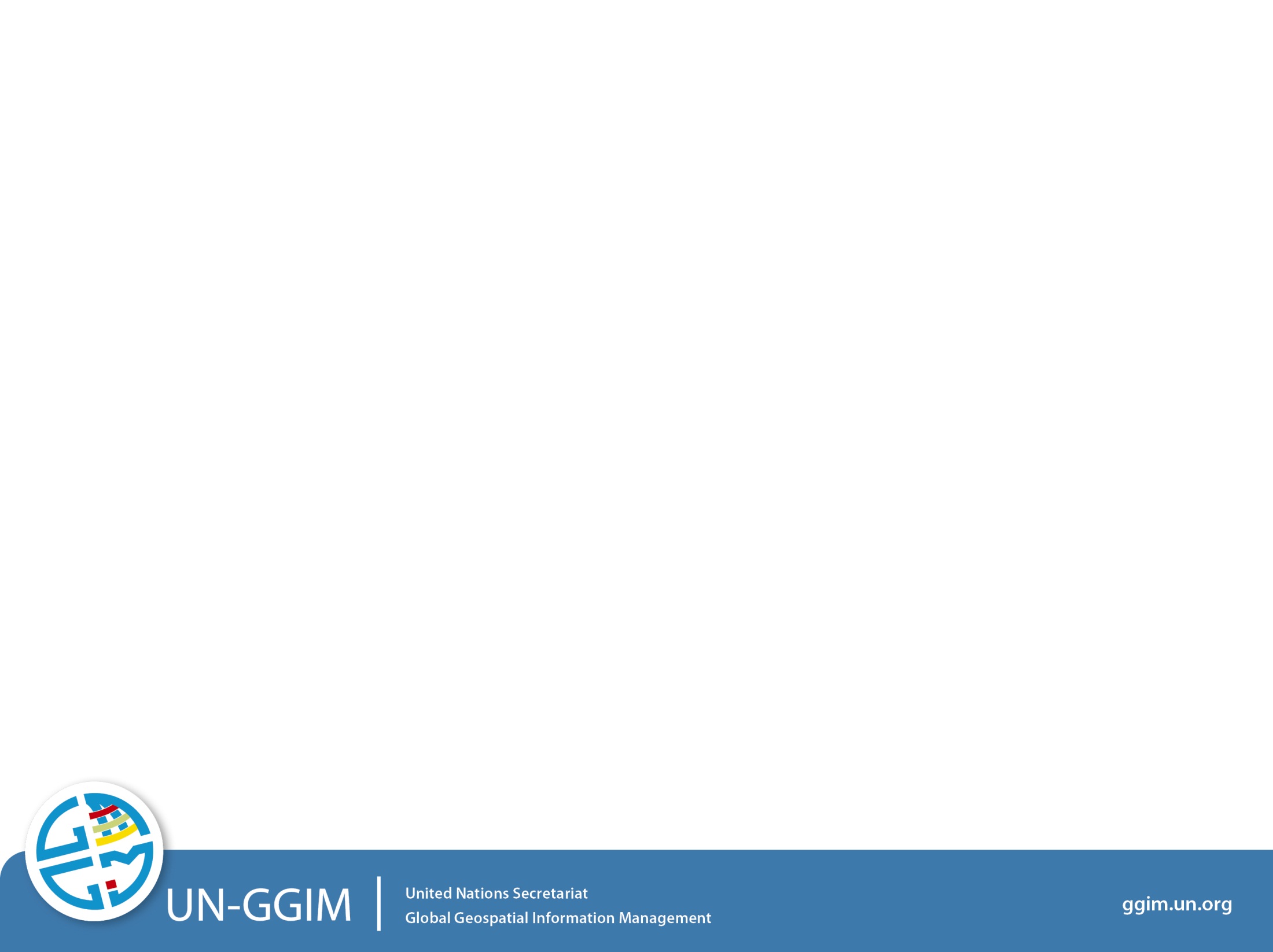 IGIF: Country-level Action Plan (CAP)
Component 2: Assessment and Analysis
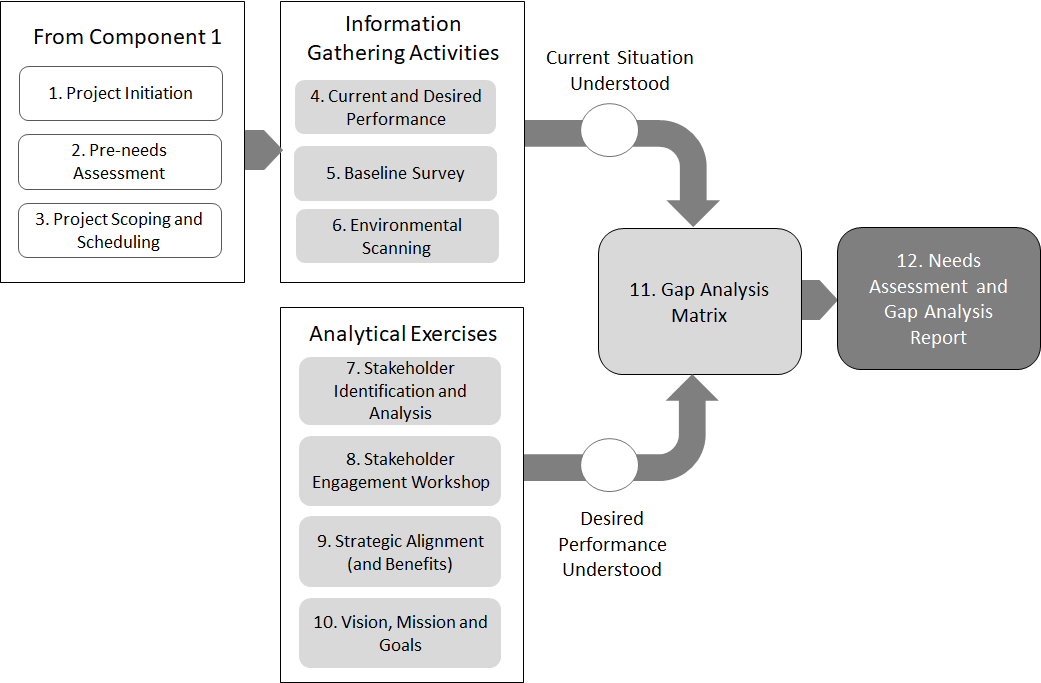 Positioning geospatial information to address global challenges
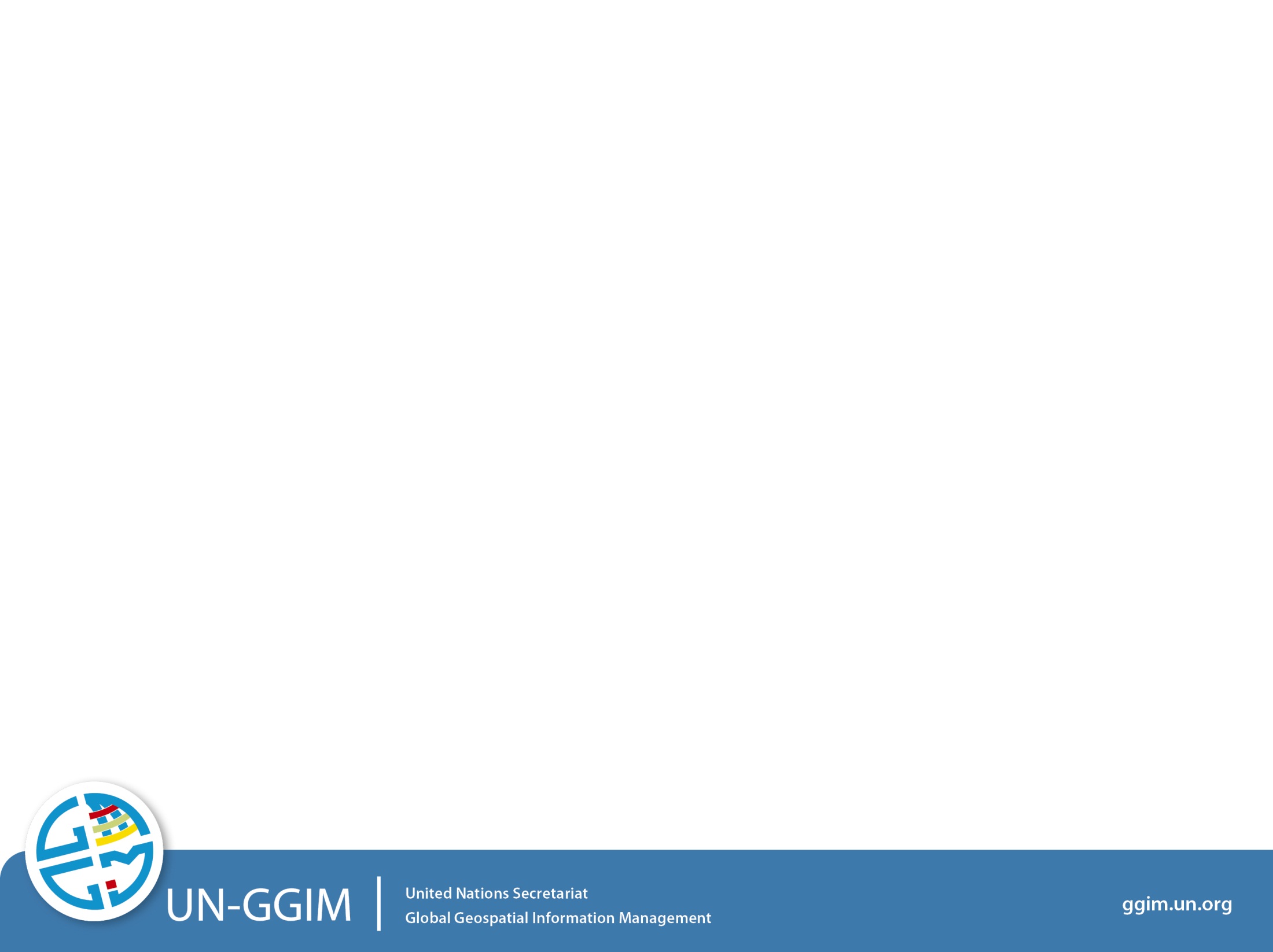 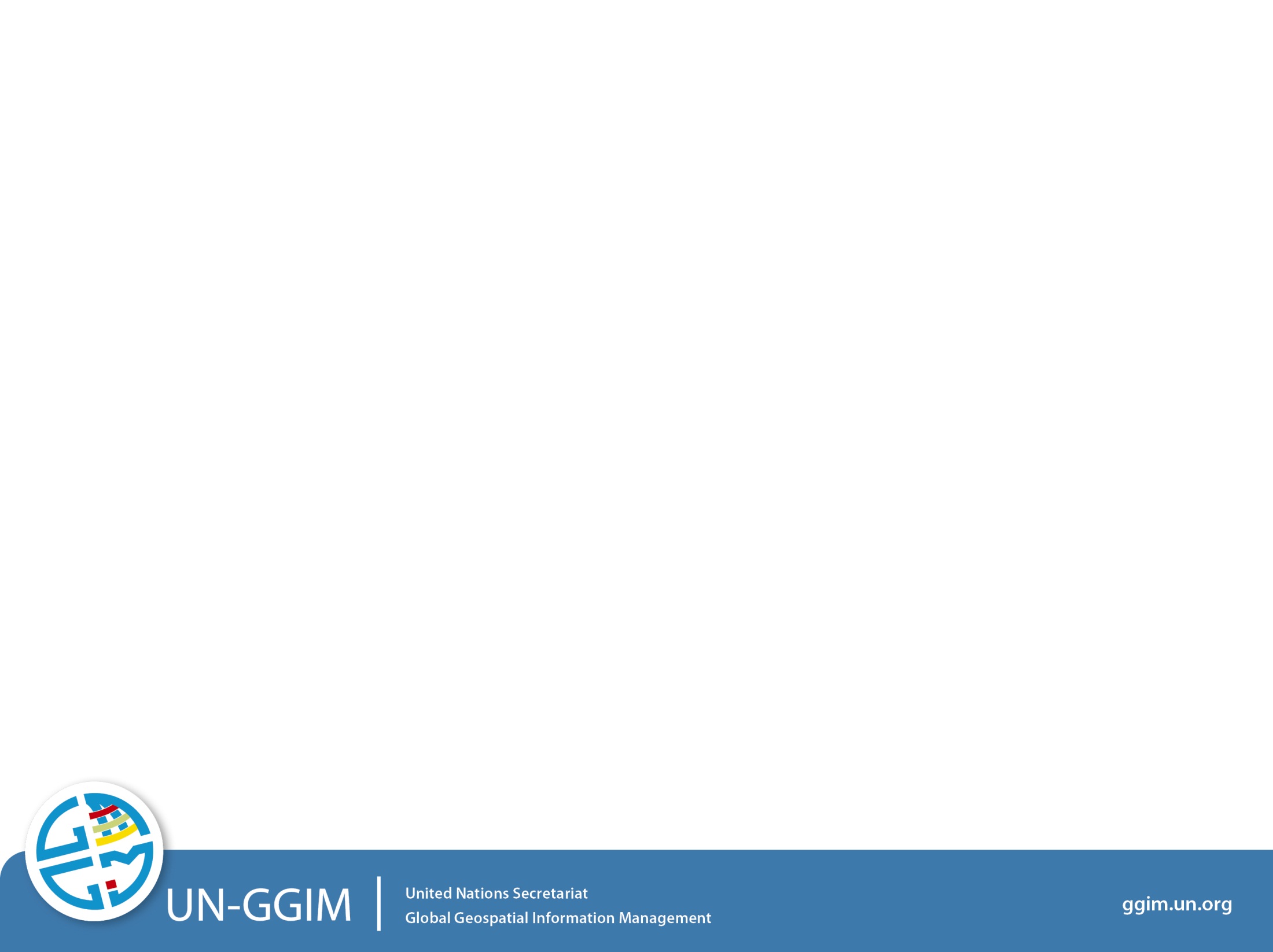 IGIF: Country-level Action Plan (CAP)
Component 3: Country Action Plan
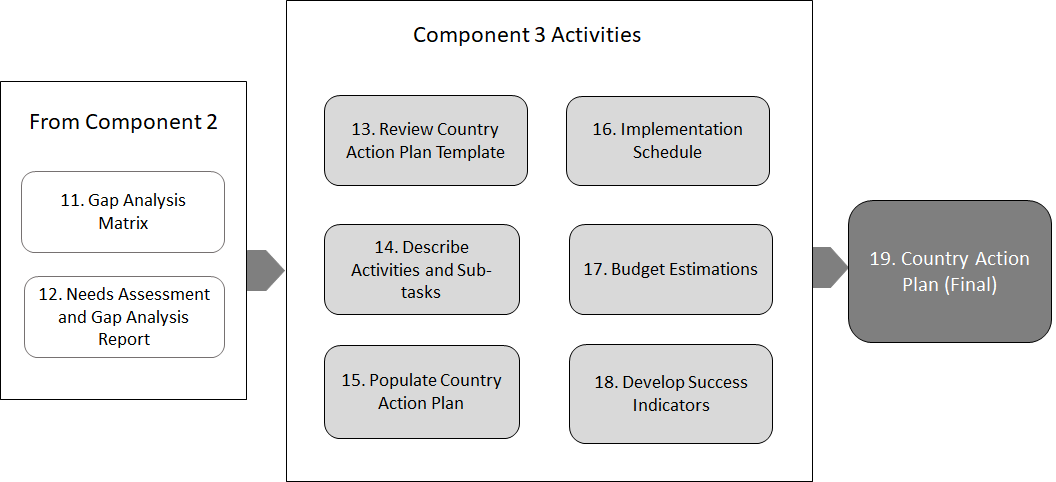 Positioning geospatial information to address global challenges
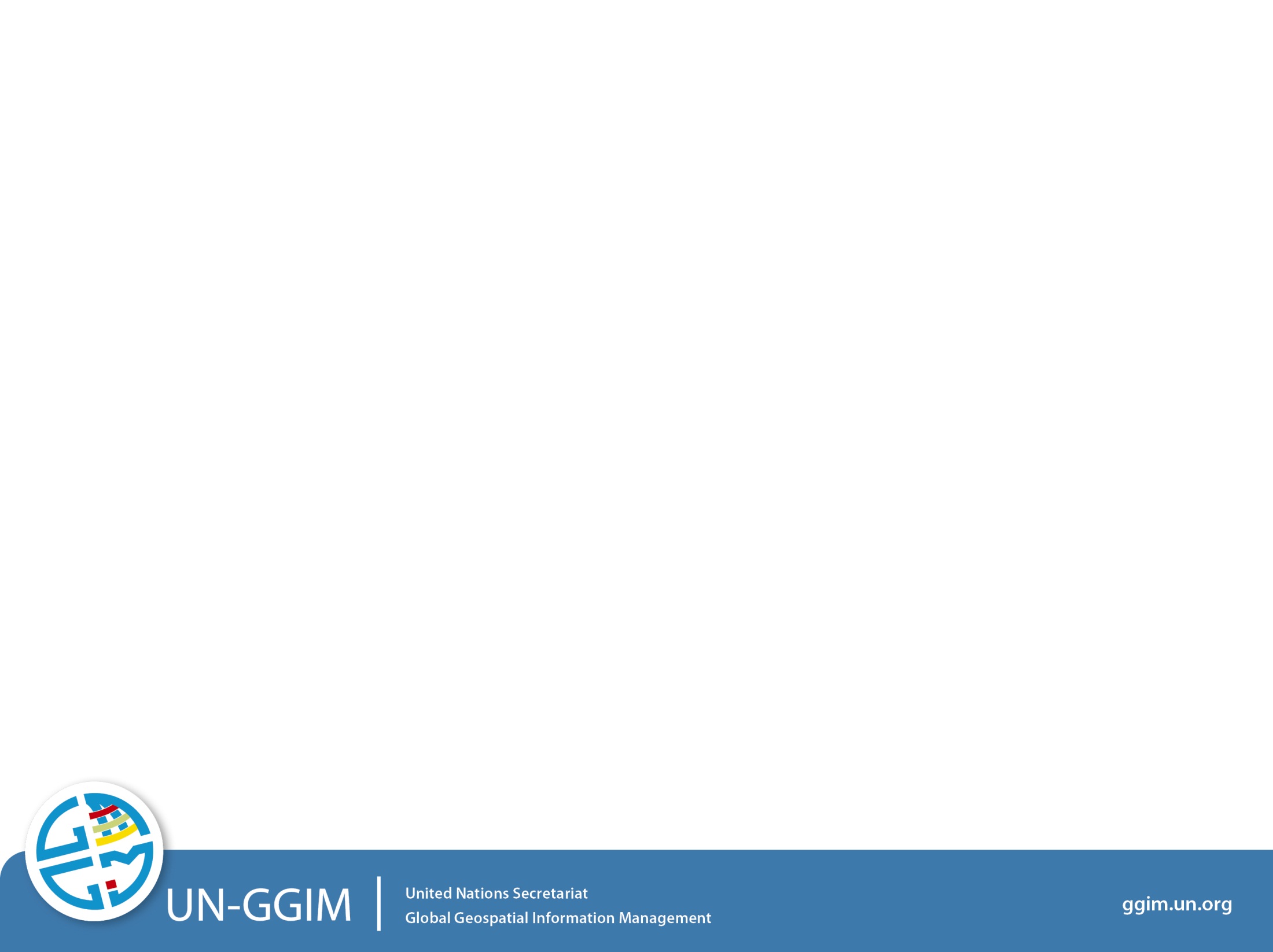 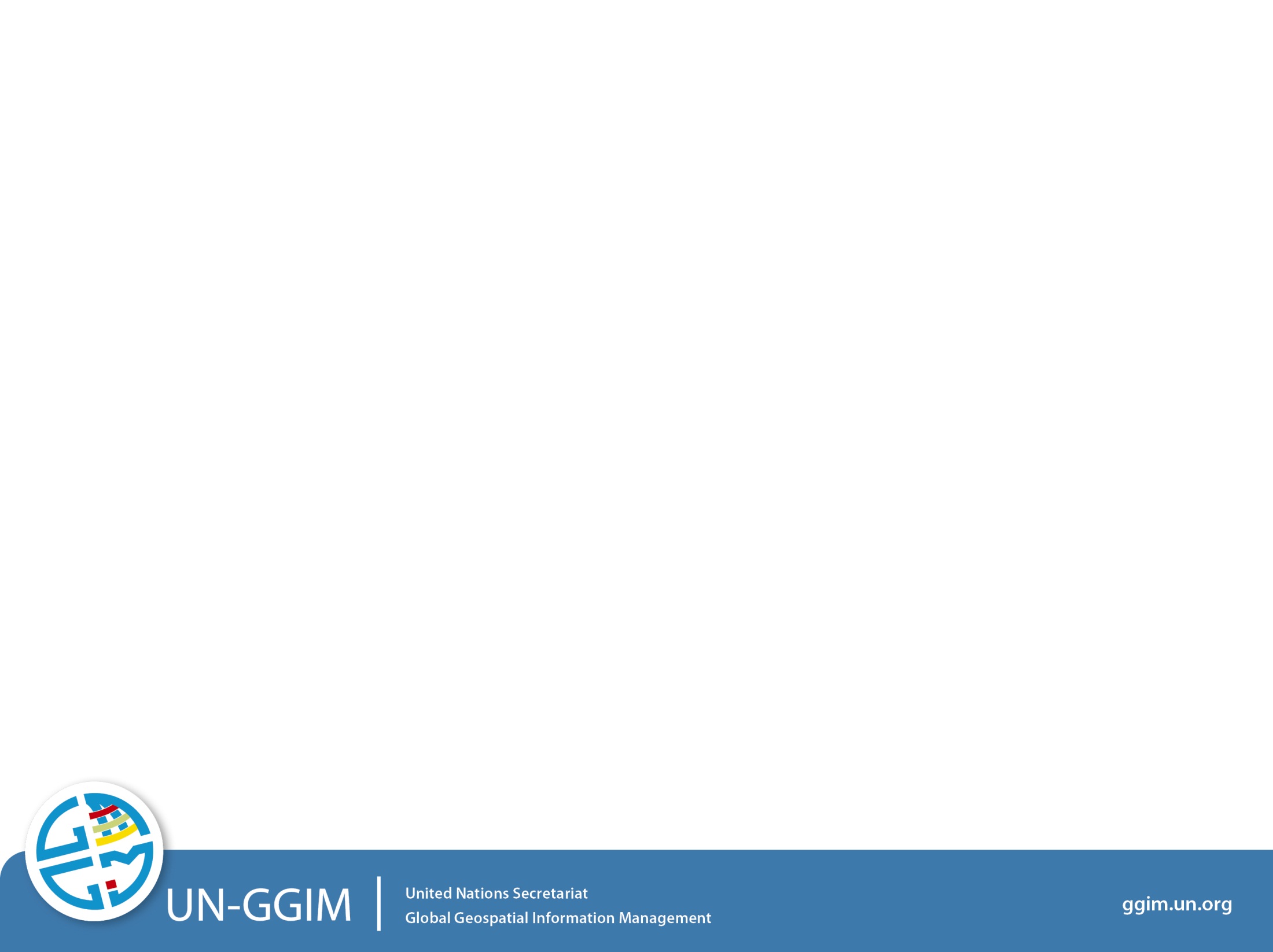 IGIF: Country-level Action Plan (CAP)
Project Execution Plan
Positioning geospatial information to address global challenges
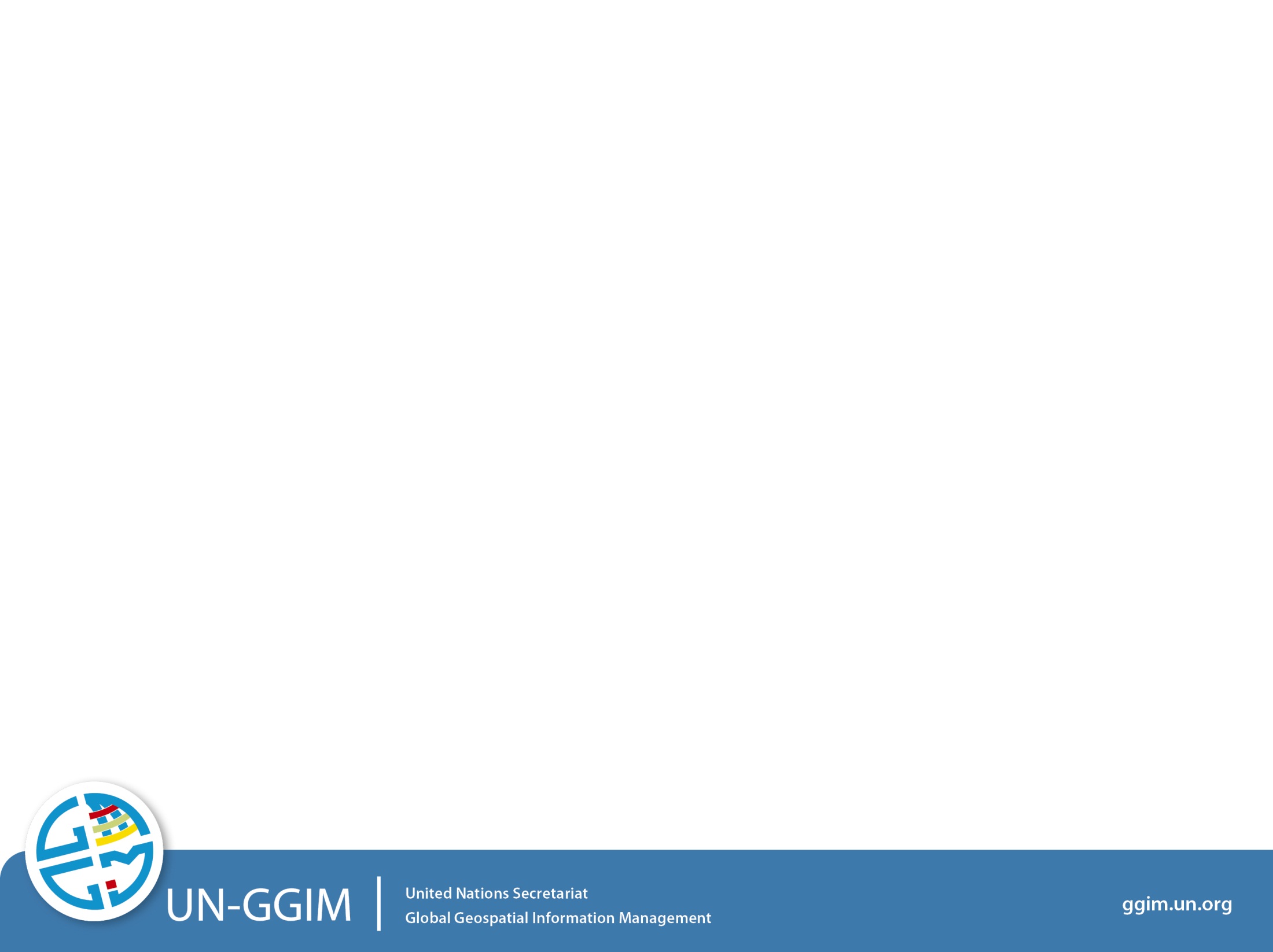 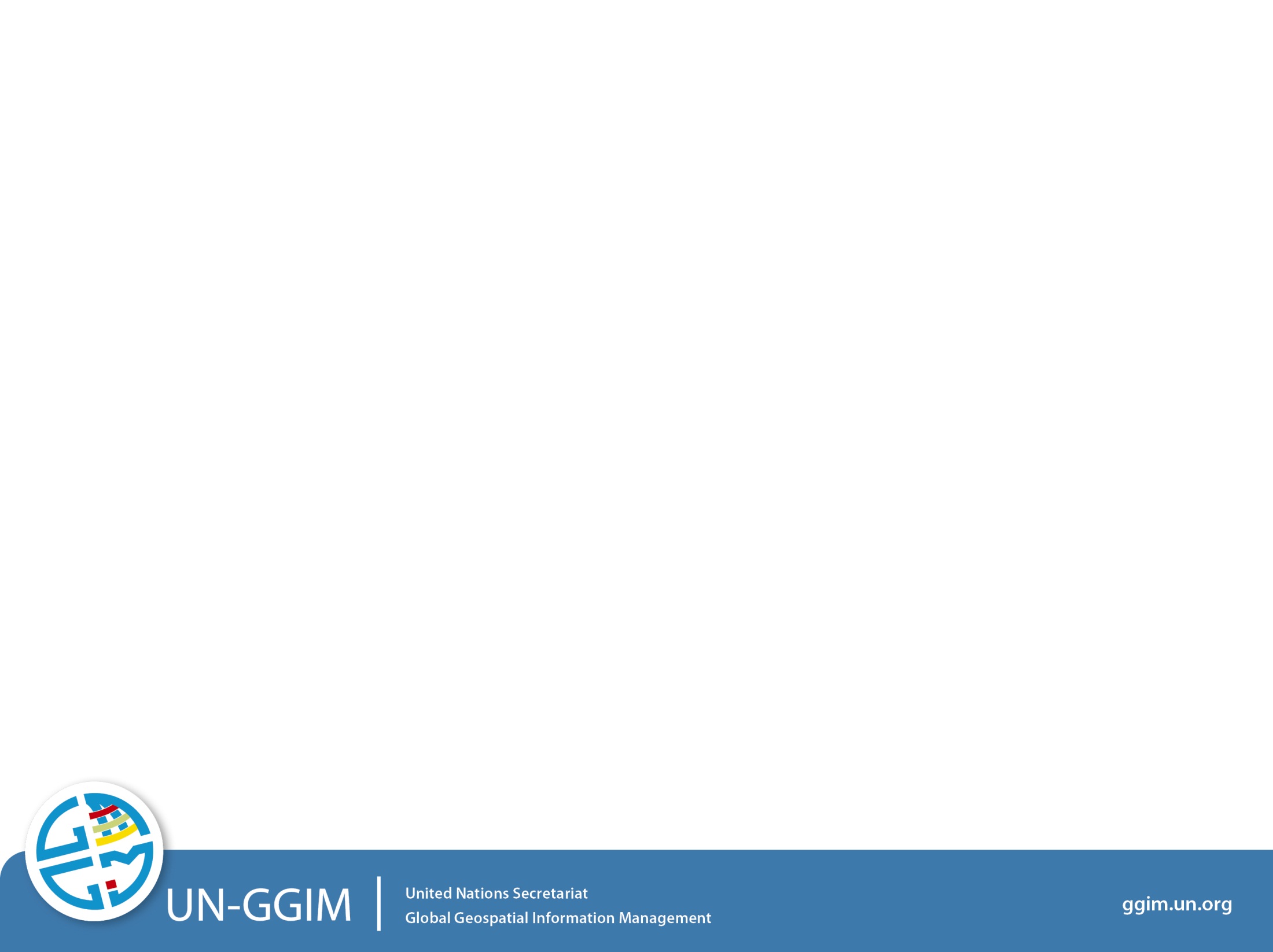 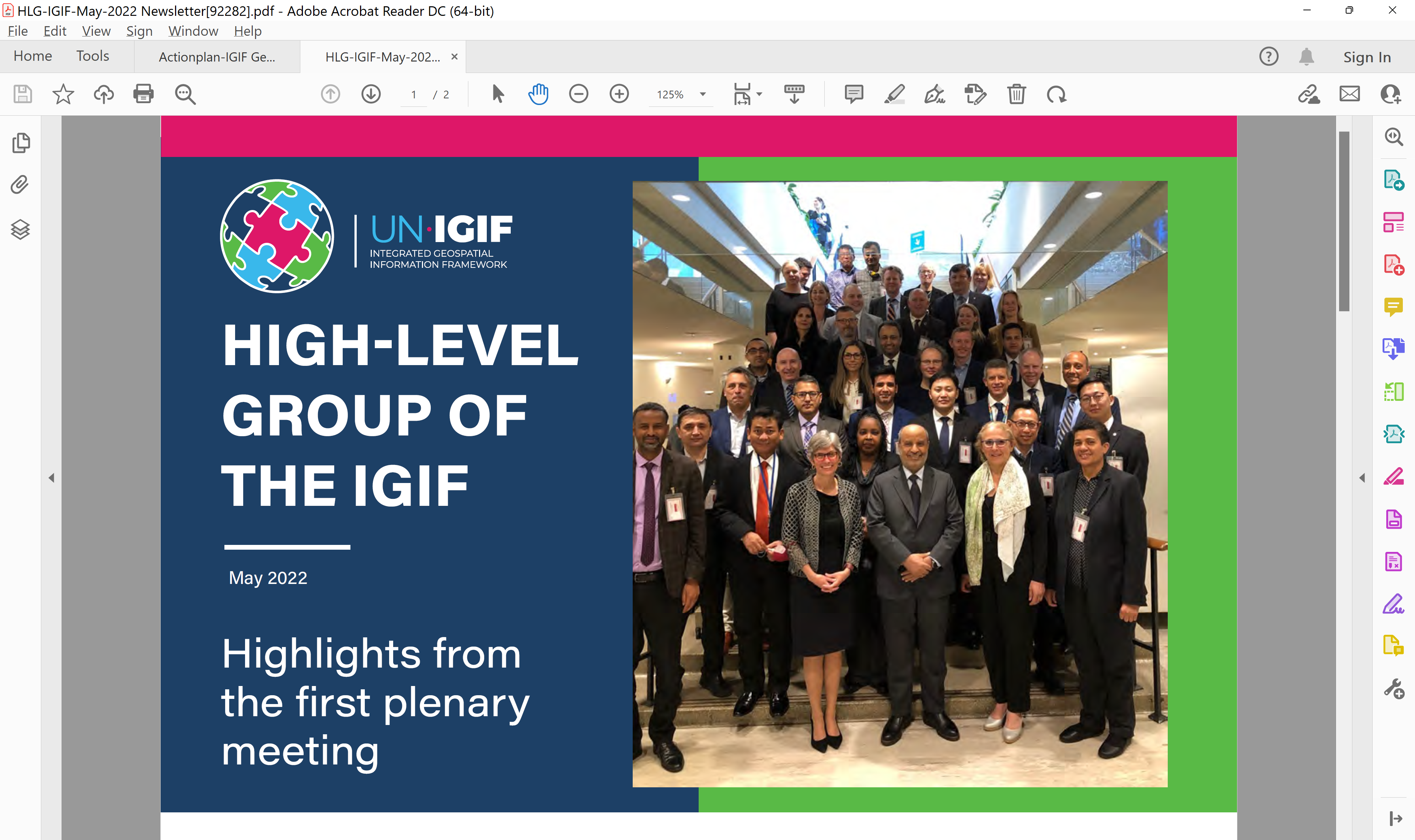 Positioning geospatial information to address global challenges
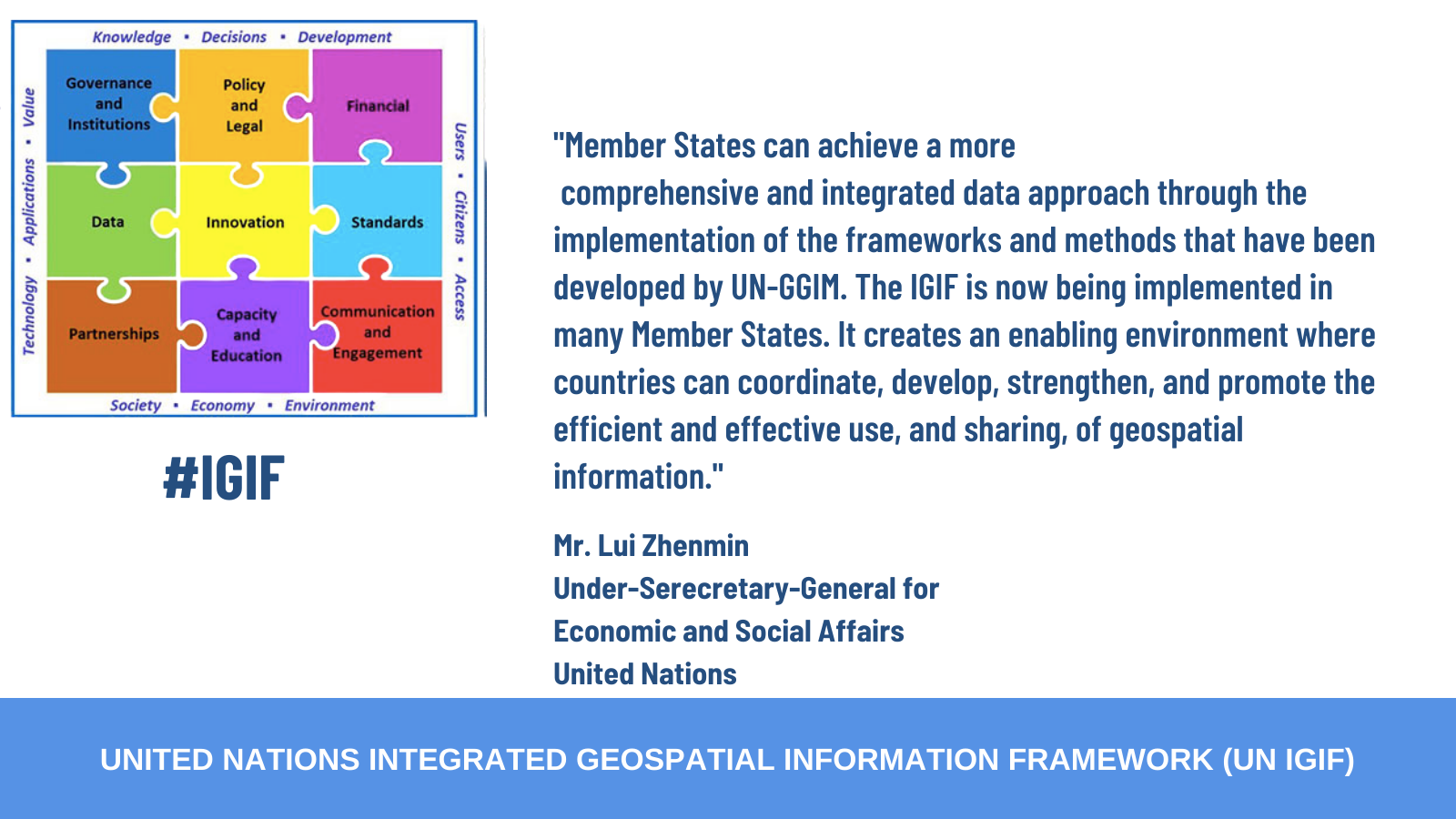 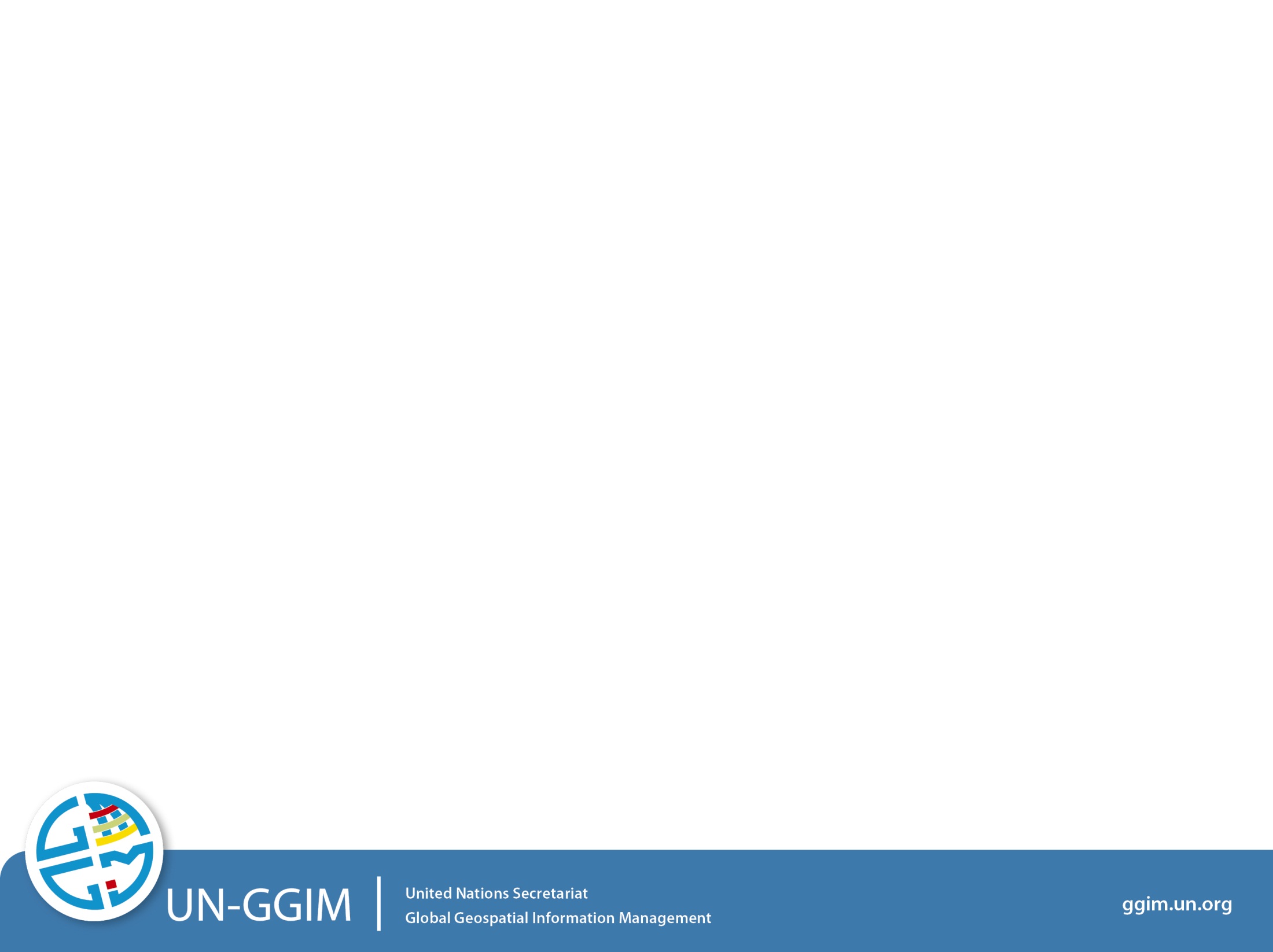 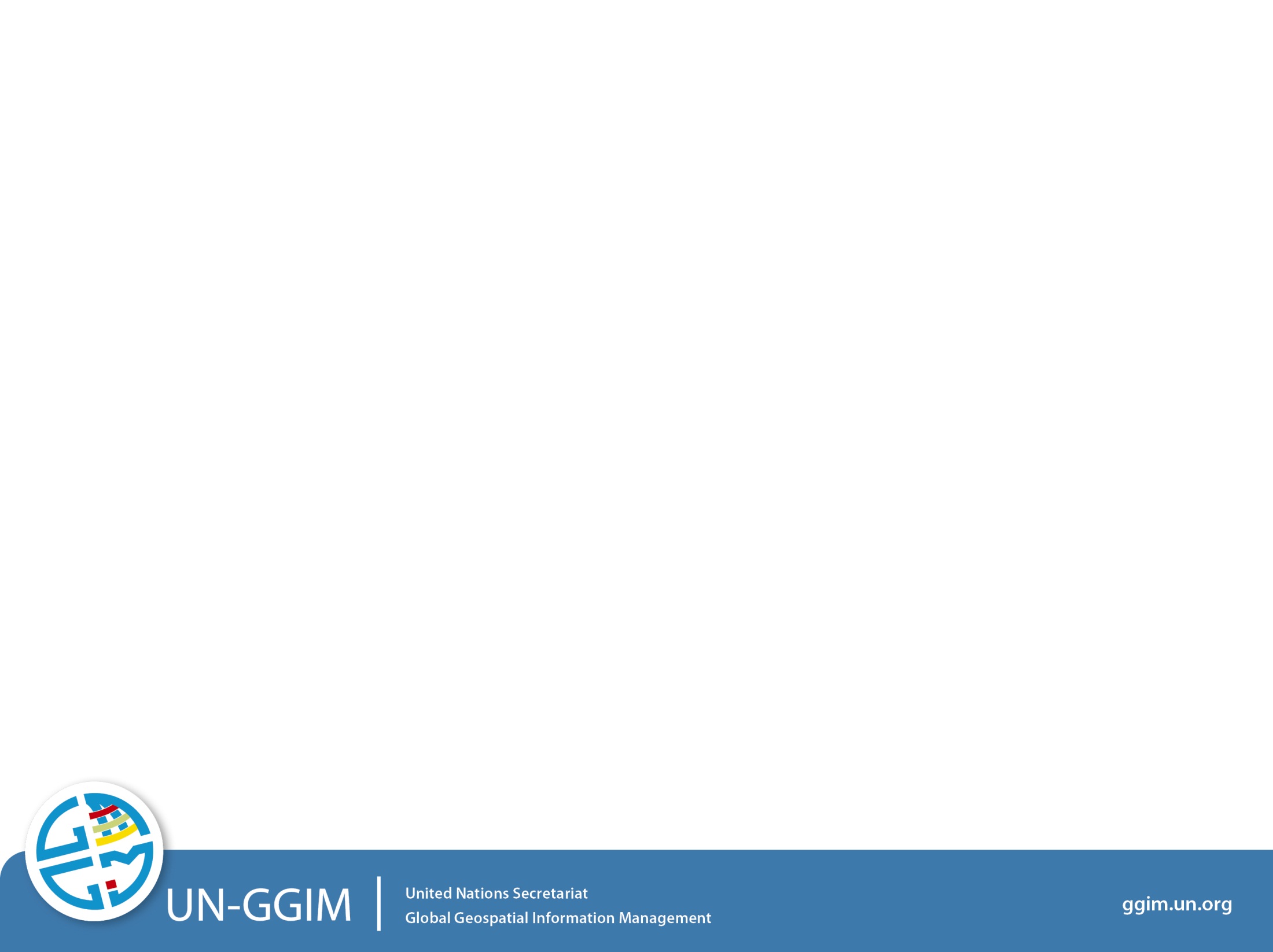 Positioning geospatial information to address global challenges
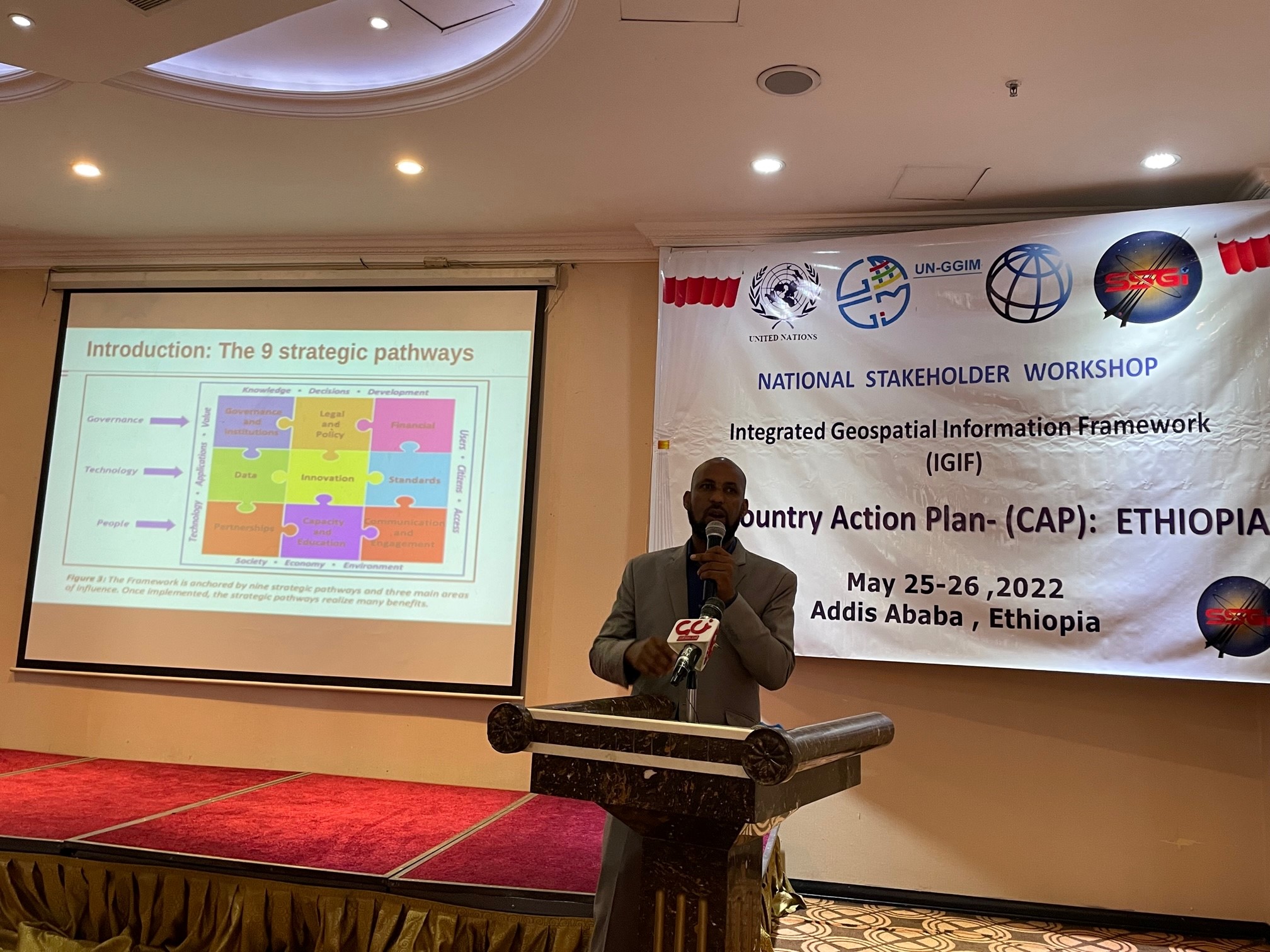 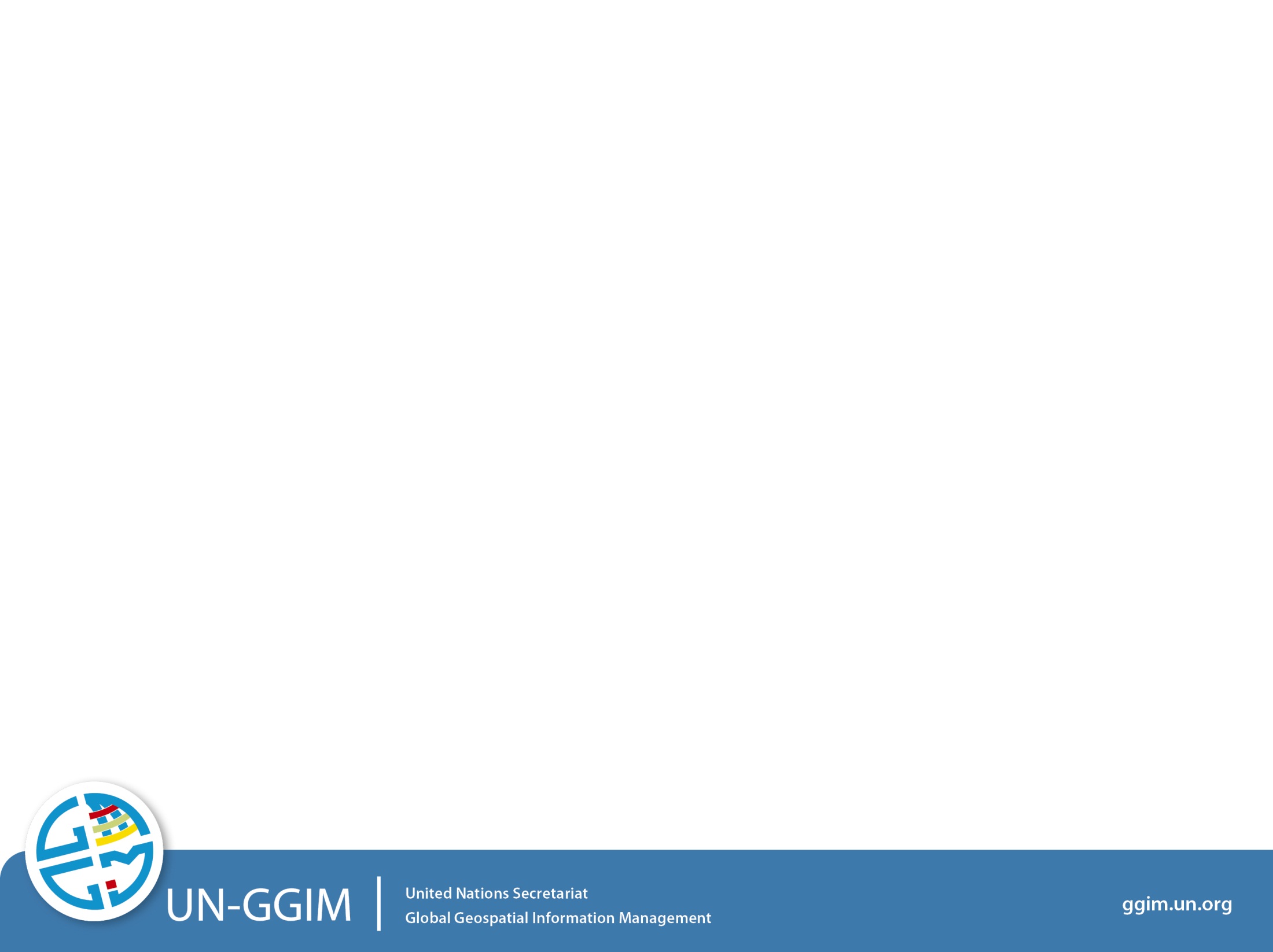 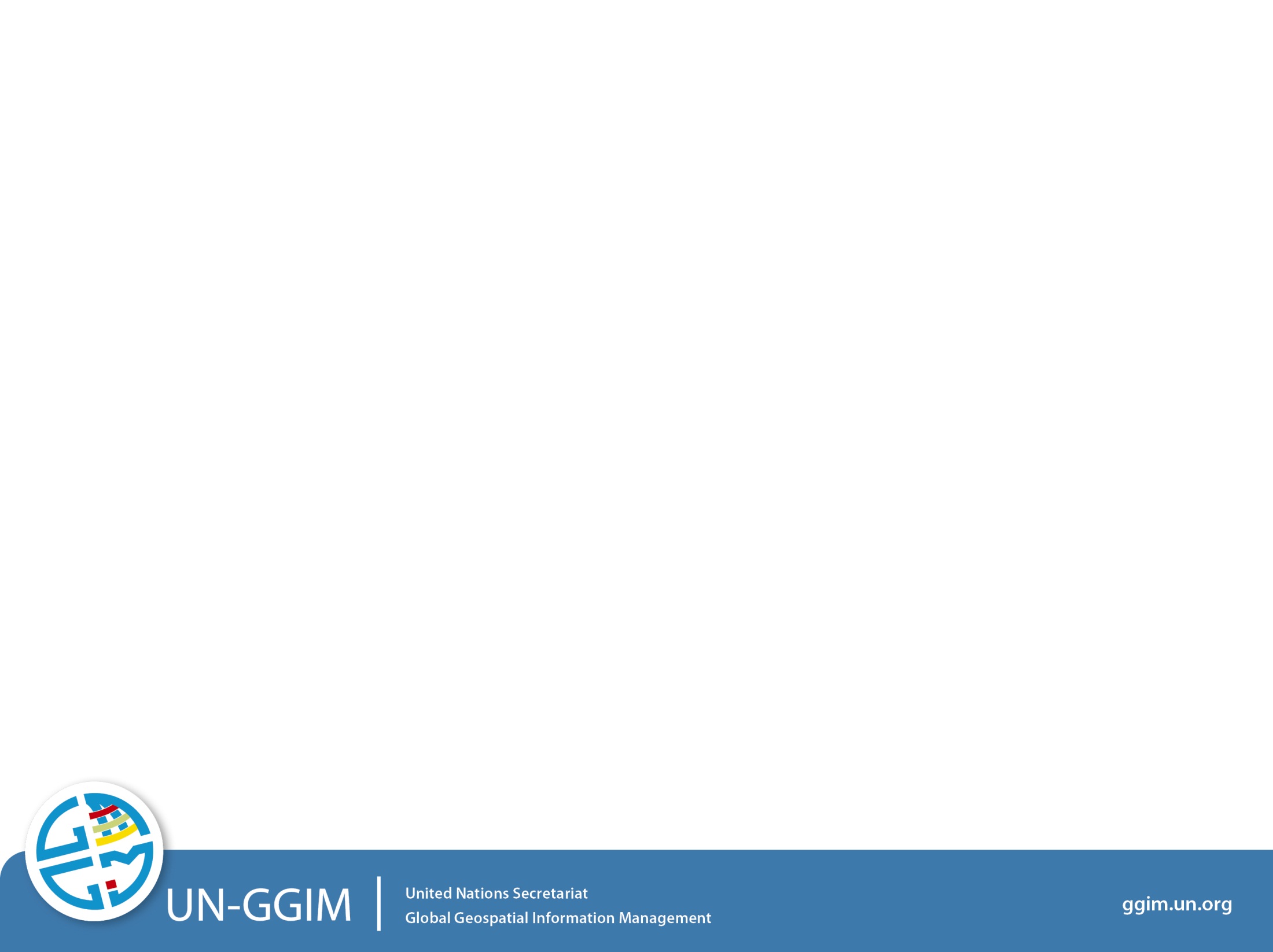 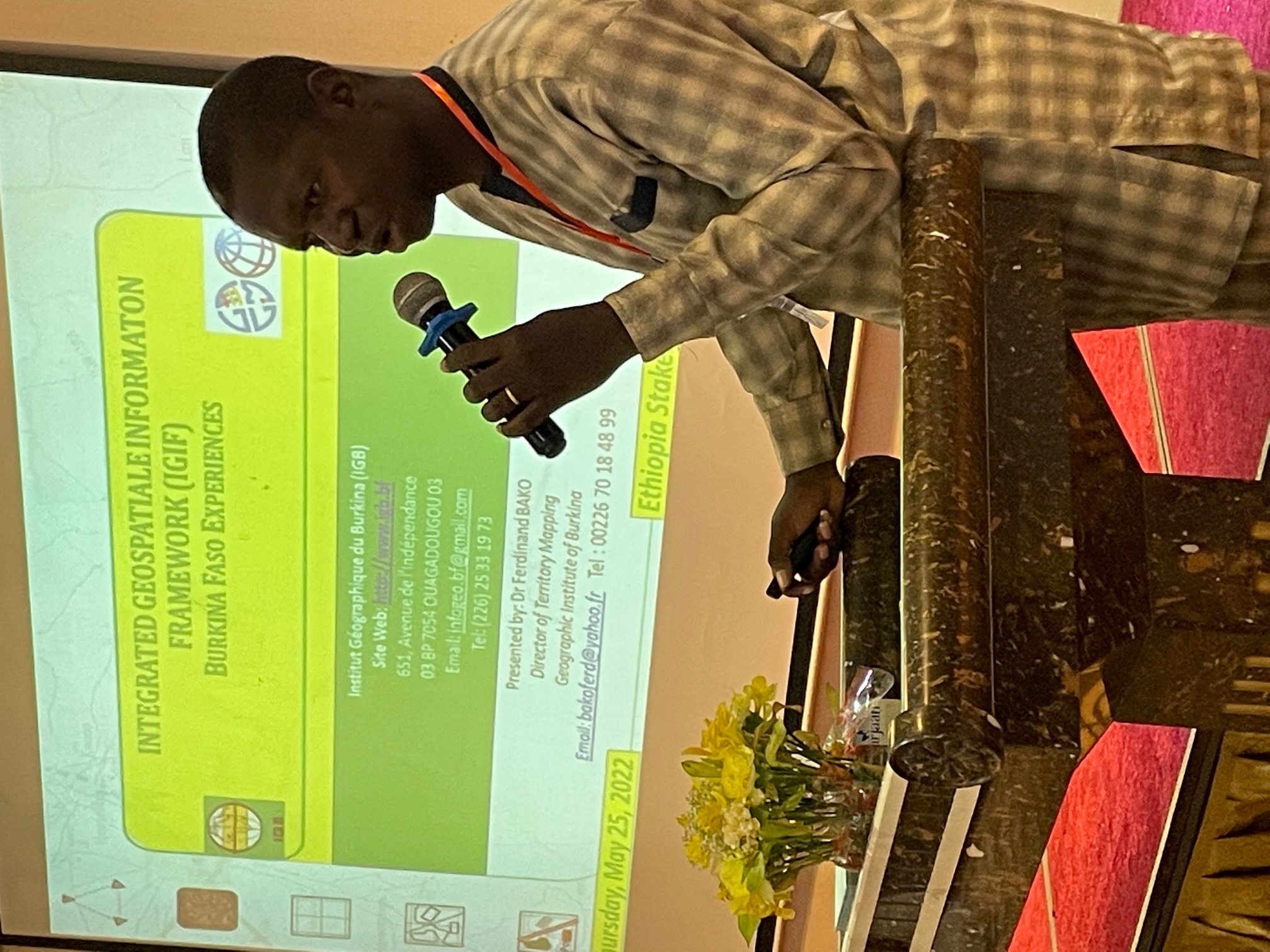 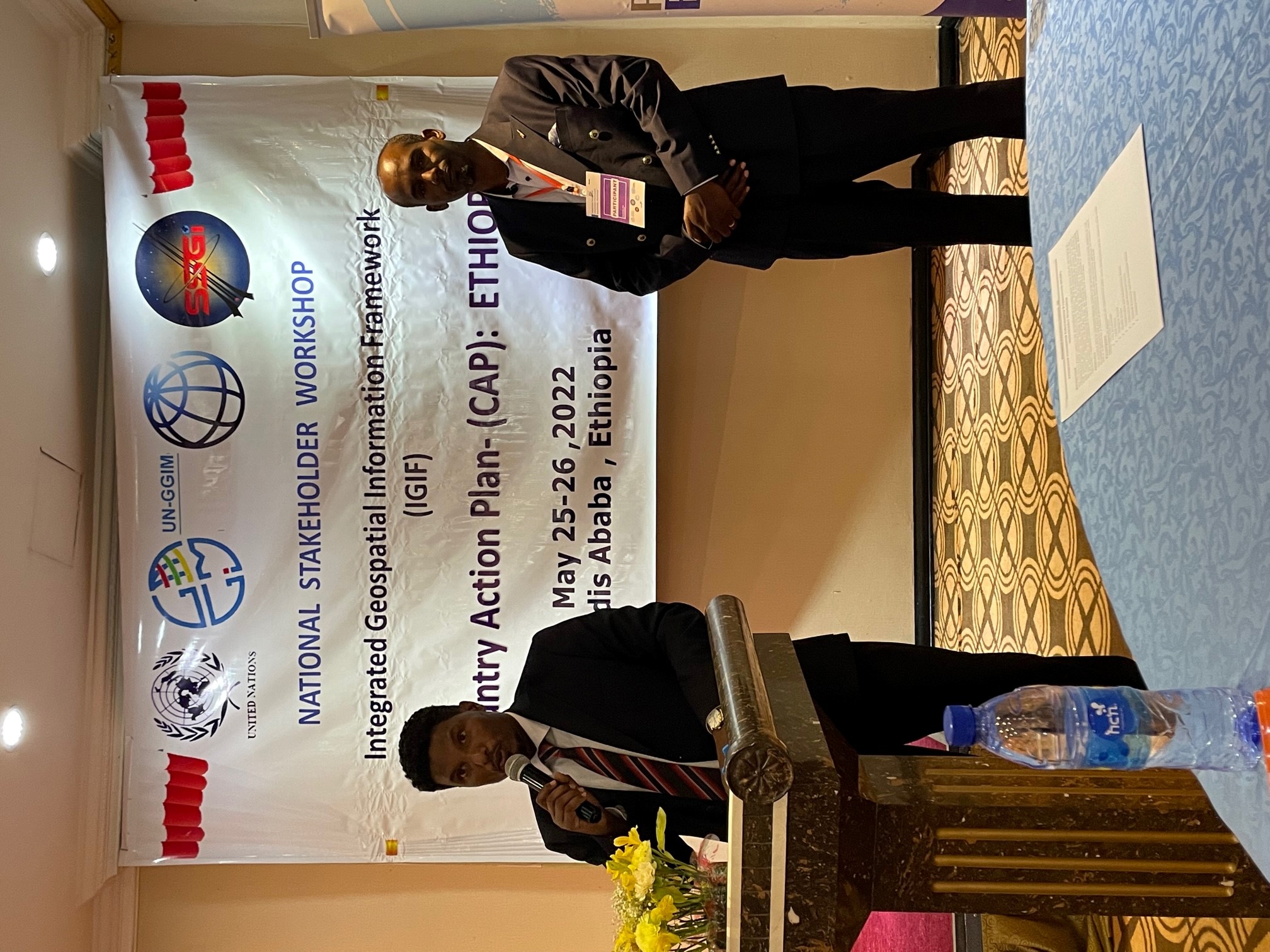 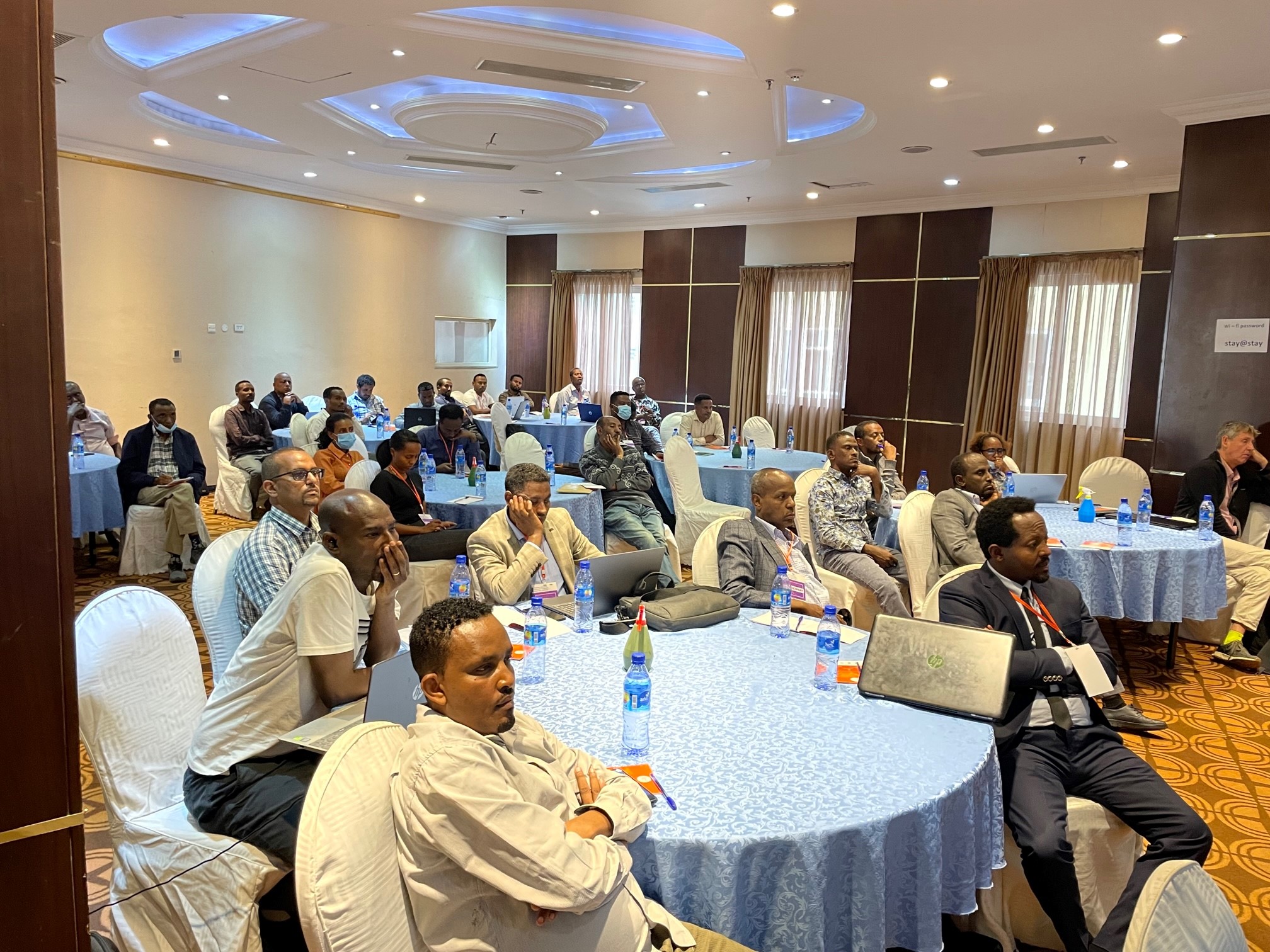 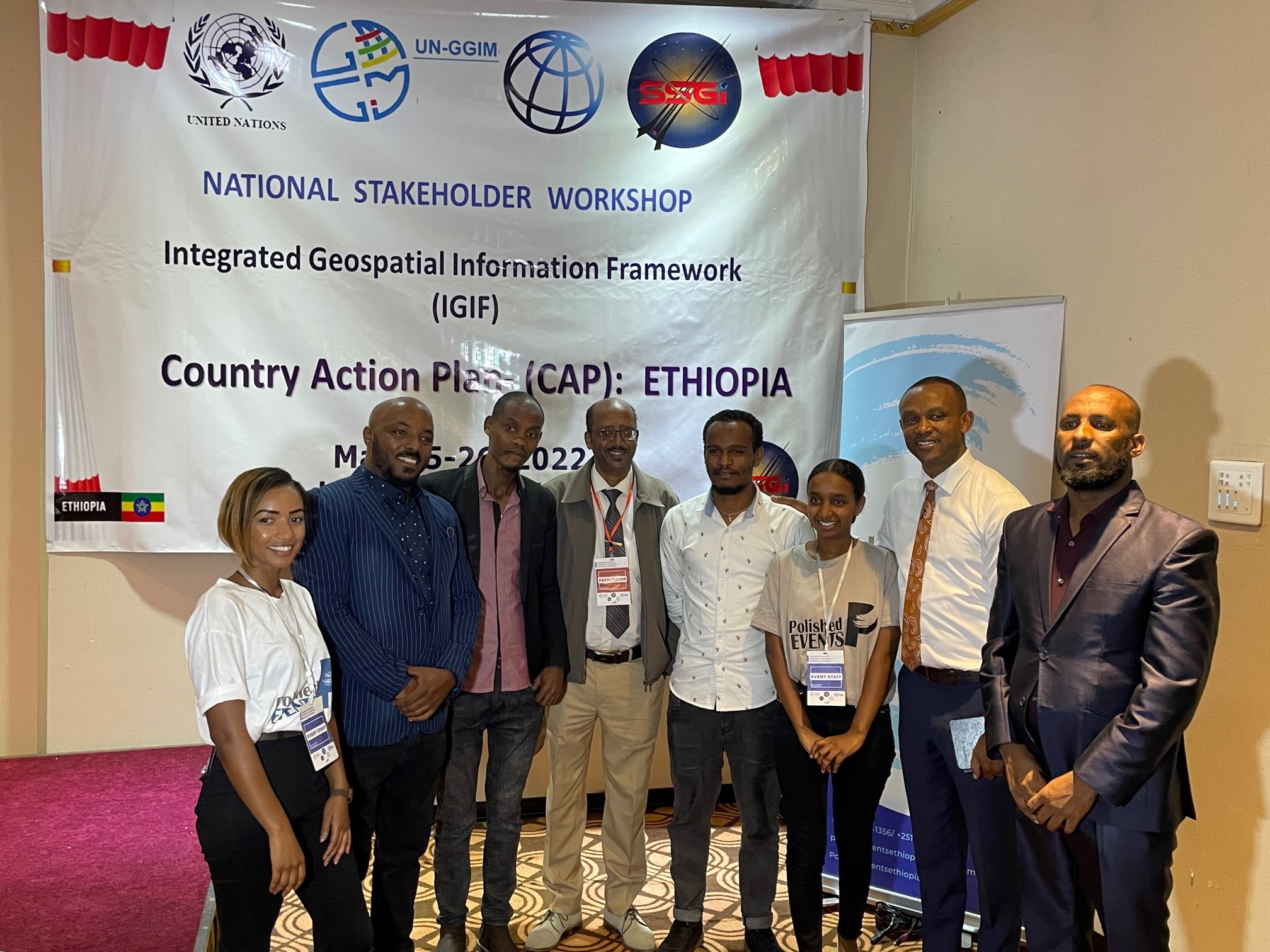 Positioning geospatial information to address global challenges
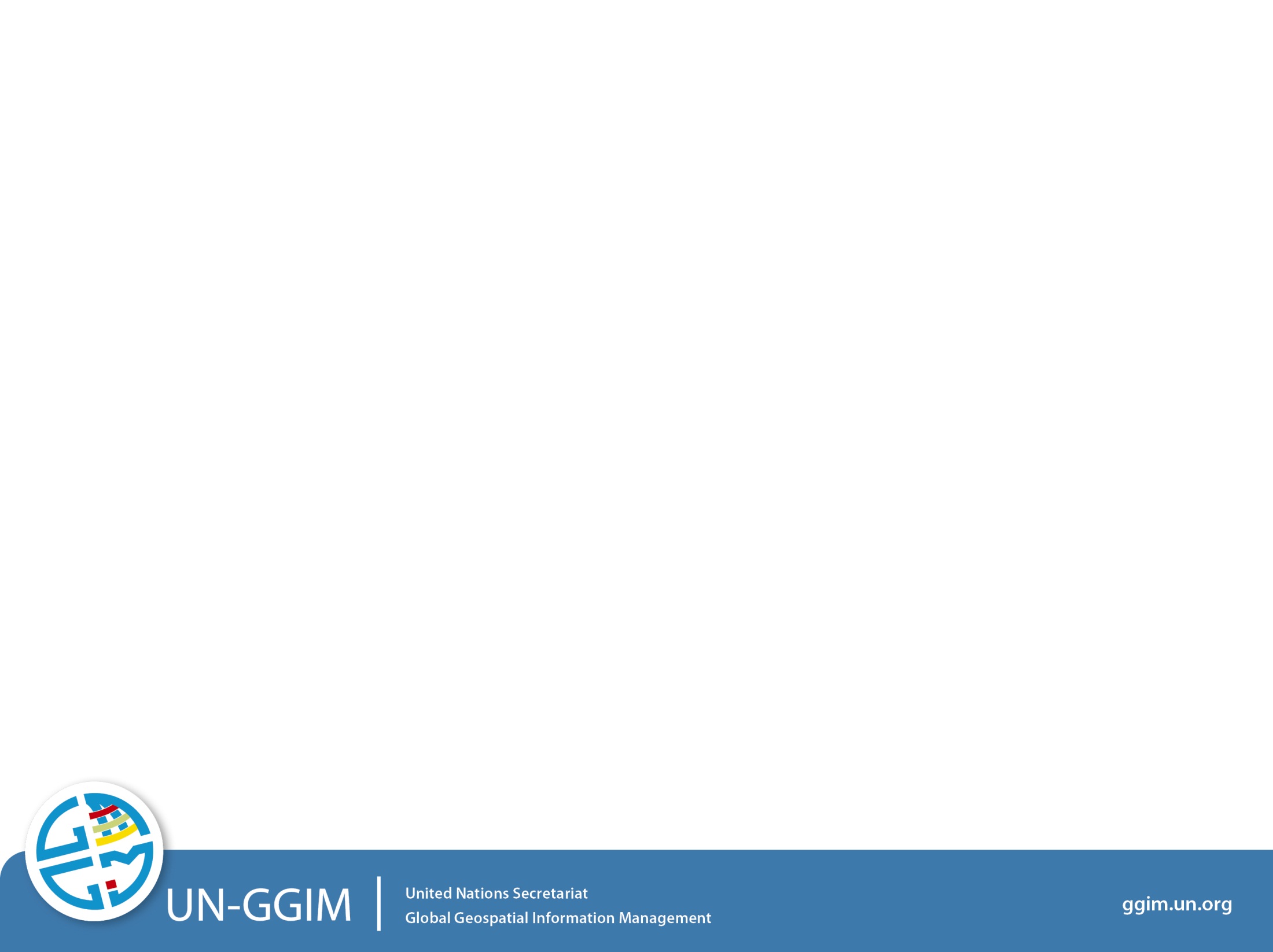 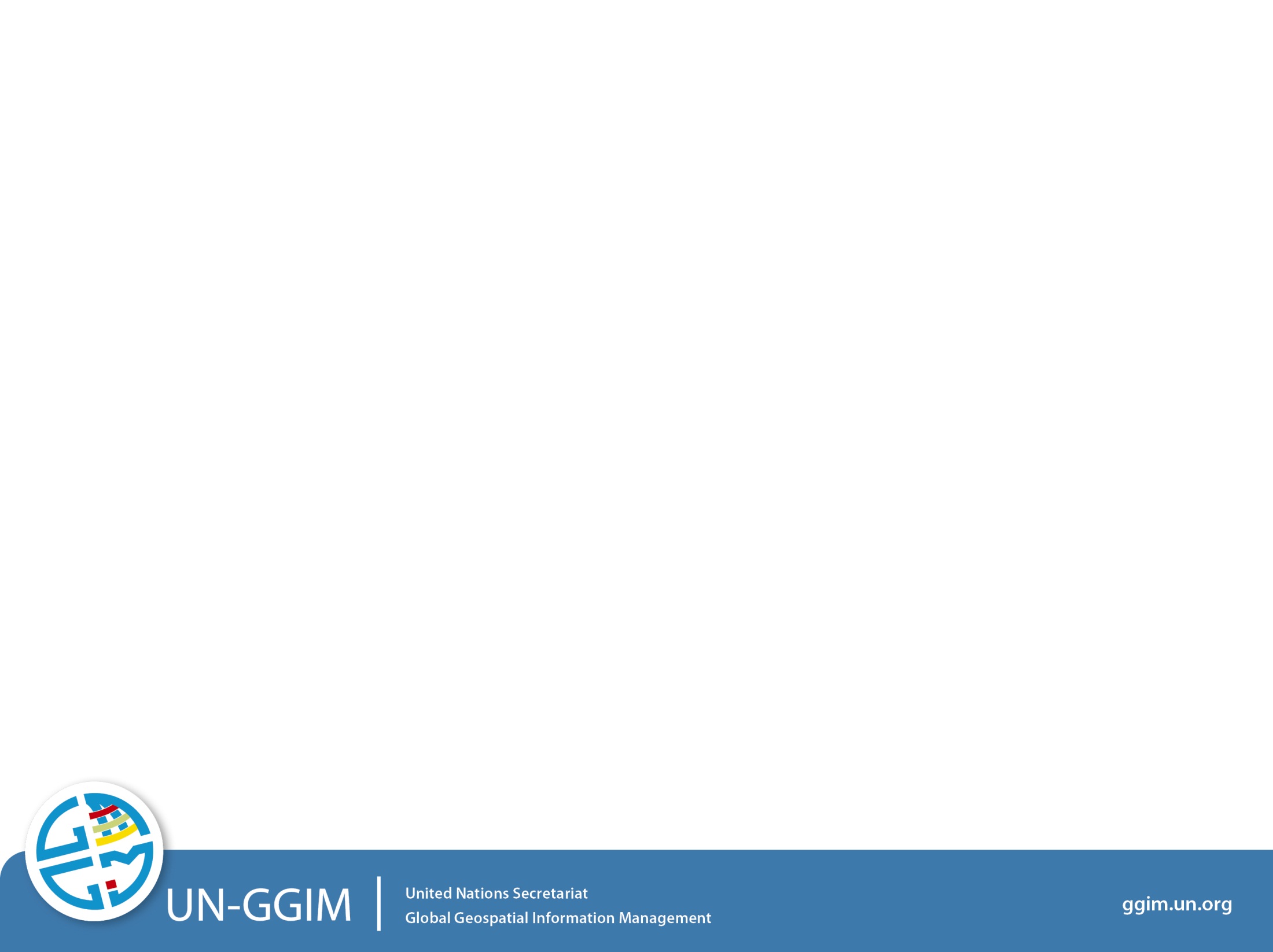 SDG Data Alliance
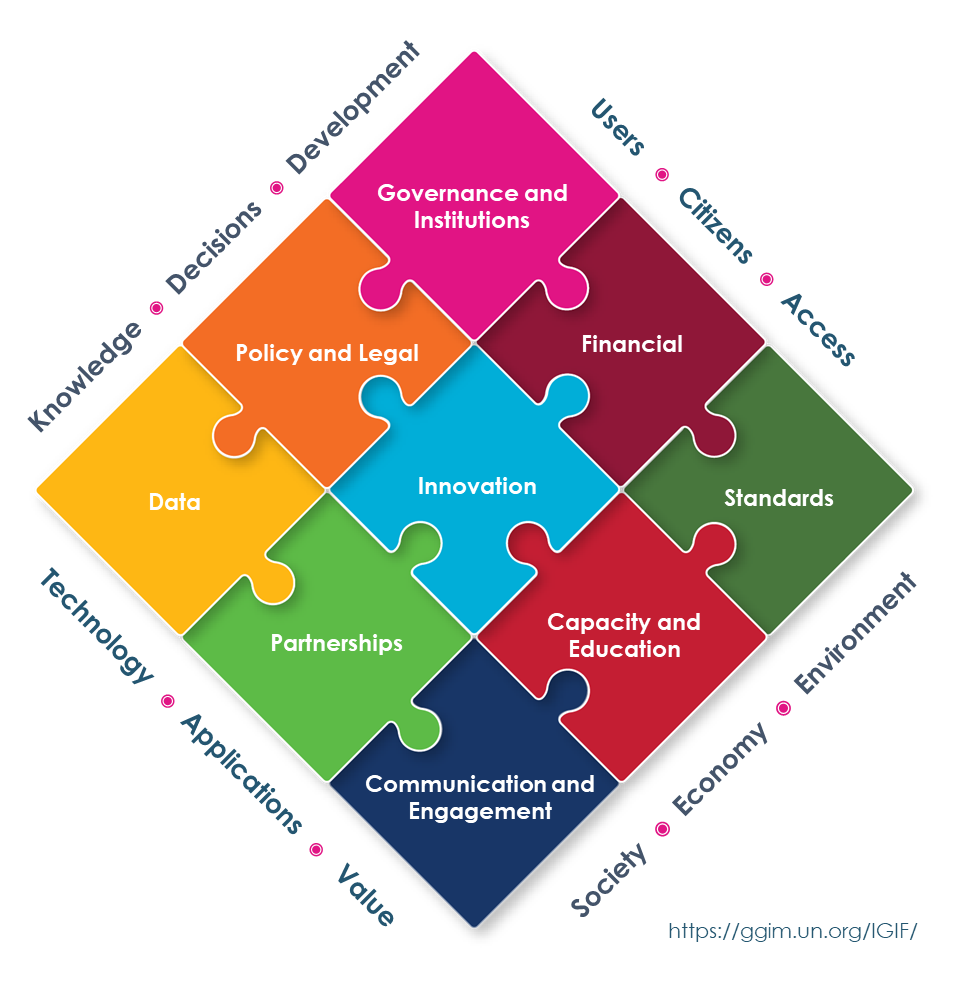 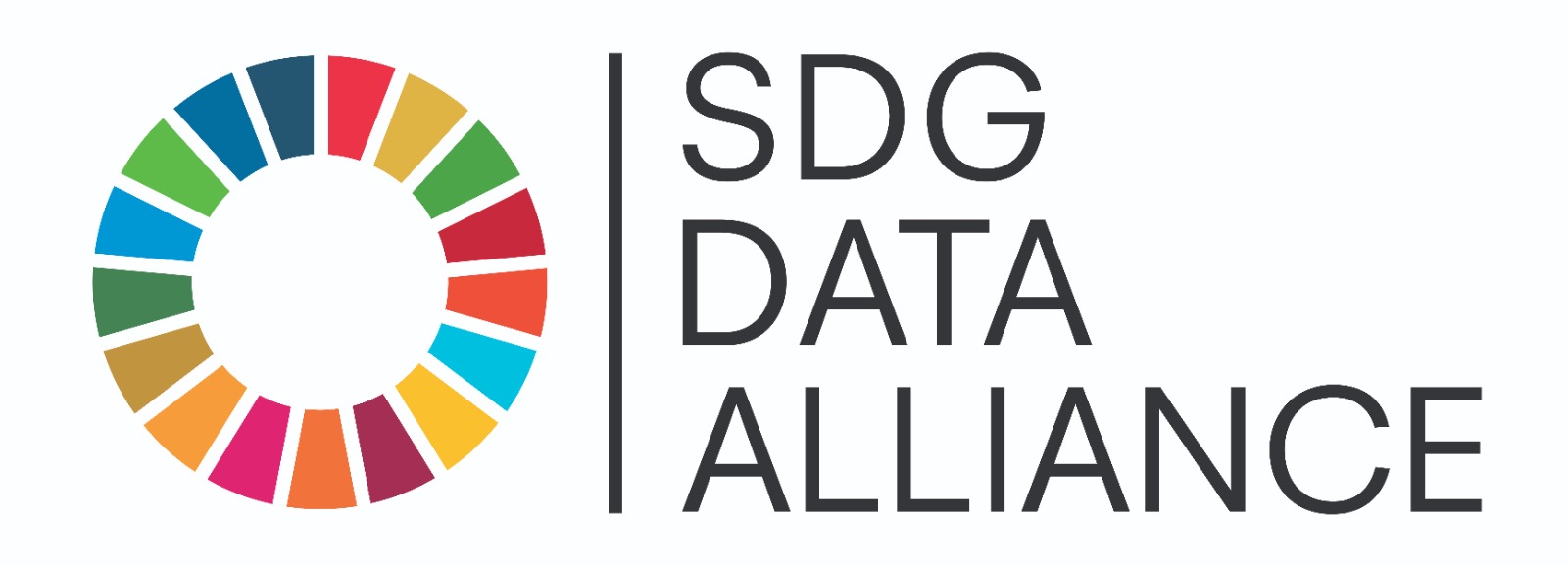 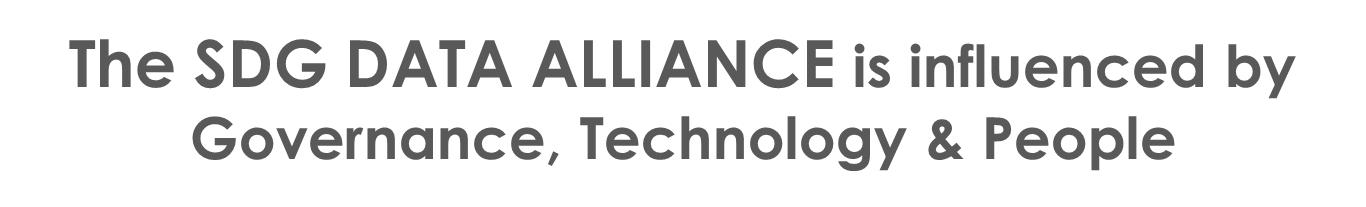 Positioning geospatial information to address global challenges
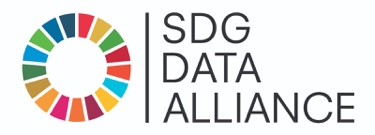 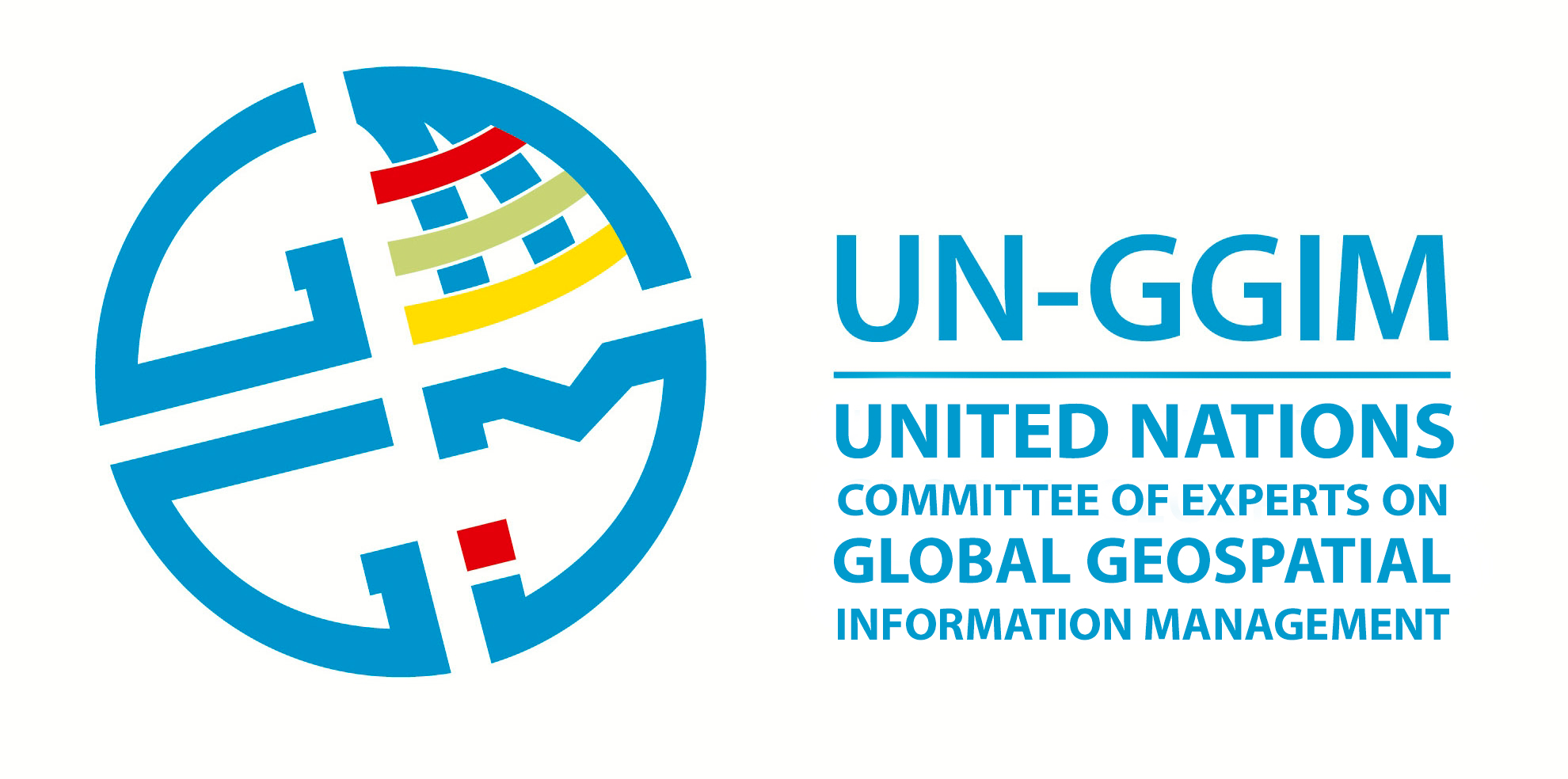 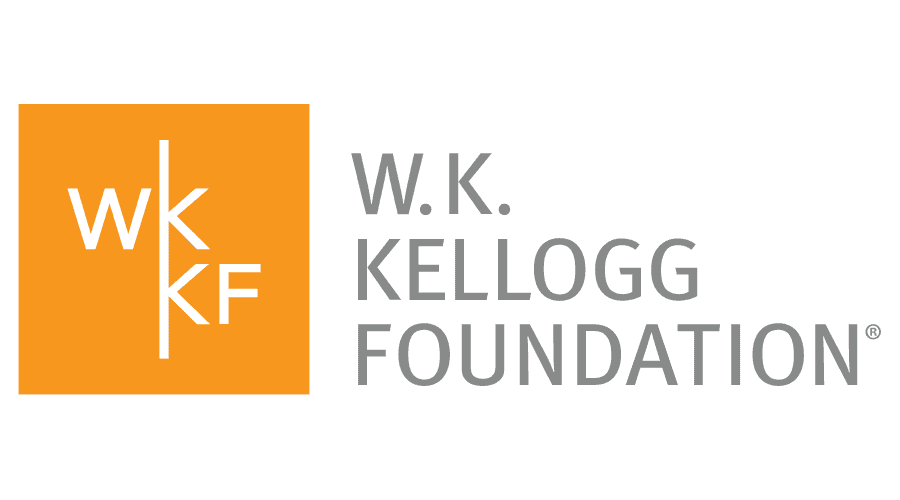 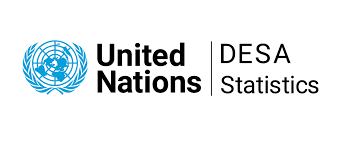 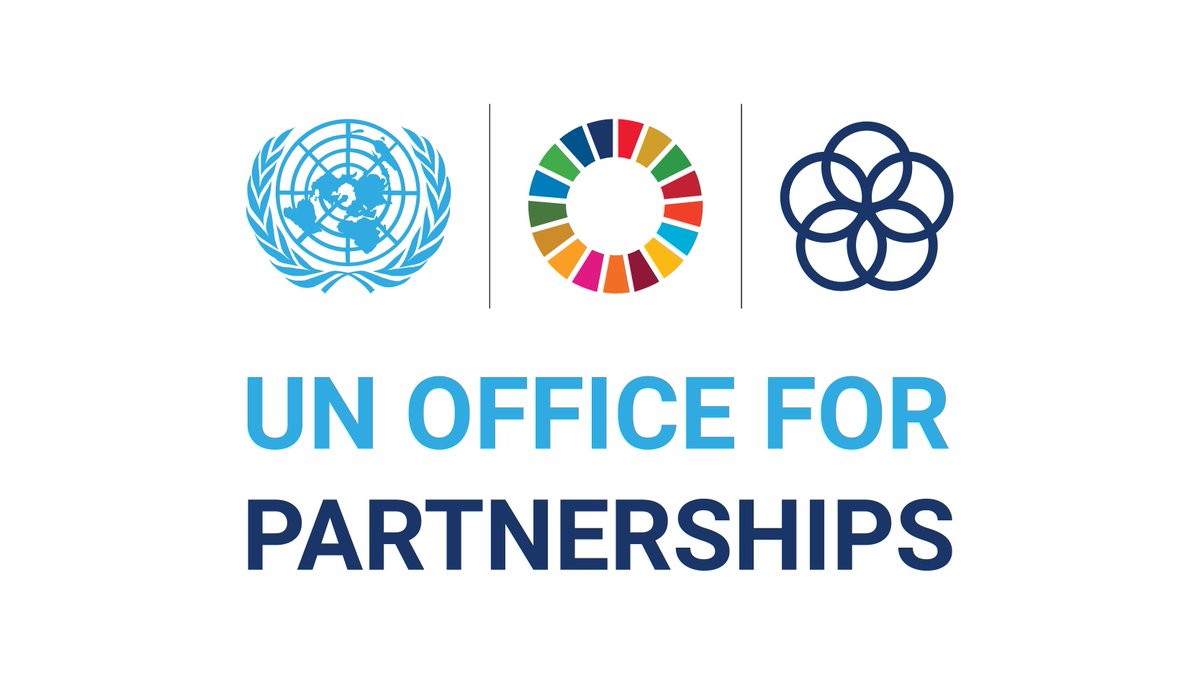 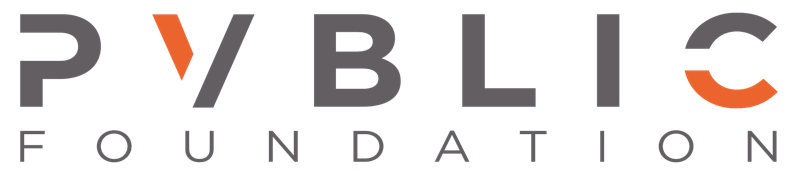 A Multi-Stakeholder Partnership
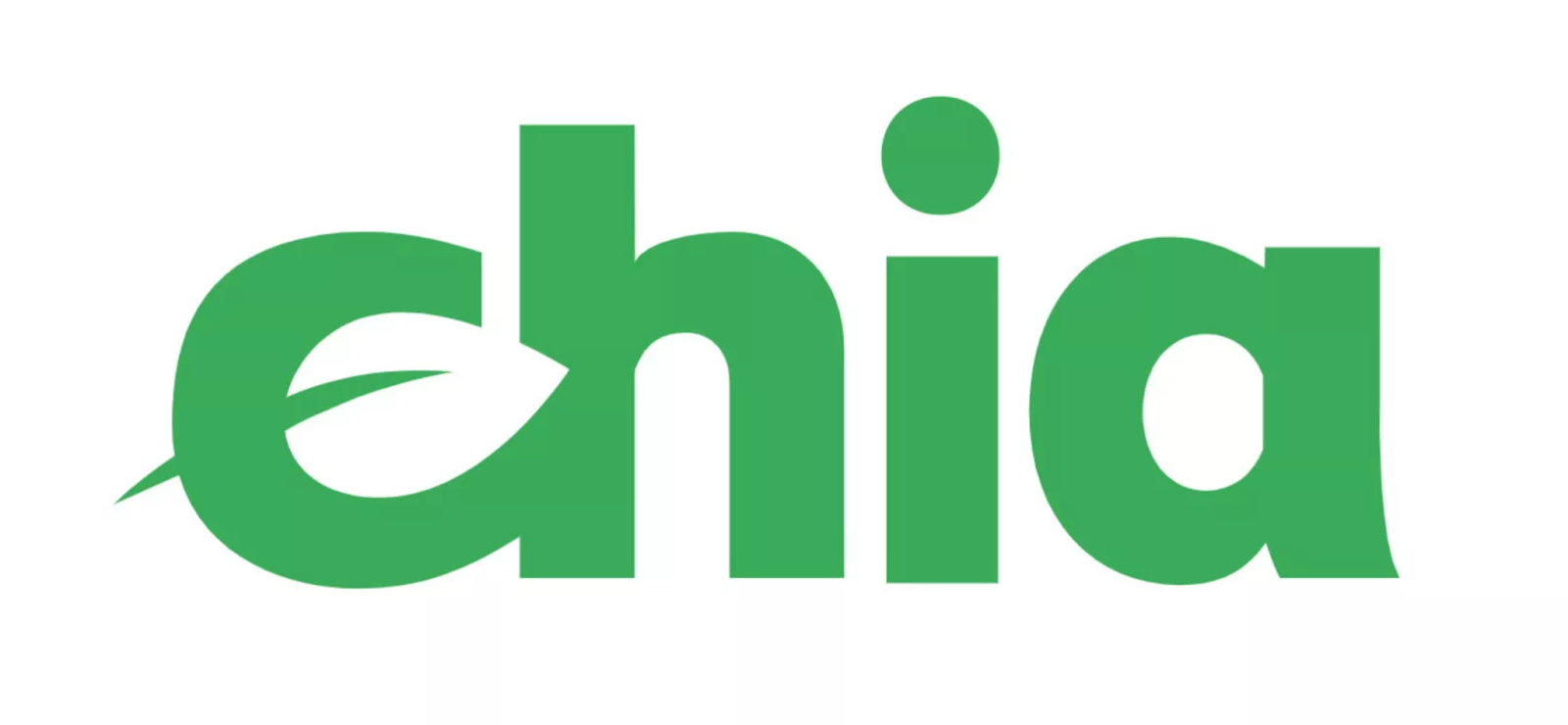 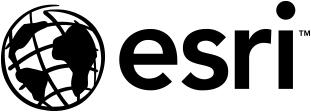 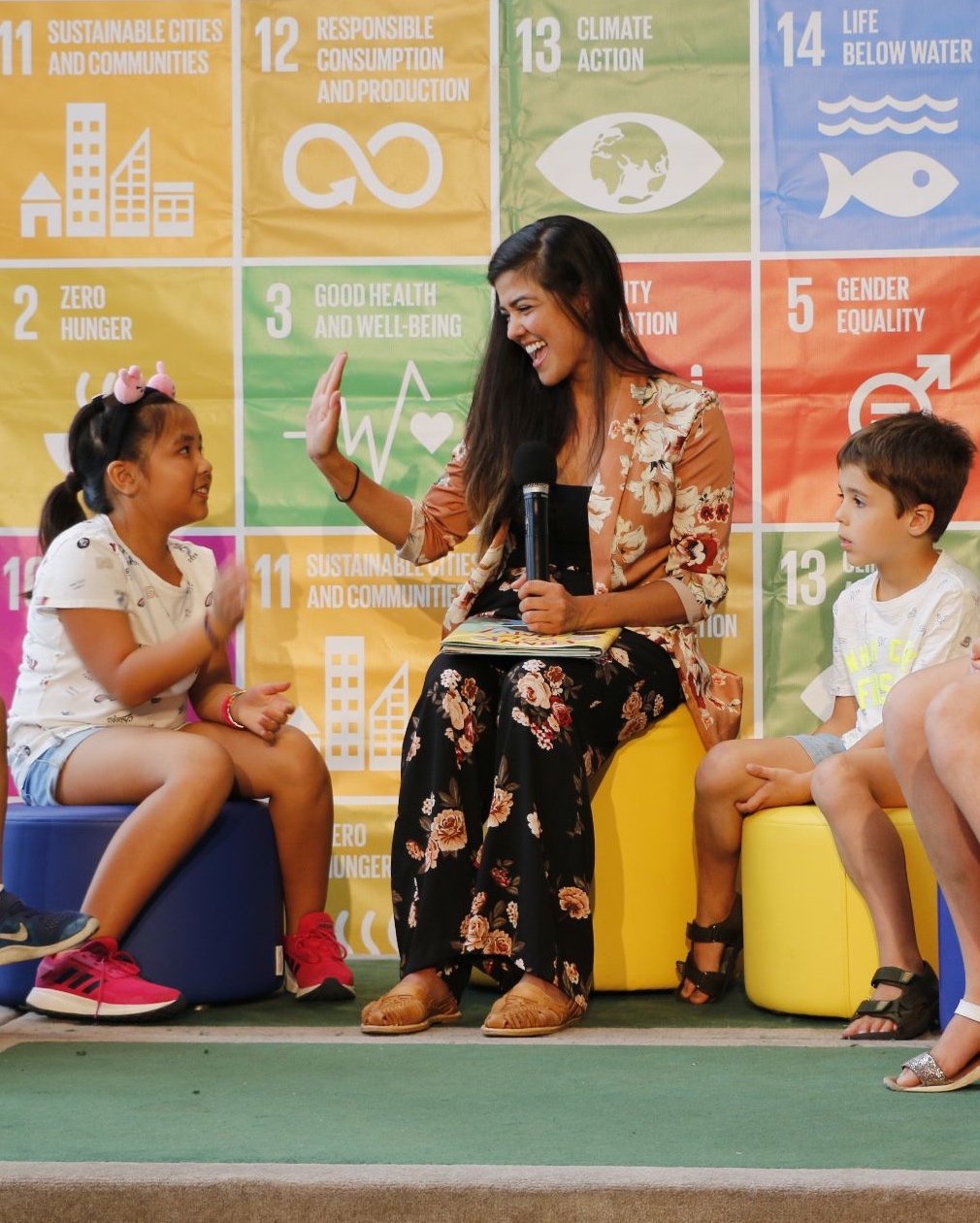 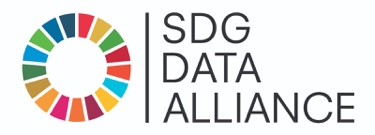 SDG Data Alliance
Based on the foundational principle of reducing inequalities of all kinds, the W.K. Kellogg Foundation, Esri, PVBLIC Foundation, the United Nations Global Geospatial Information Management Section in the Statistics Division,  Department of Economic and Social Affairs (DESA), joined forces in 2021 to form the SDG Data Alliance.
 
Using the power of purpose-driven collaboration and leading GIS technology, this influential group of partners will accelerate achievement of the SDGs by creating 20 SDG Data Hubs across developing countries in Africa, Asia and the Pacific and Latin America and the Caribbean.
The SDG DATA ALLIANCE is influenced by
Governance, Technology & People
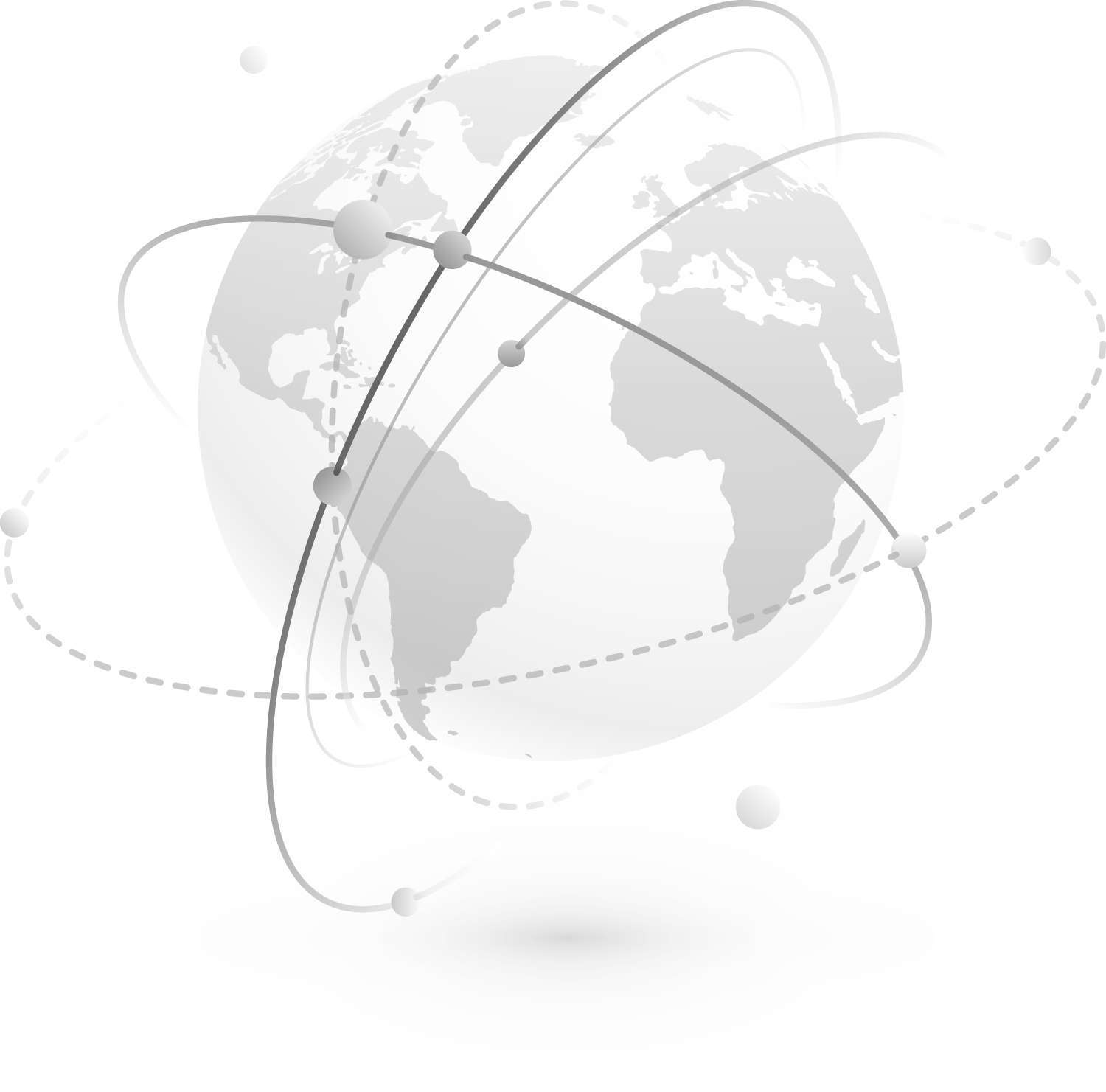 Asia
SDG Data Alliance provides the detailed guidance towards ‘integrating’ geospatial information with any other meaningful data to solve our societal problems
Latin America
Africa
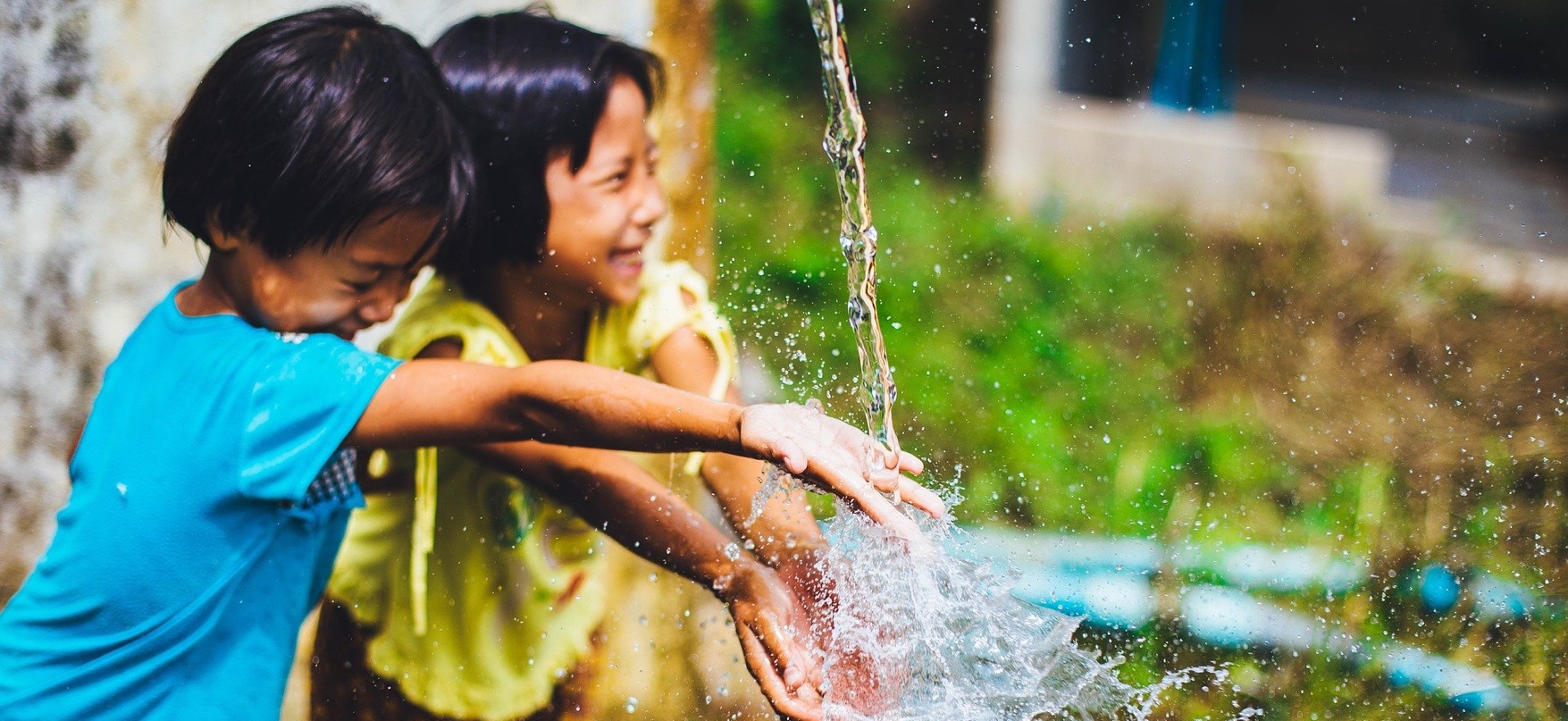 Reducing inequality (SDG 10) is the most important step countries can take to improve standards of living
Including

Equity for women, reducing hunger    
Reducing poverty
Improving access to clean water
Taking action to reduce the impact of climate change
The SDG Data Alliance’s technology, expertise, and financial support enables countries to more precisely allocate resources to address all forms of inequity - reducing inequalities of all kinds.
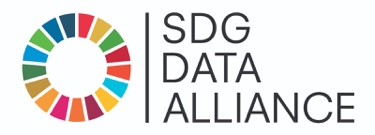 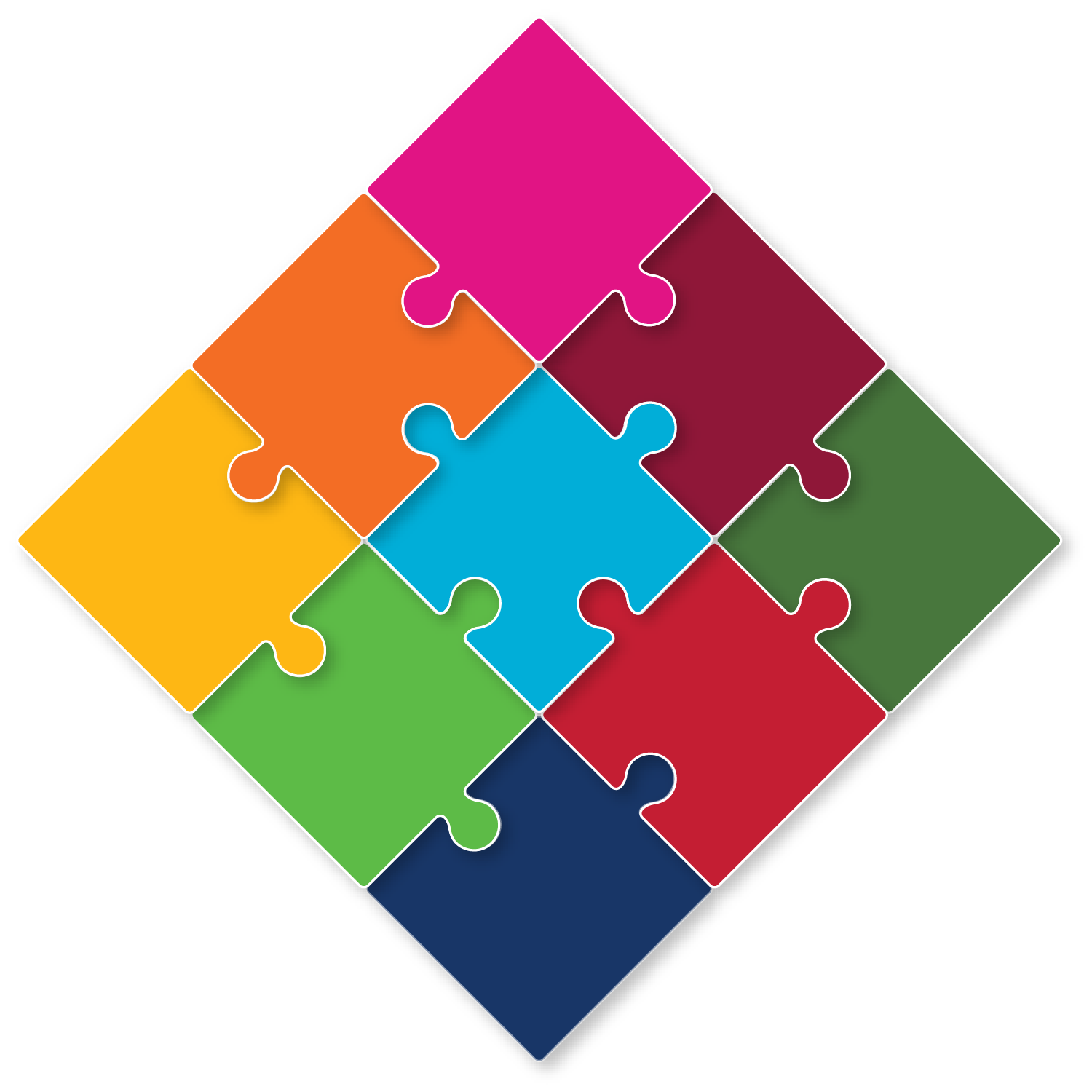 Objectives and Outcomes
Governance and Institutions
Knowledge  ◉  Decisions  ◉  Development
Users   ◉   Citizens  ◉   Access
Leverage and strengthen the in-country expertise from geospatial experts within
and across governmental agencies and organizations leveraging the data hubs

Address national and global reporting requirements to report on the SDGs with specific focus on SDG 10

Accelerate achievement of the SDGs by accurately identifying areas for focus and investment
Financial
Policy and Legal
Innovation
Standards
Data
Capacity and Education
Partnerships
Society  ◉  Economy  ◉  Environment
Technology  ◉  Applications  ◉   Value
Communication and Engagement
https://ggim.un.org/IGIF/
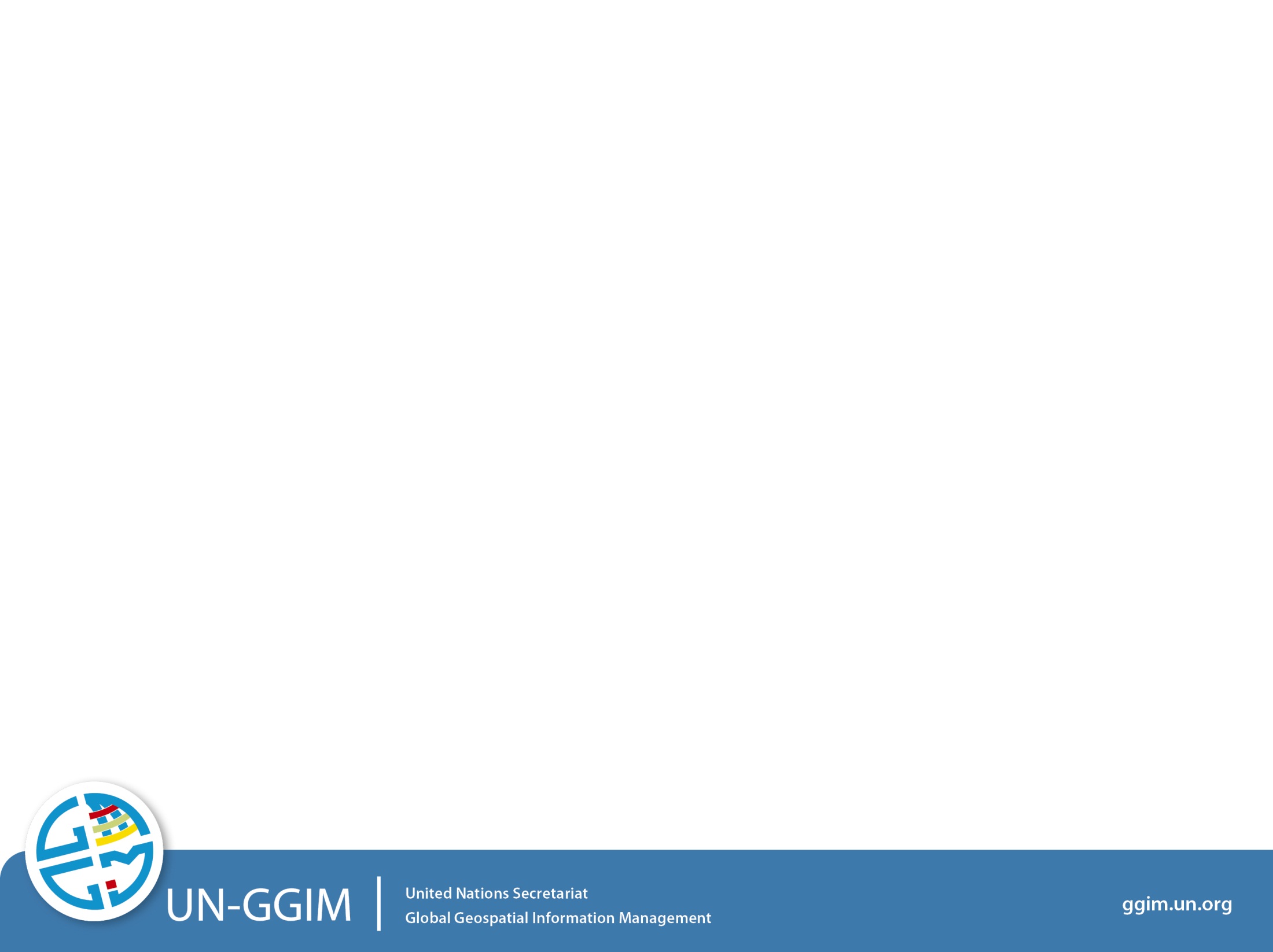 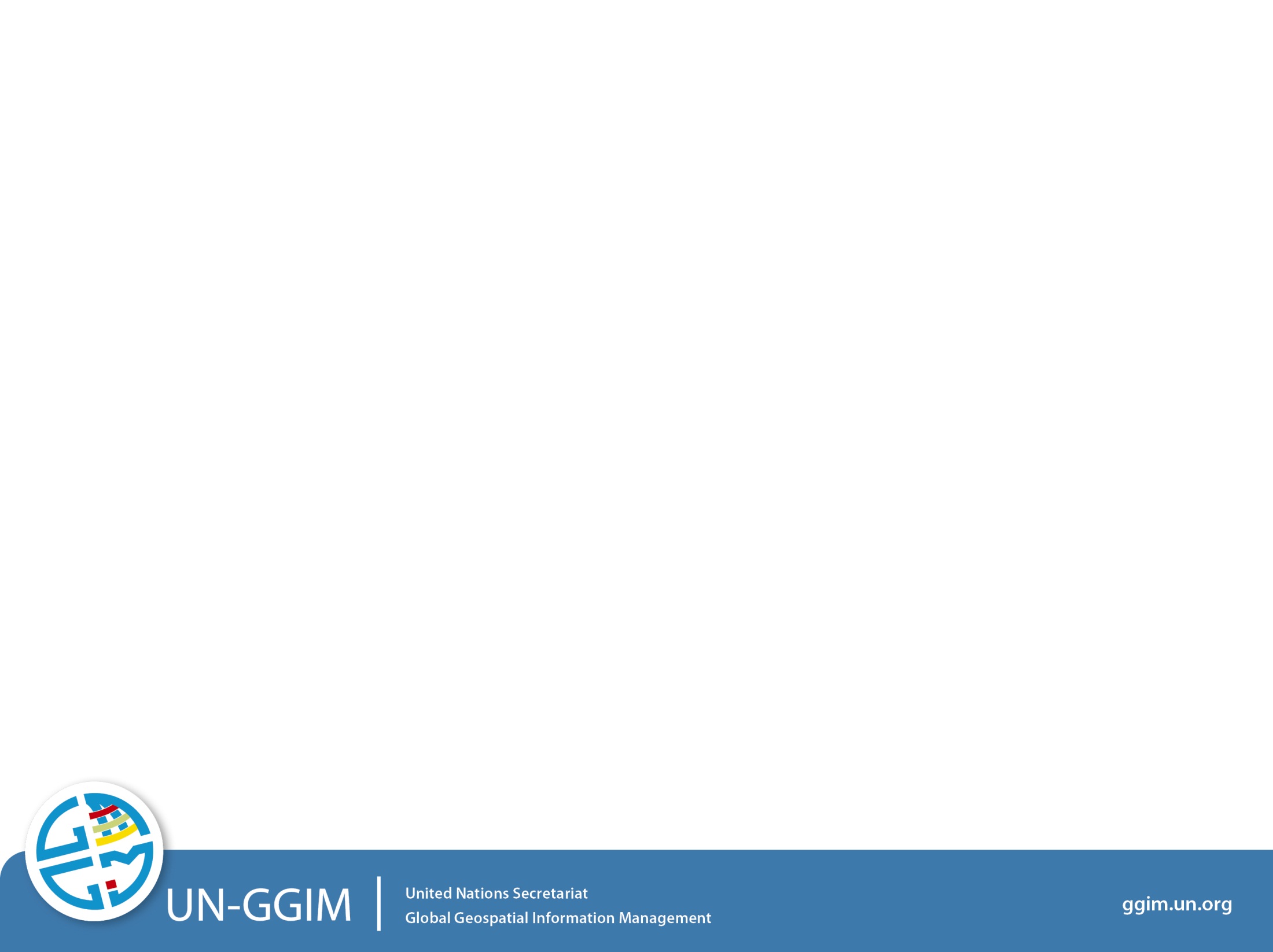 IGIF: Country-level Action Plan (CAP)
Component 1: Project Execution
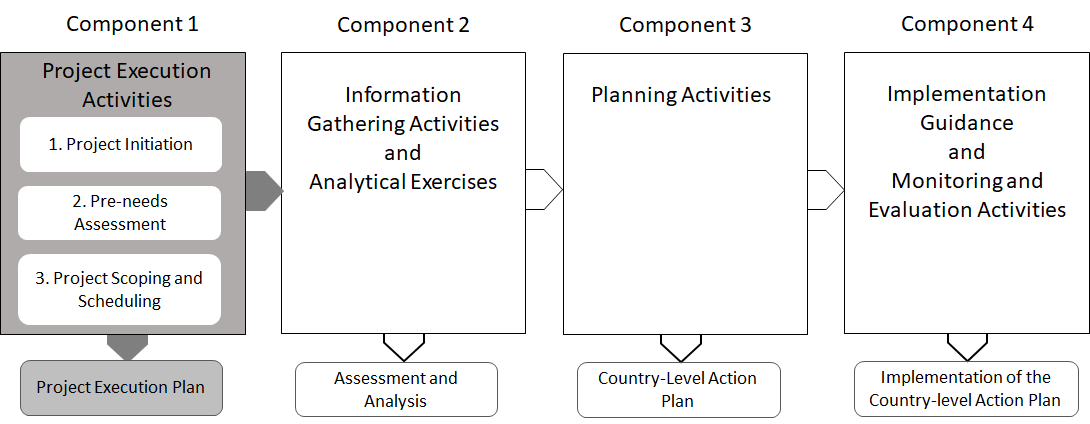 Positioning geospatial information to address global challenges
SDG Data Hubs
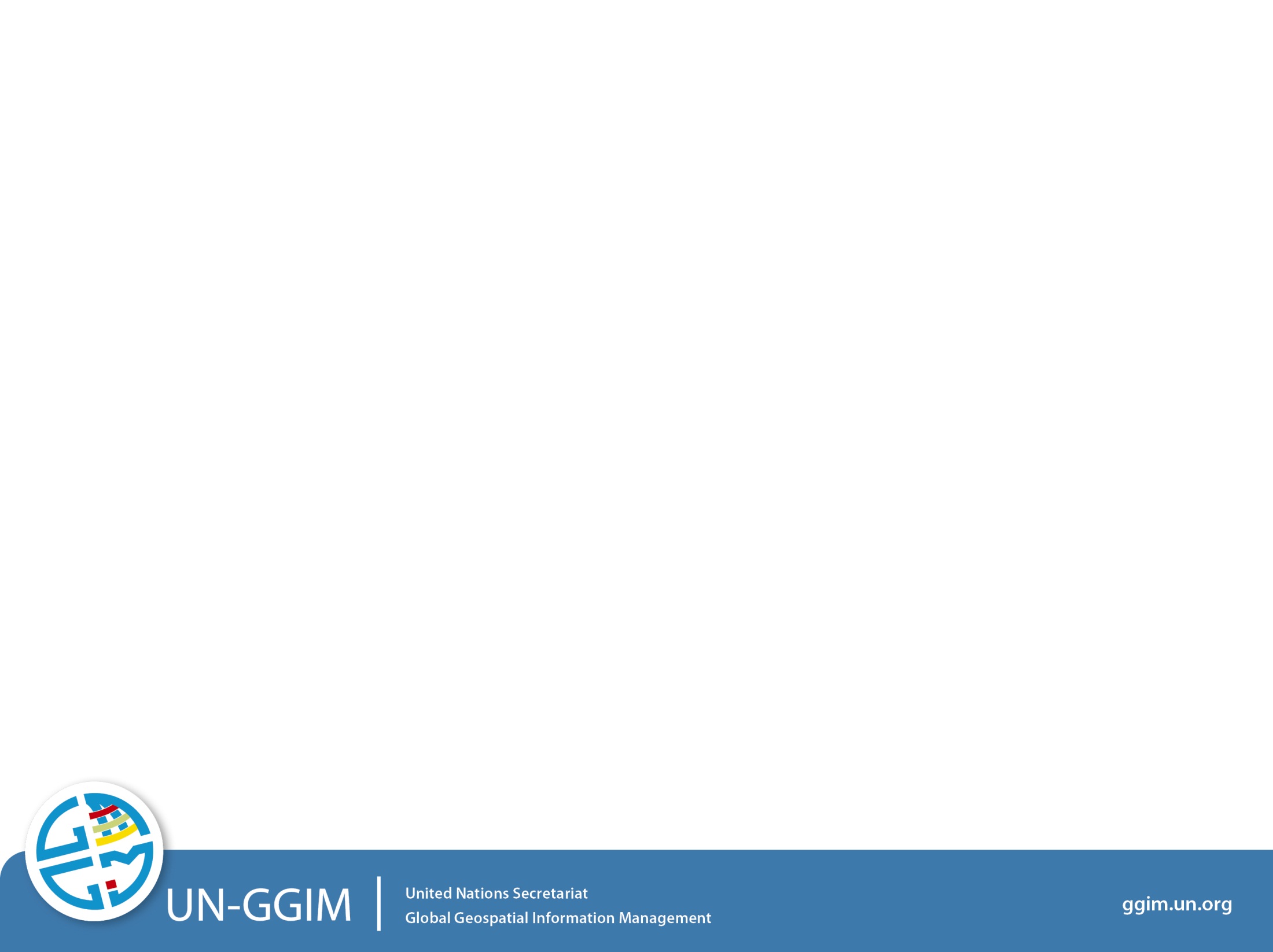 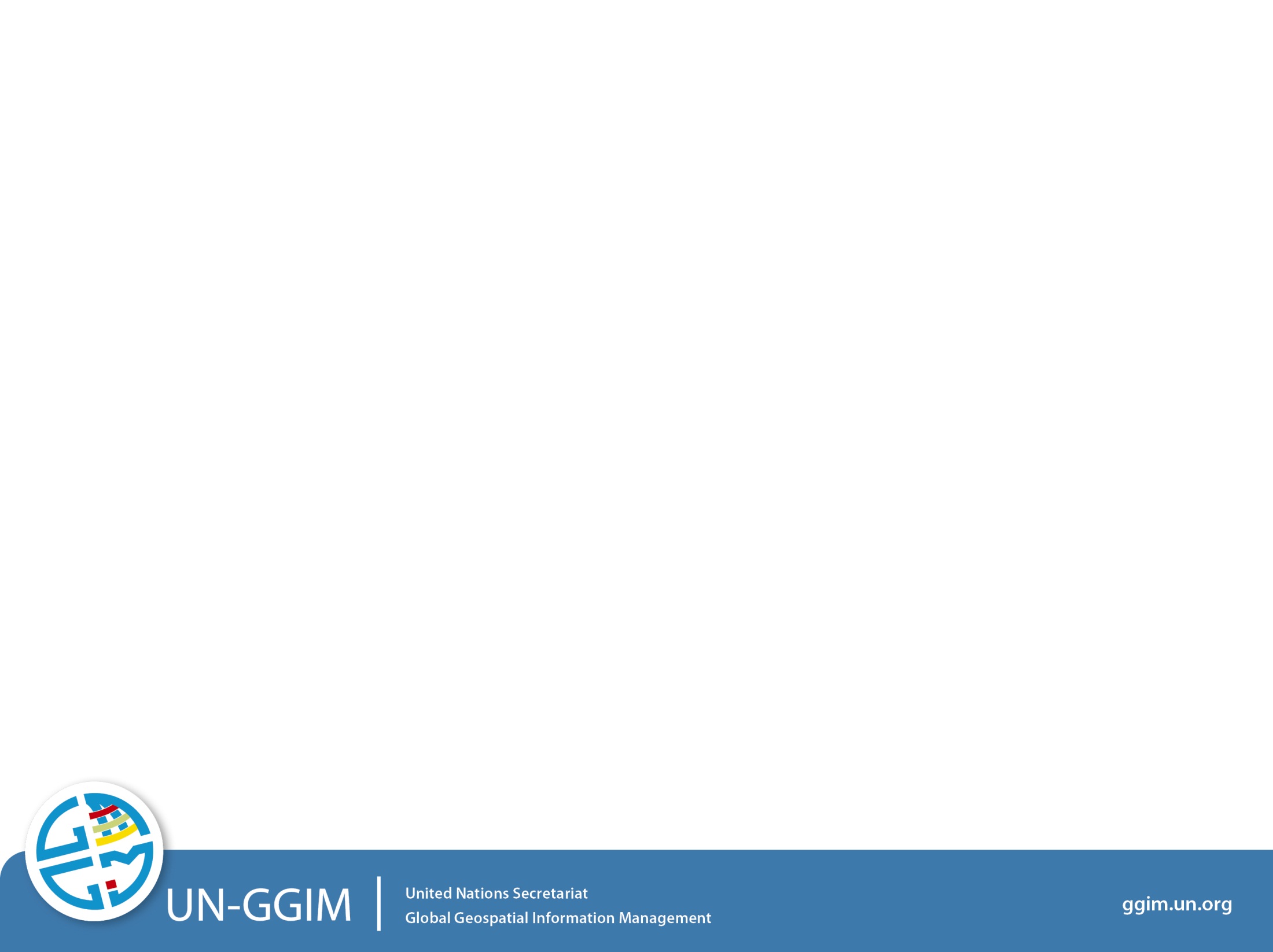 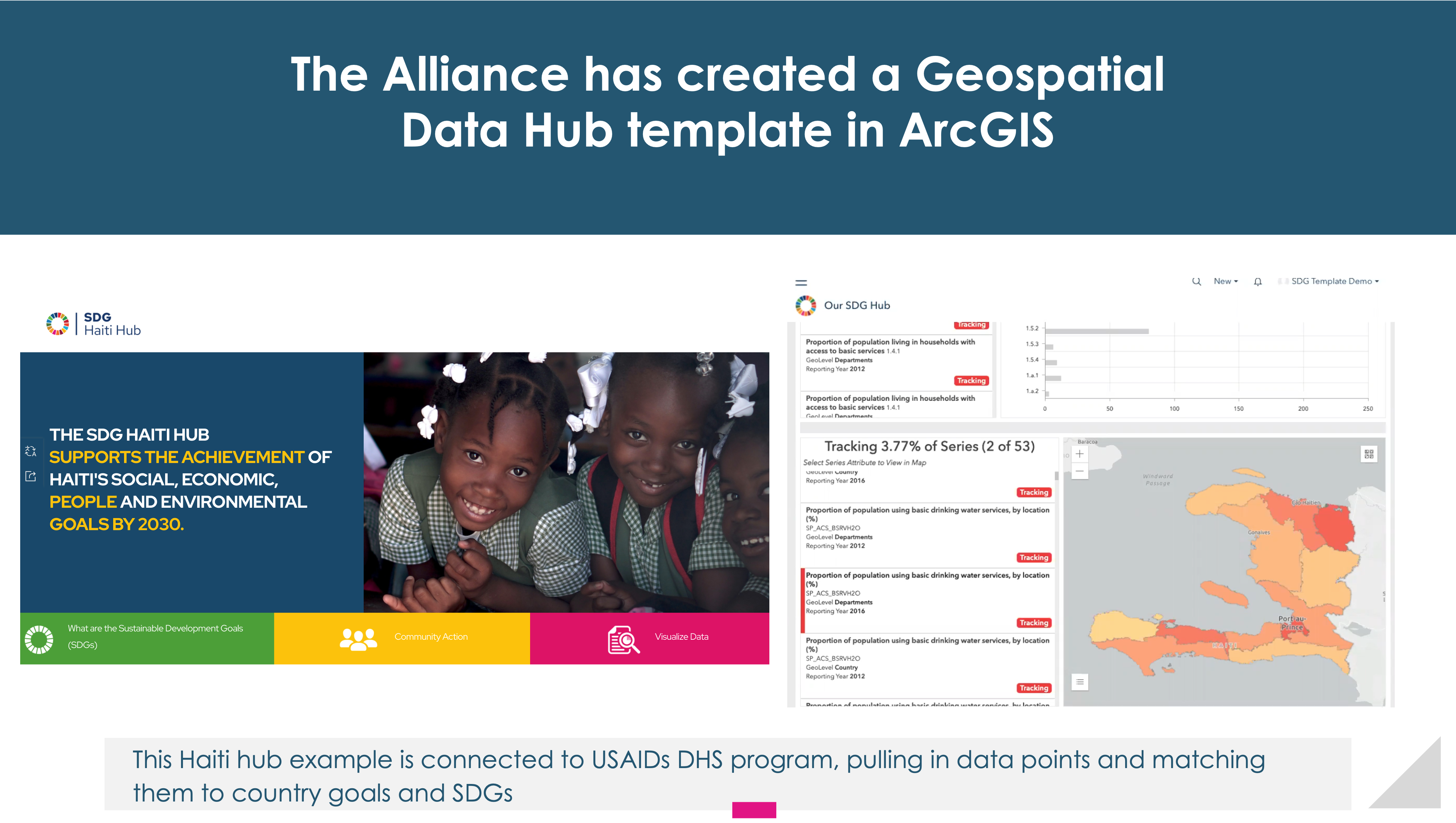 Positioning geospatial information to address global challenges
The SDG DATA ALLIANCE began country-level
engagement with an initial group of countries.
There are a total of 30 candidate countries
*Currently working with Alliance
[Speaker Notes: For cohort 2 – Dominican Republic, Fiji, Guatemala, Honduras, Morocco, Panama and Saint Lucia]
Lunch gathering – SDG Data Alliance Countries
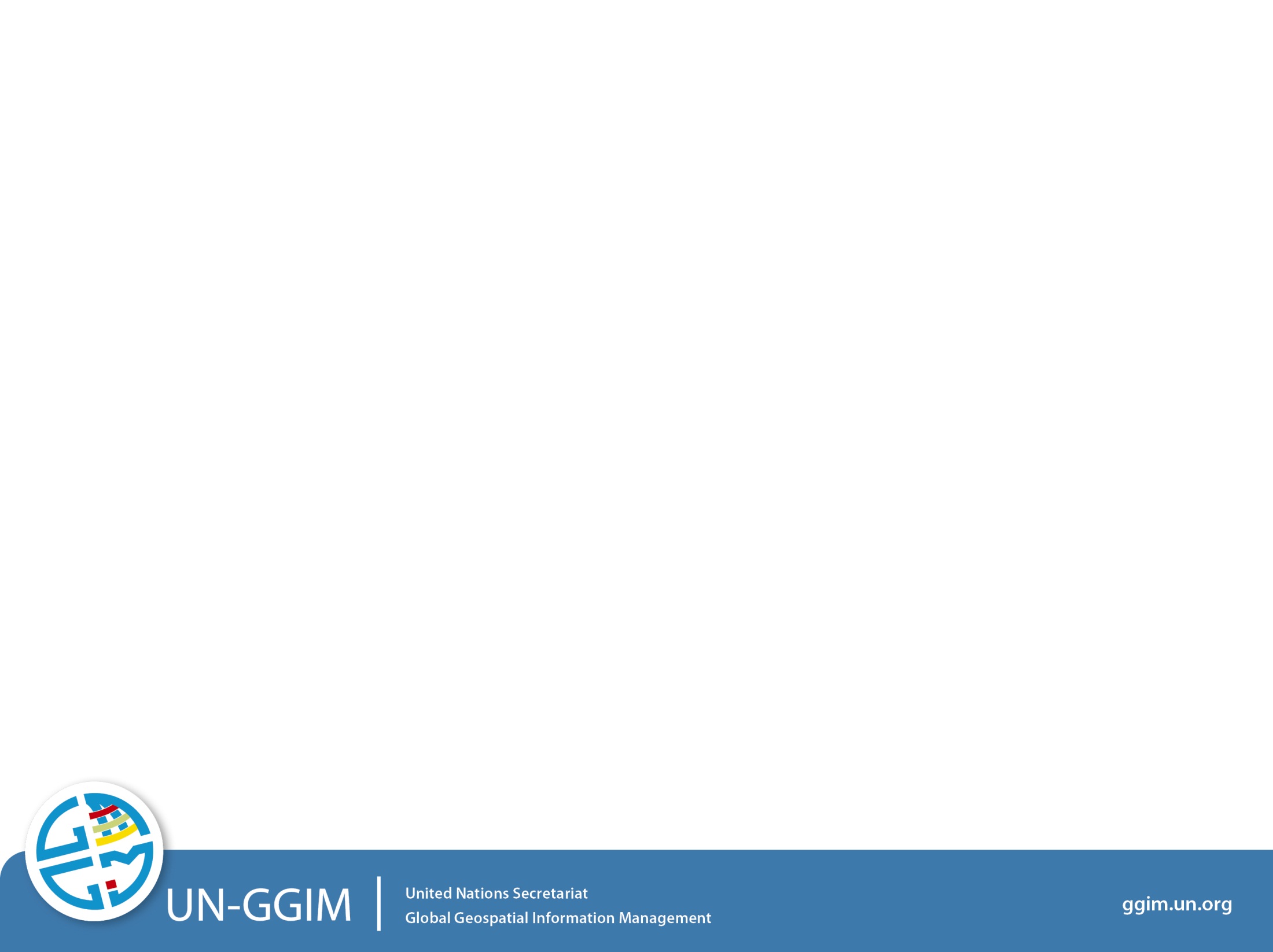 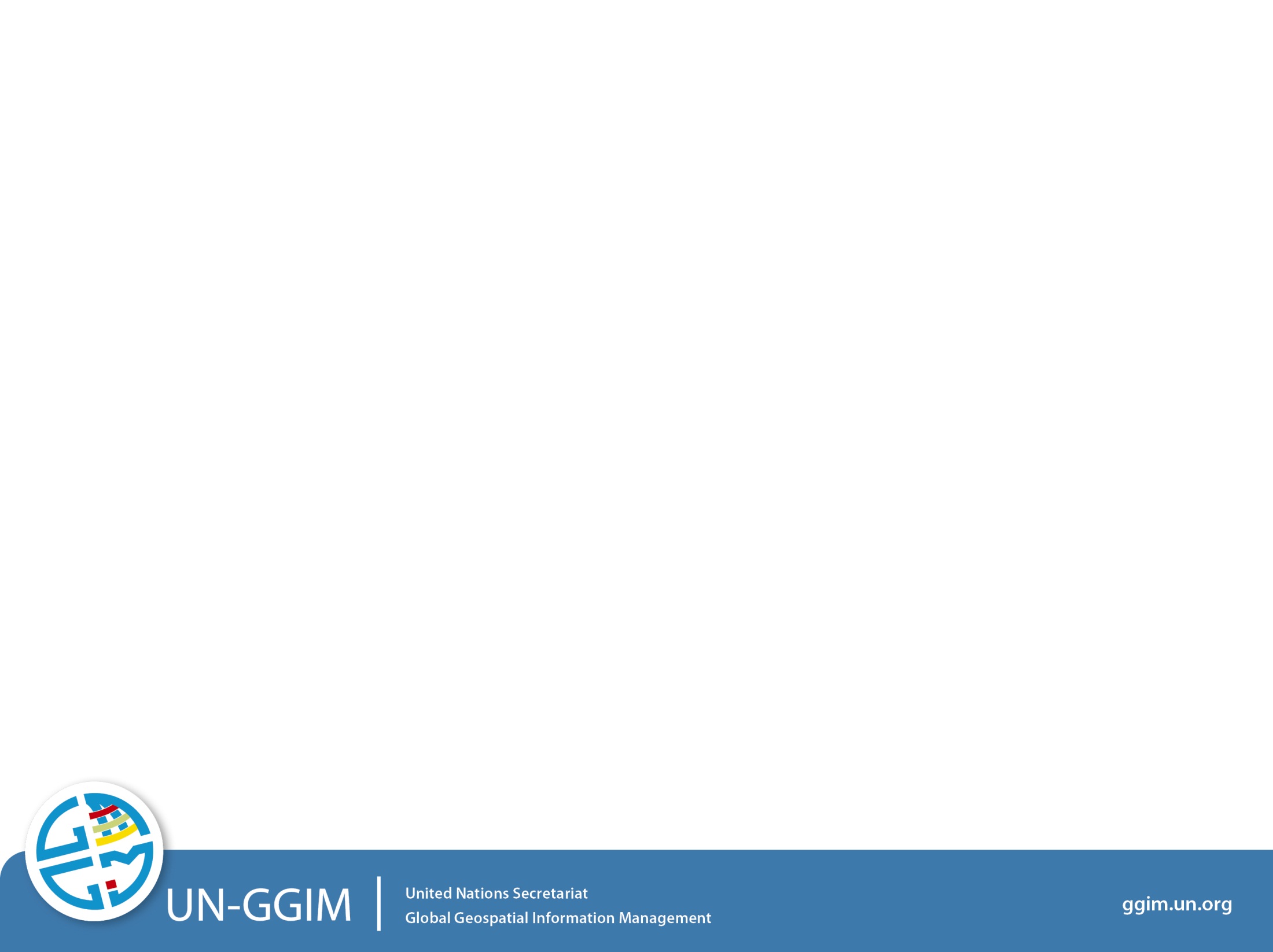 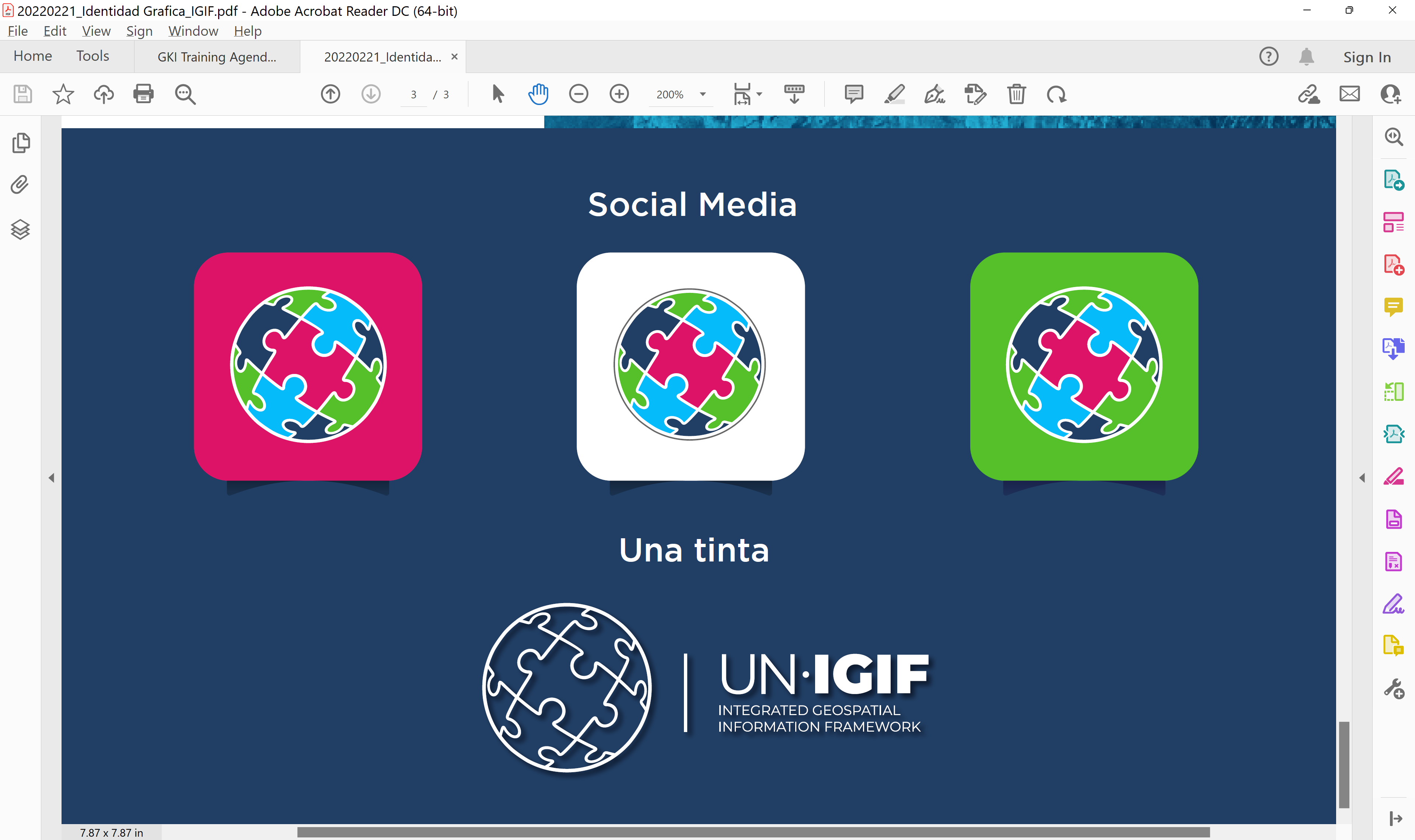 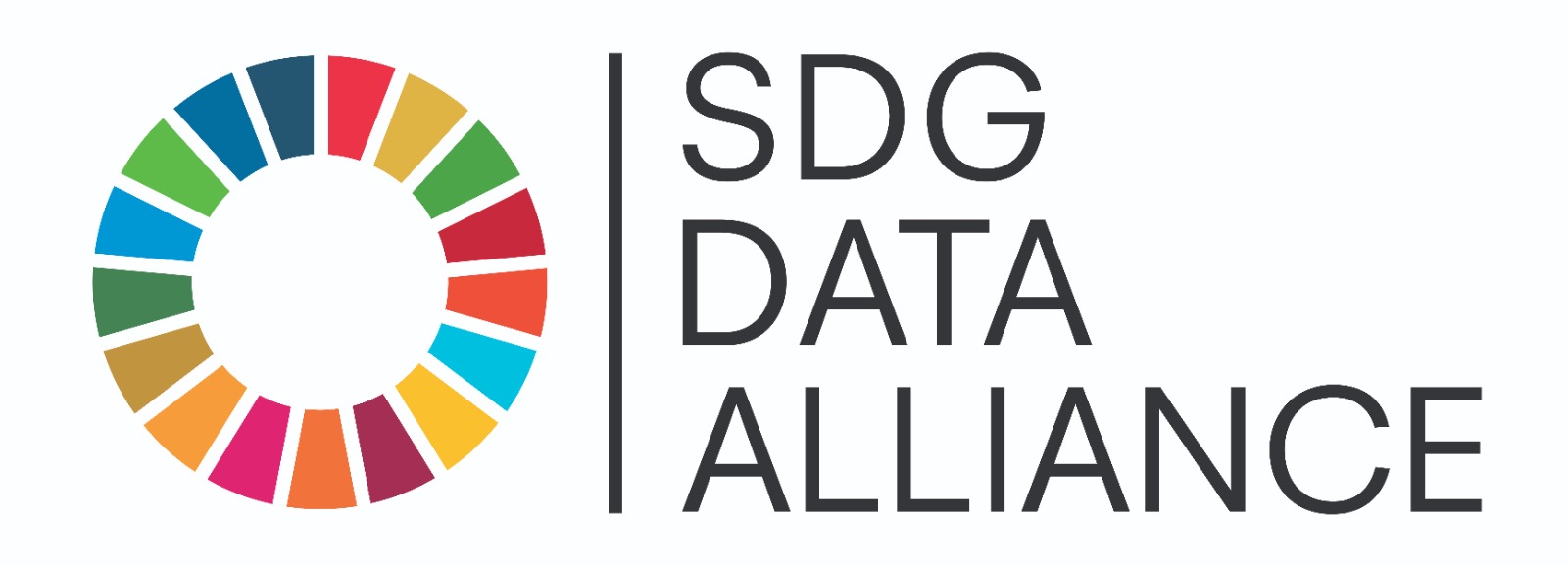 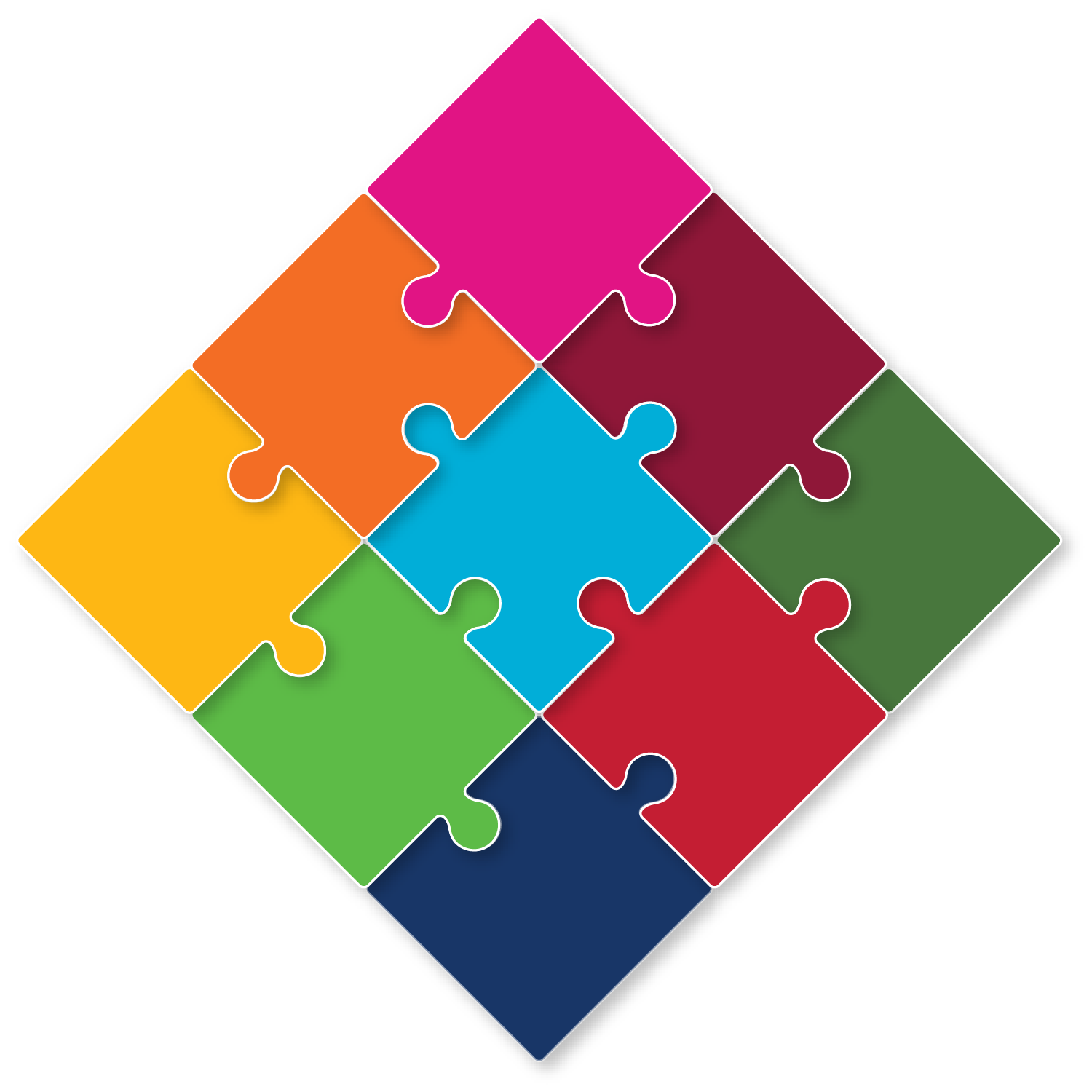 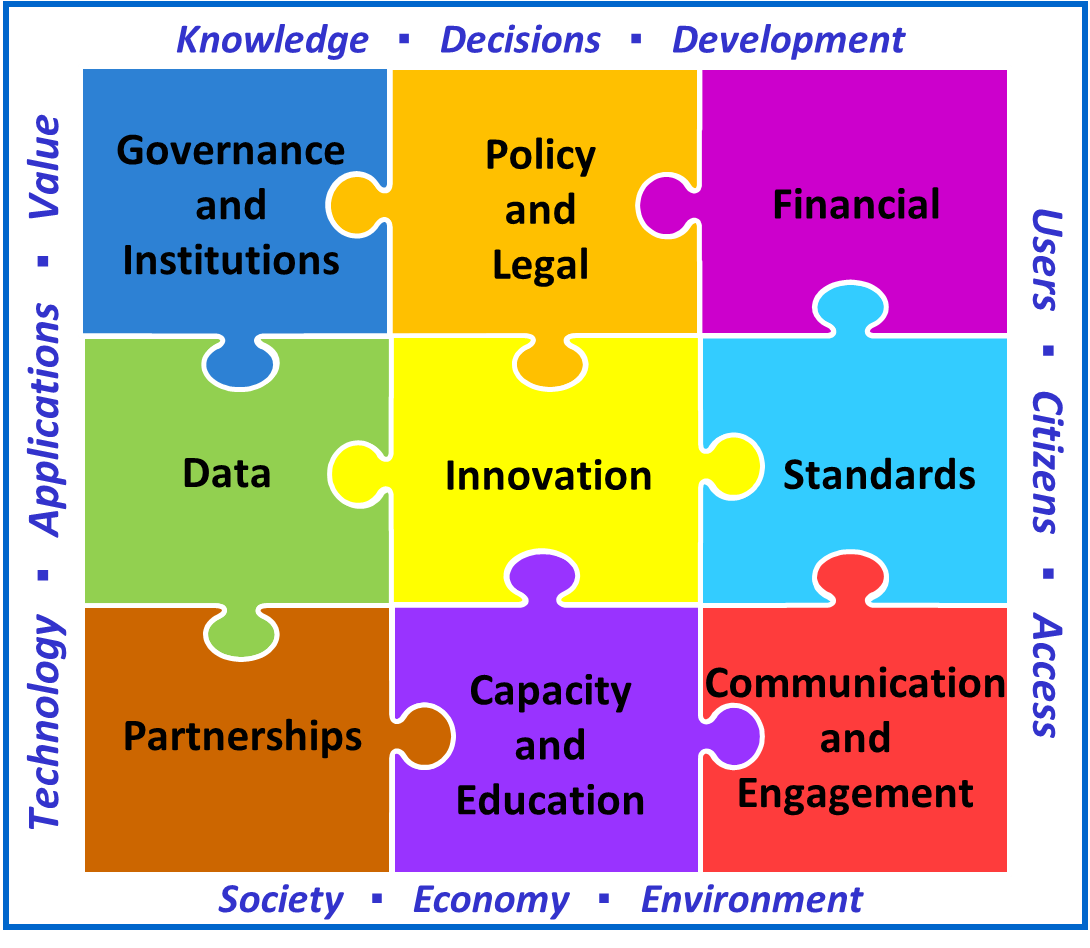 Governance and Institutions
Knowledge  ◉  Decisions  ◉  Development
Users   ◉   Citizens  ◉   Access
Financial
Policy and Legal
Innovation
Standards
Data
Capacity and Education
Partnerships
Society  ◉  Economy  ◉  Environment
Technology  ◉  Applications  ◉   Value
Communication and Engagement
Positioning geospatial information to address global challenges
Geospatial Knowledge Infrastructure
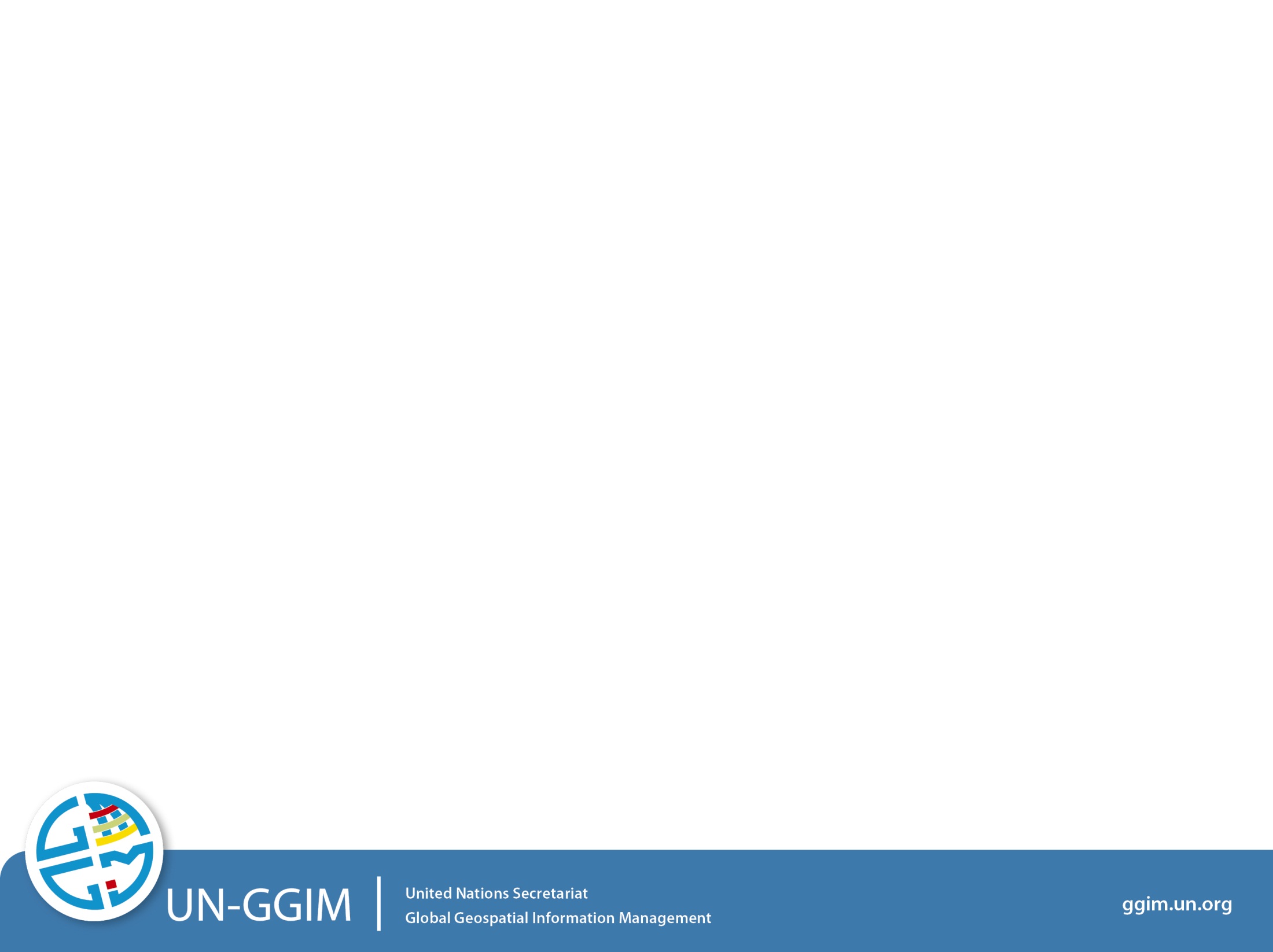 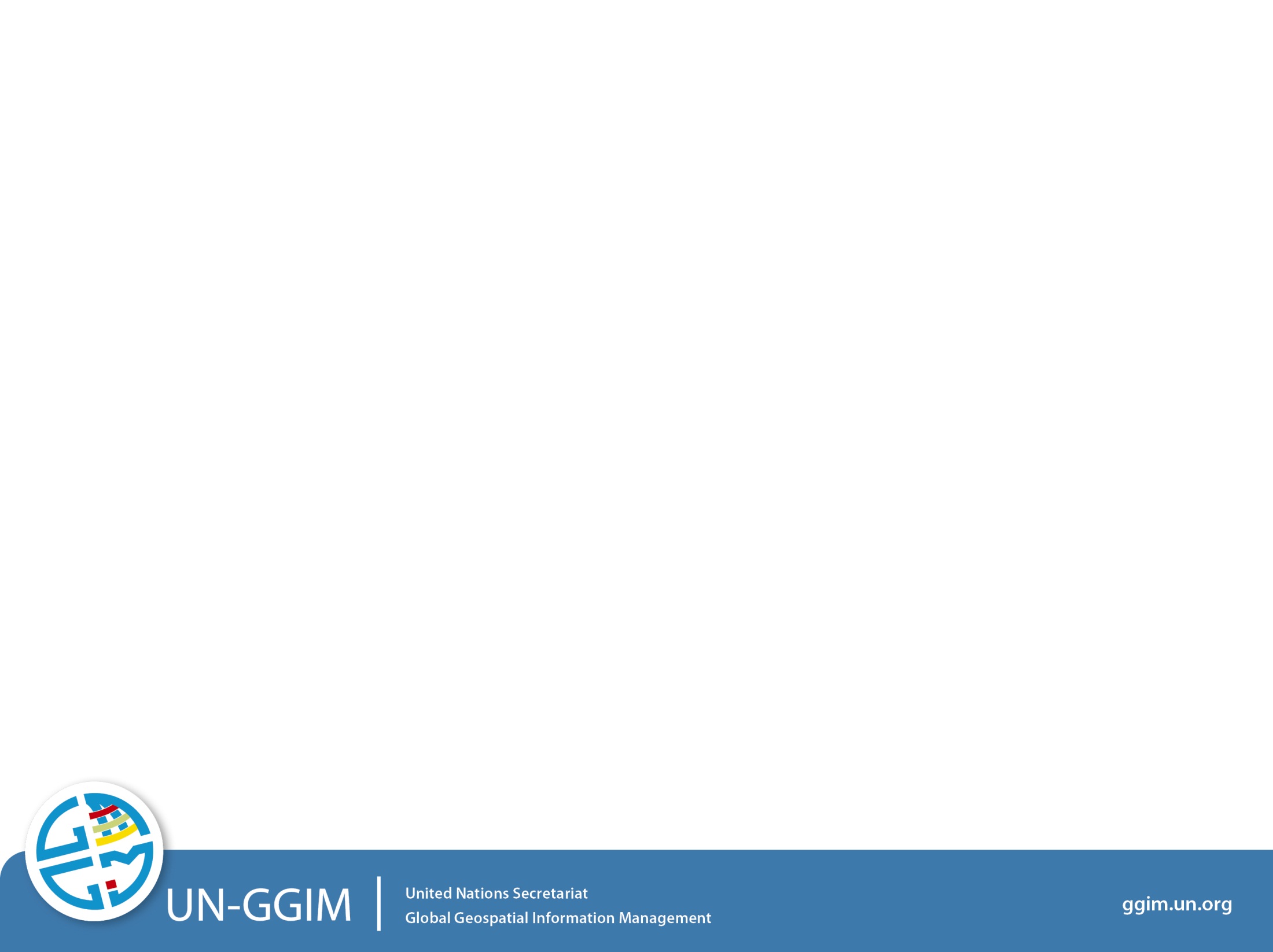 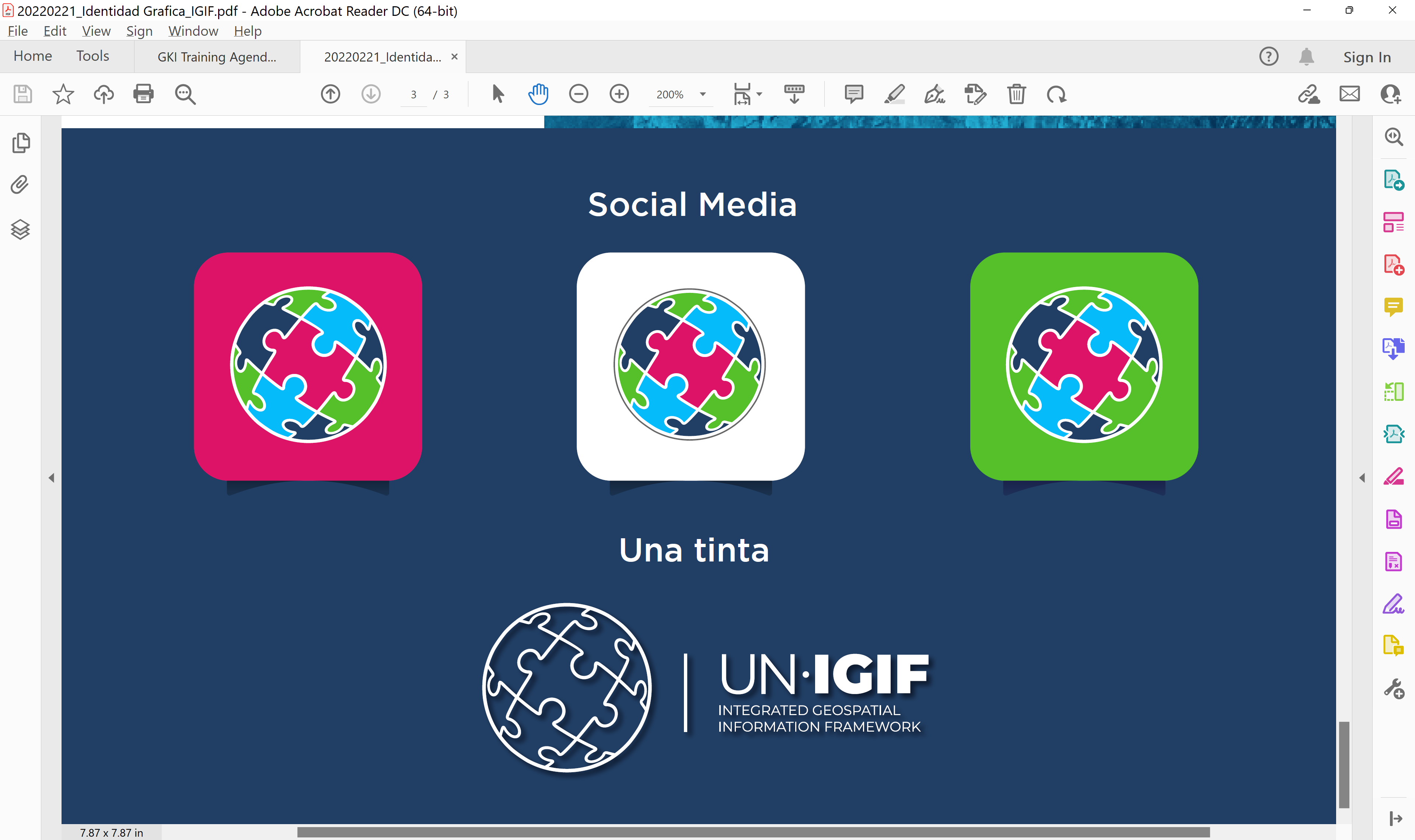 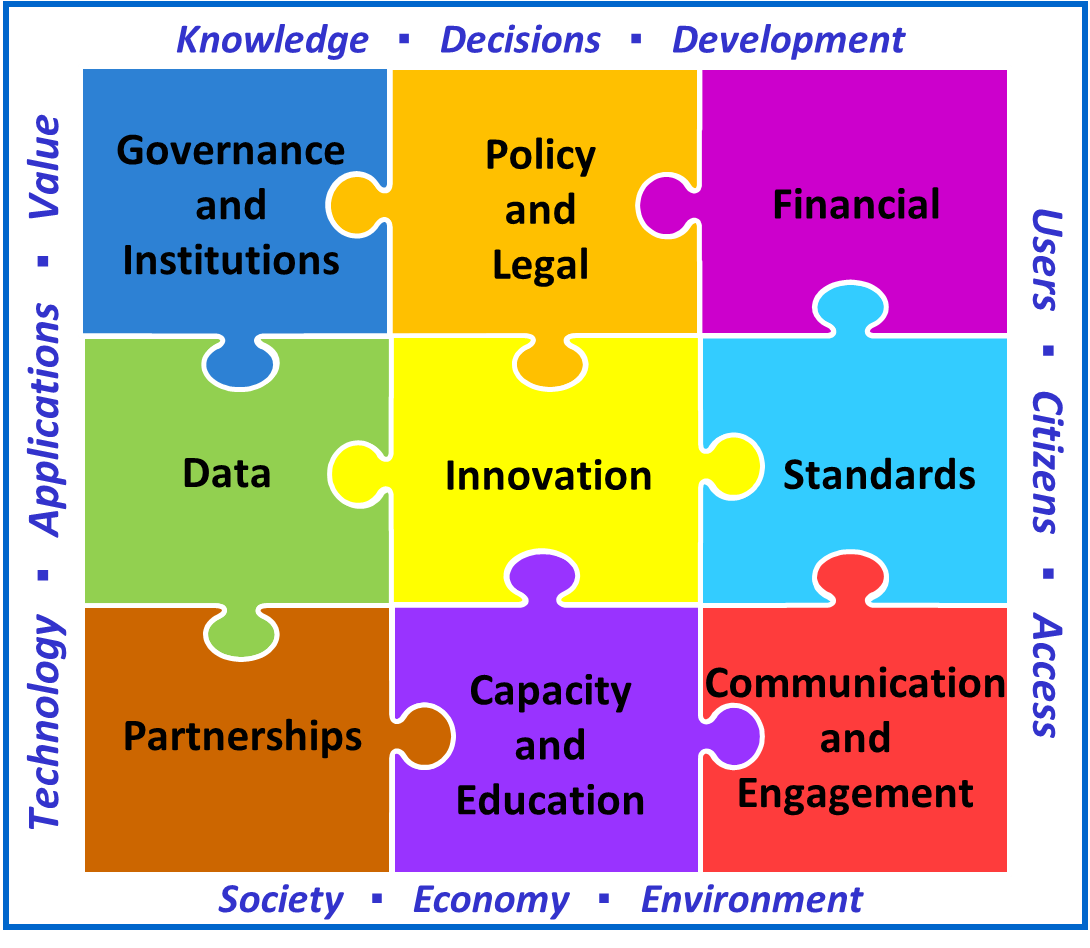 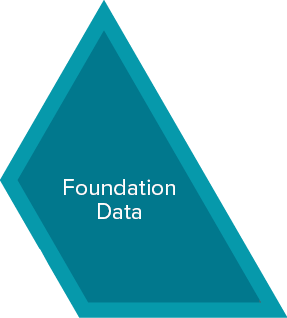 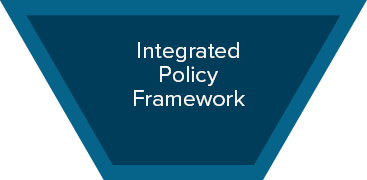 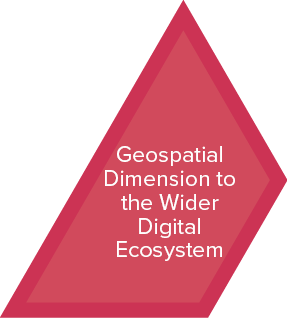 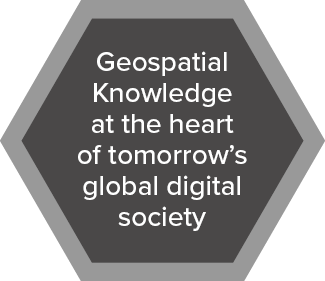 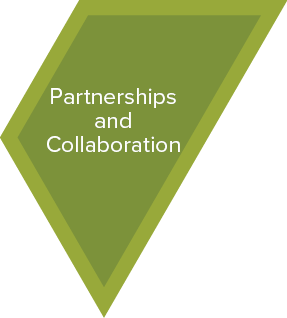 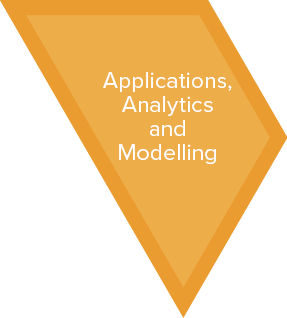 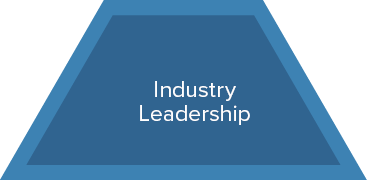 Positioning geospatial information to address global challenges
Geospatial Knowledge Infrastructure
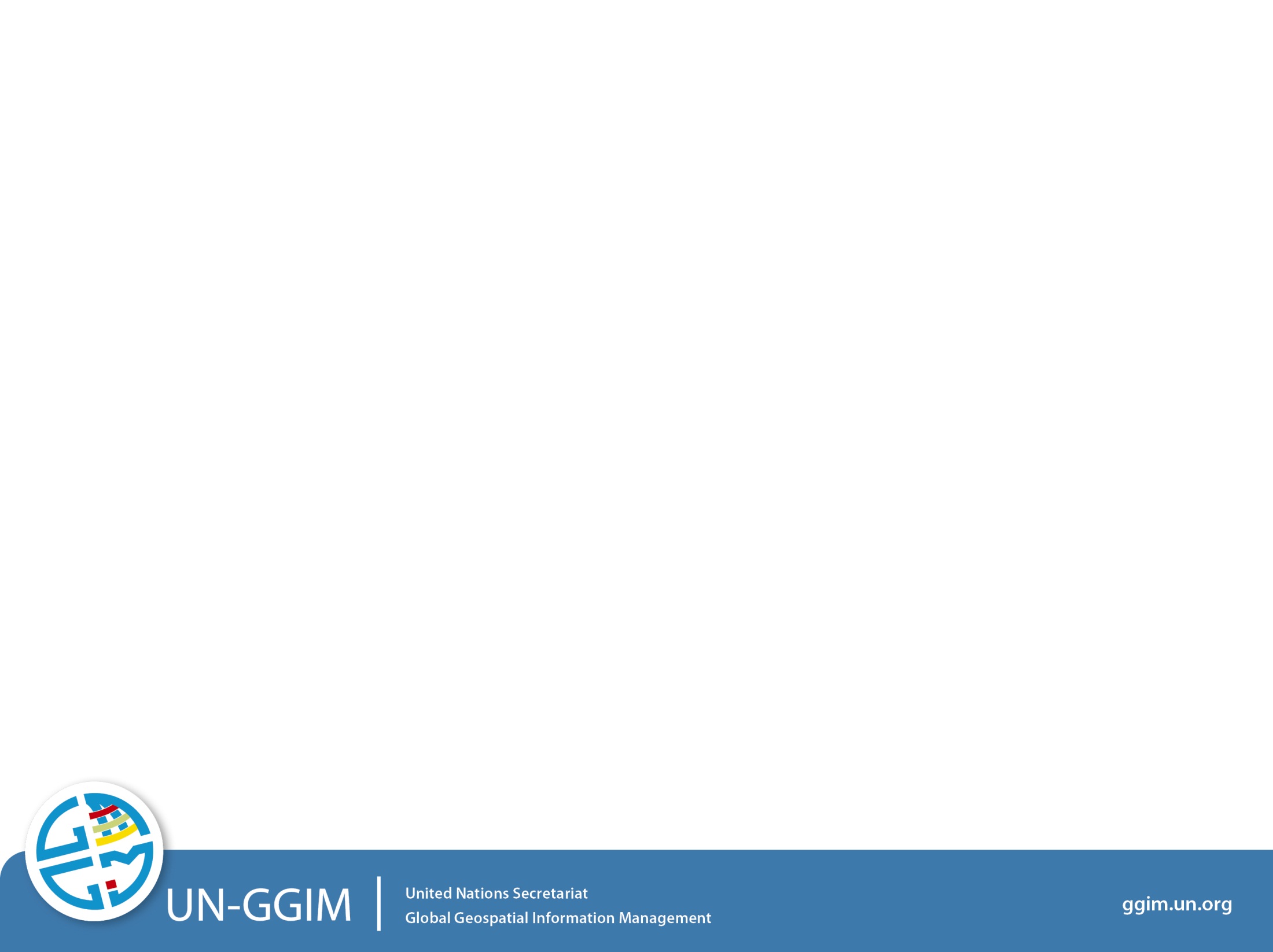 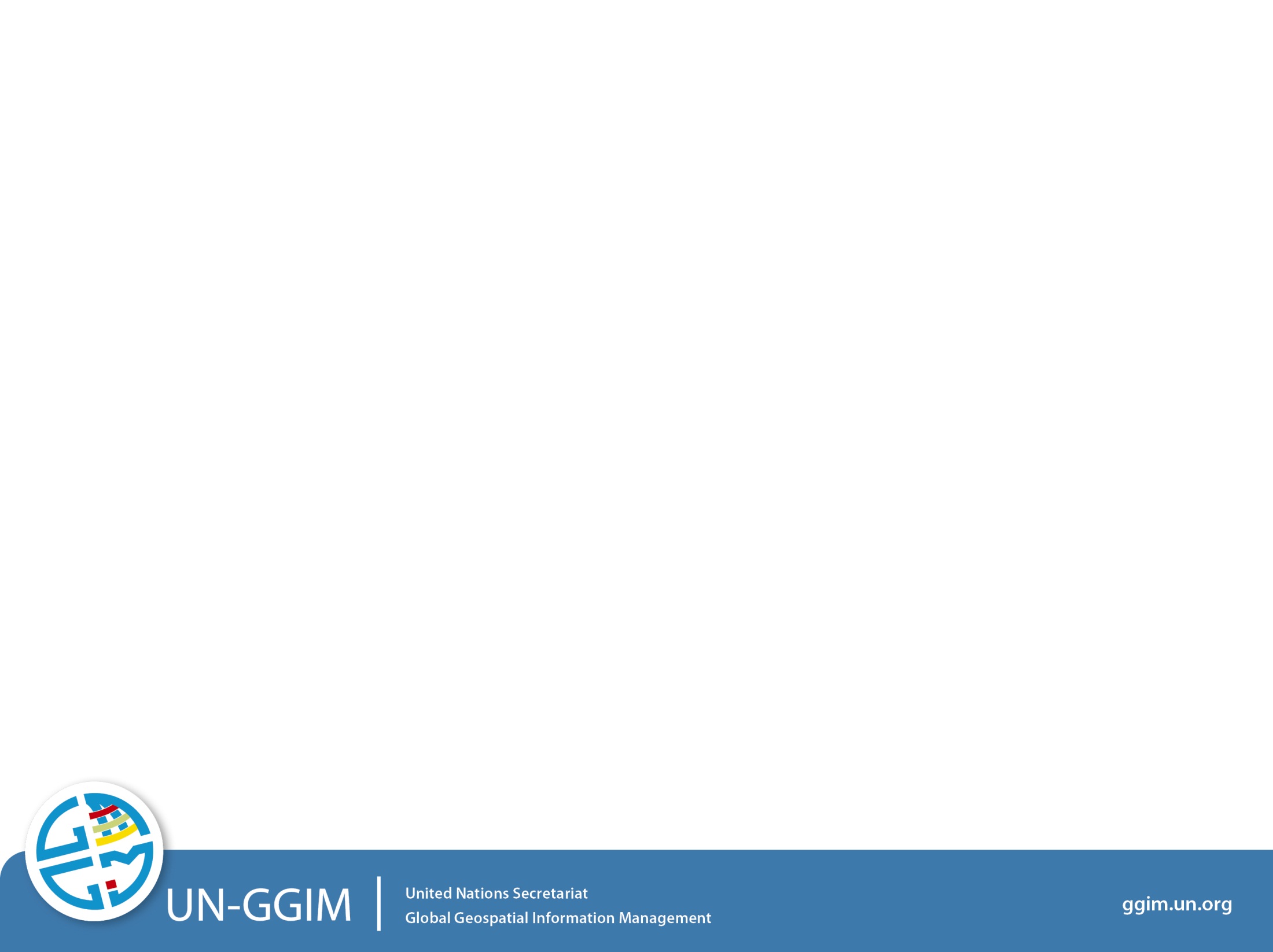 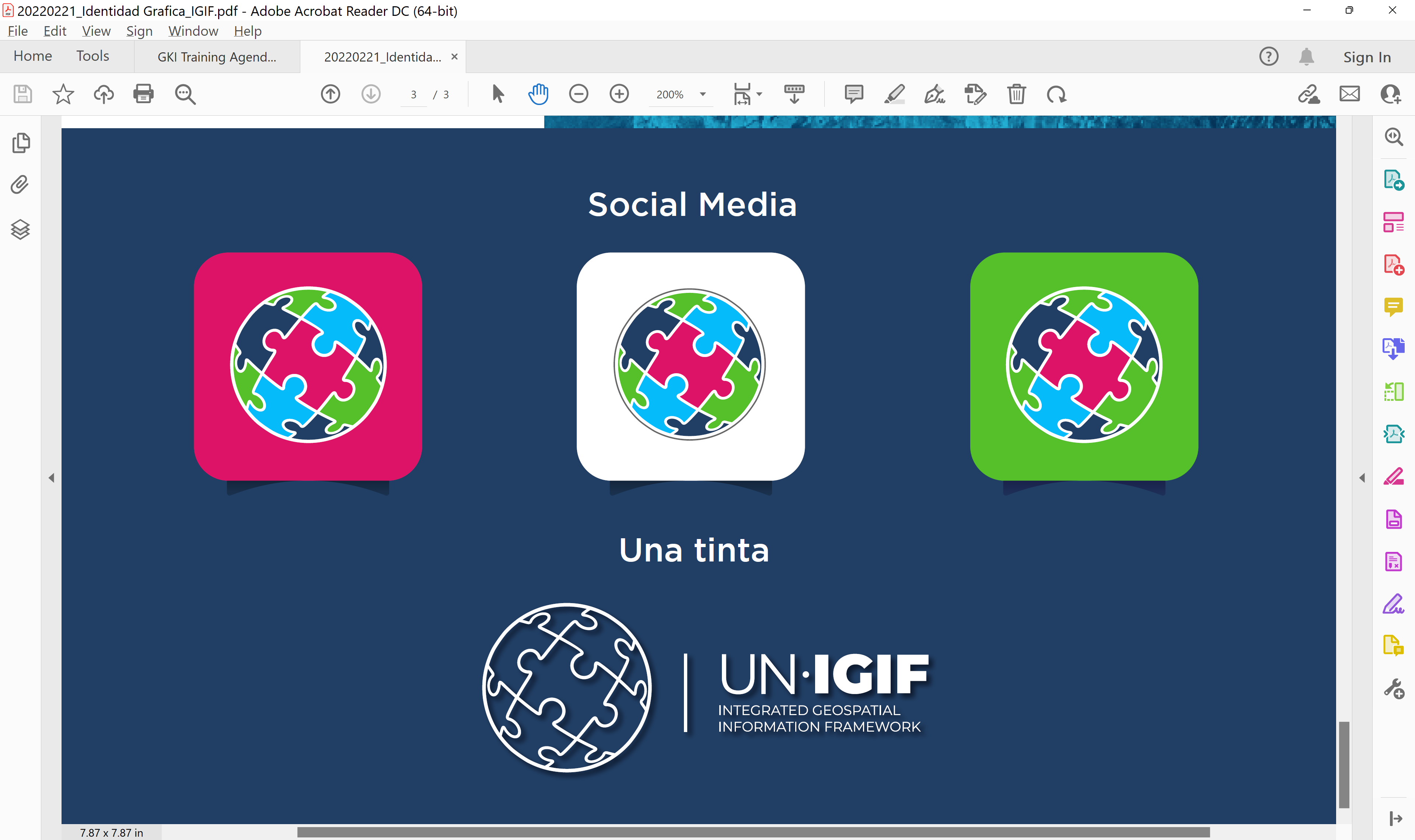 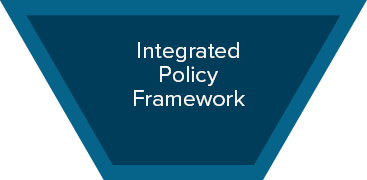 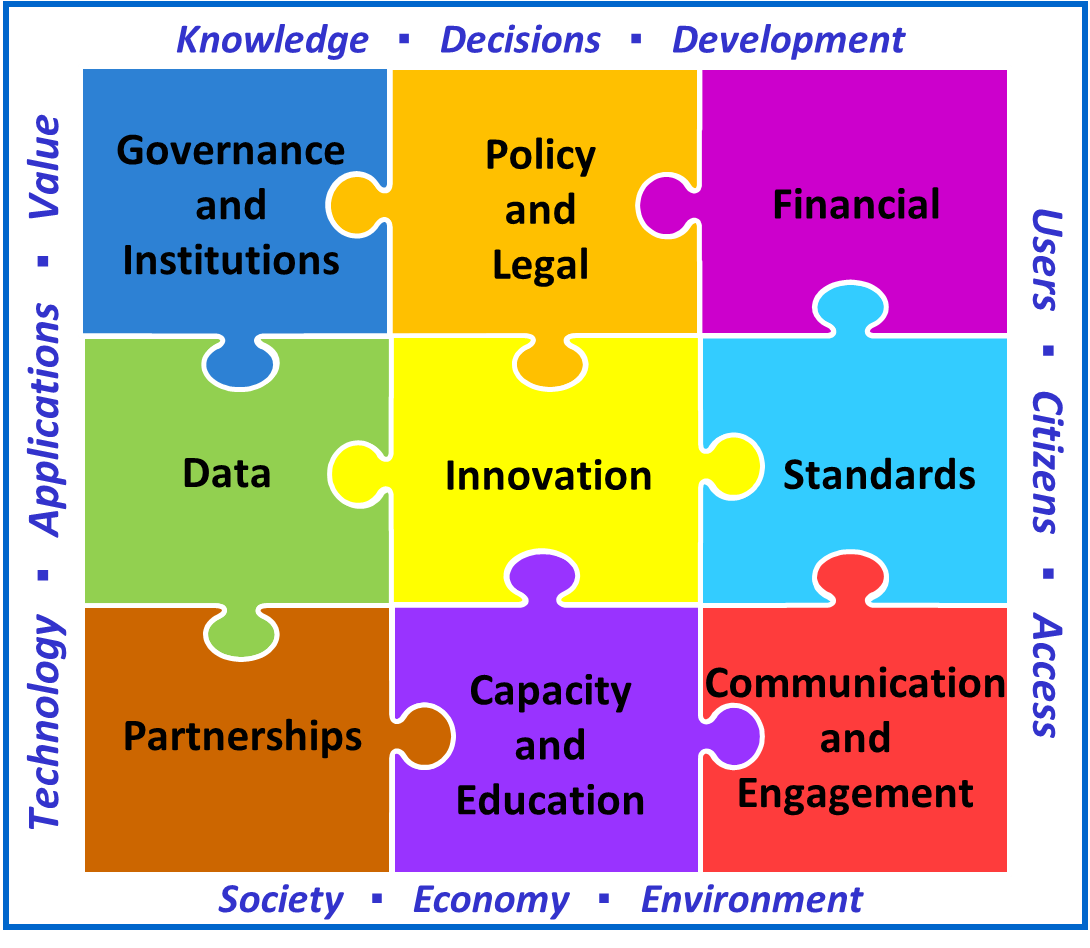 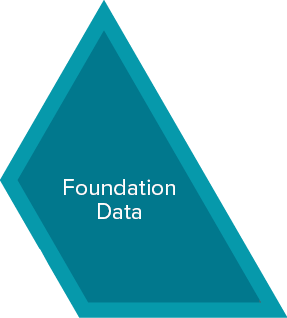 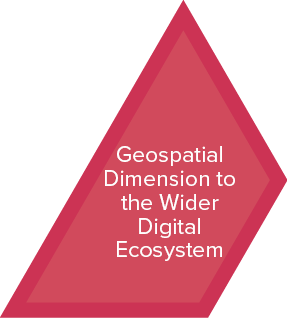 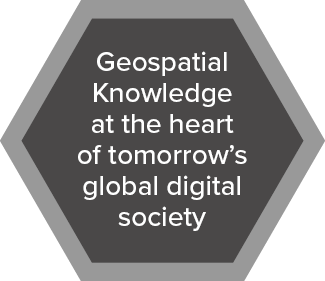 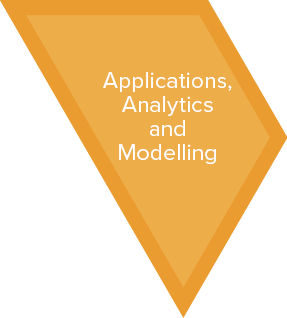 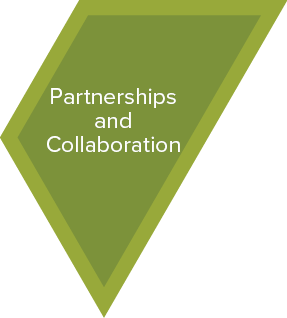 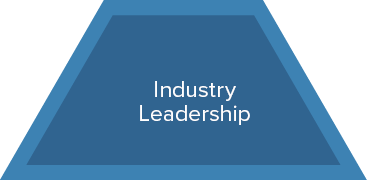 Positioning geospatial information to address global challenges
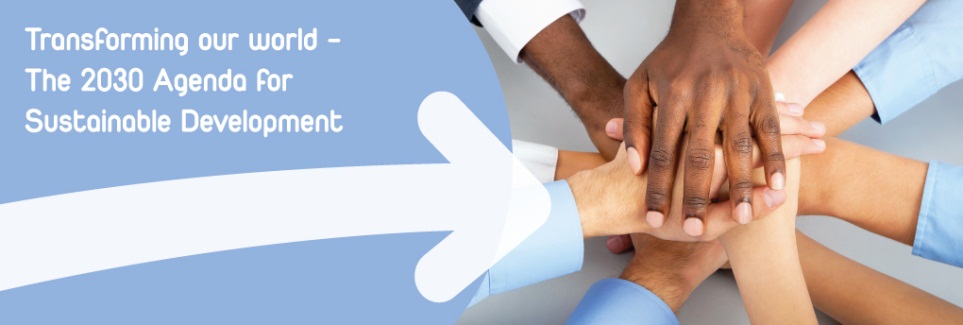 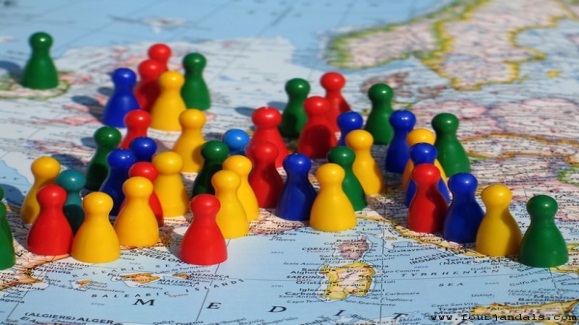 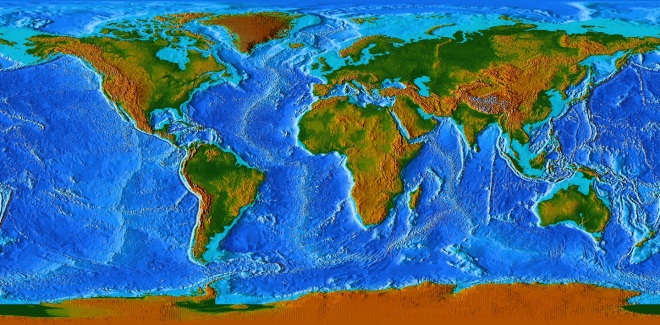 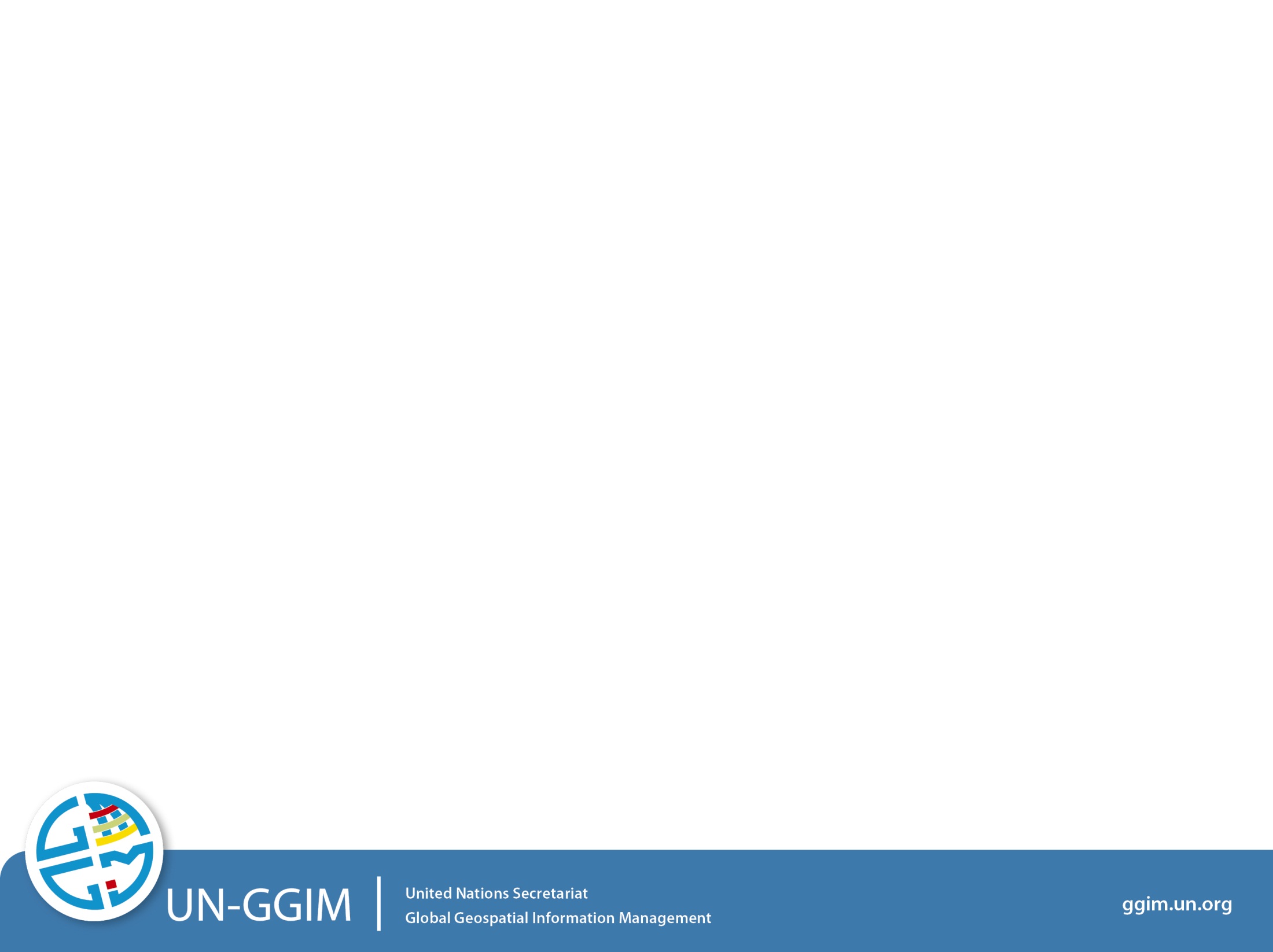 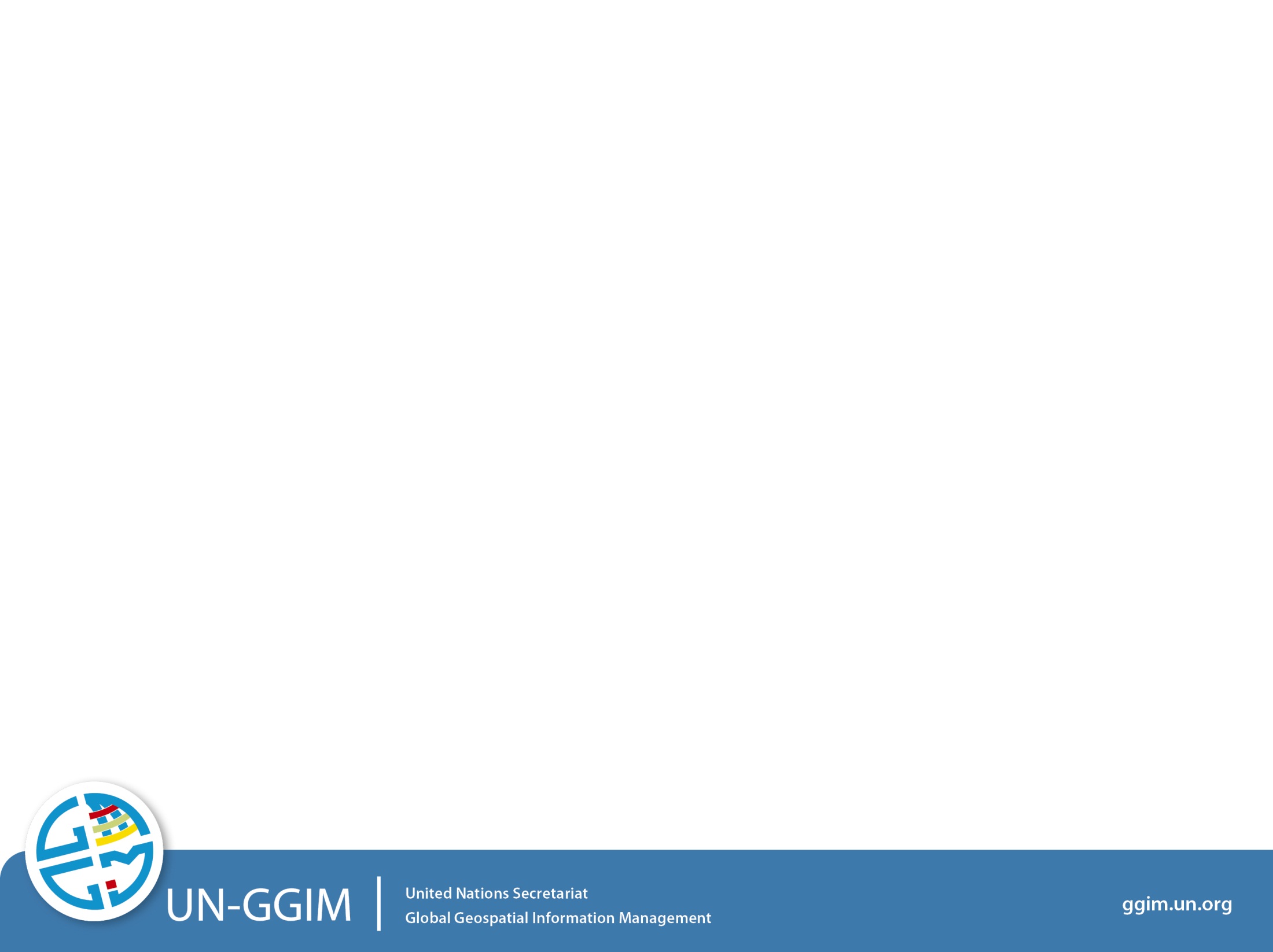 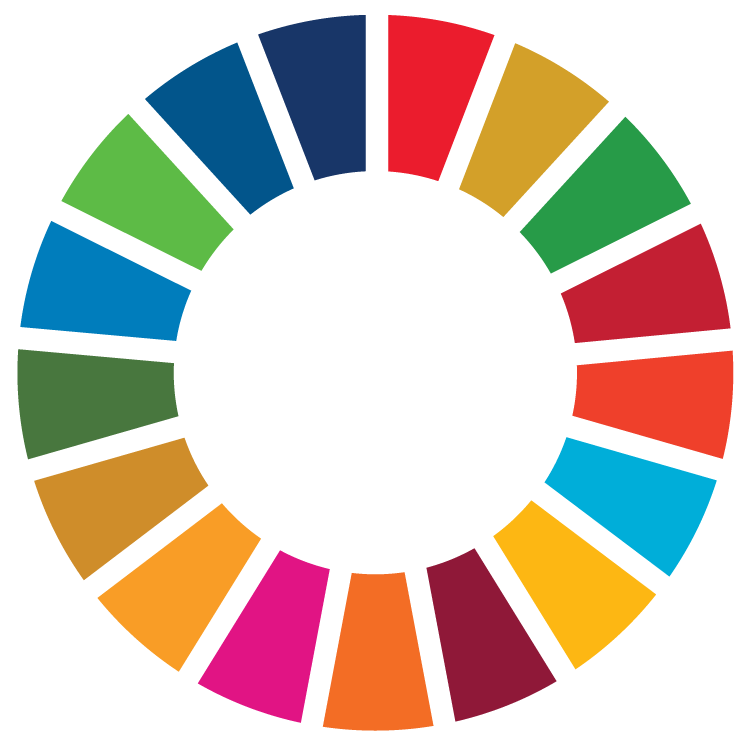 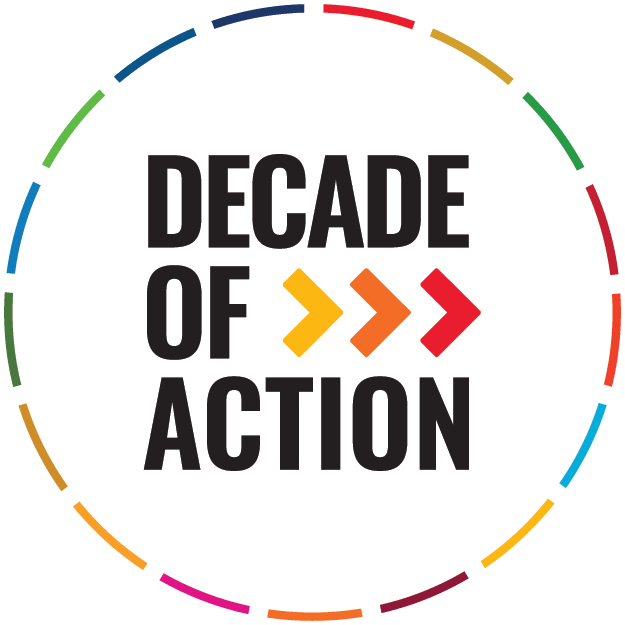 Integrated Geospatial Information Framework (IGIF)

SDG Data Alliance
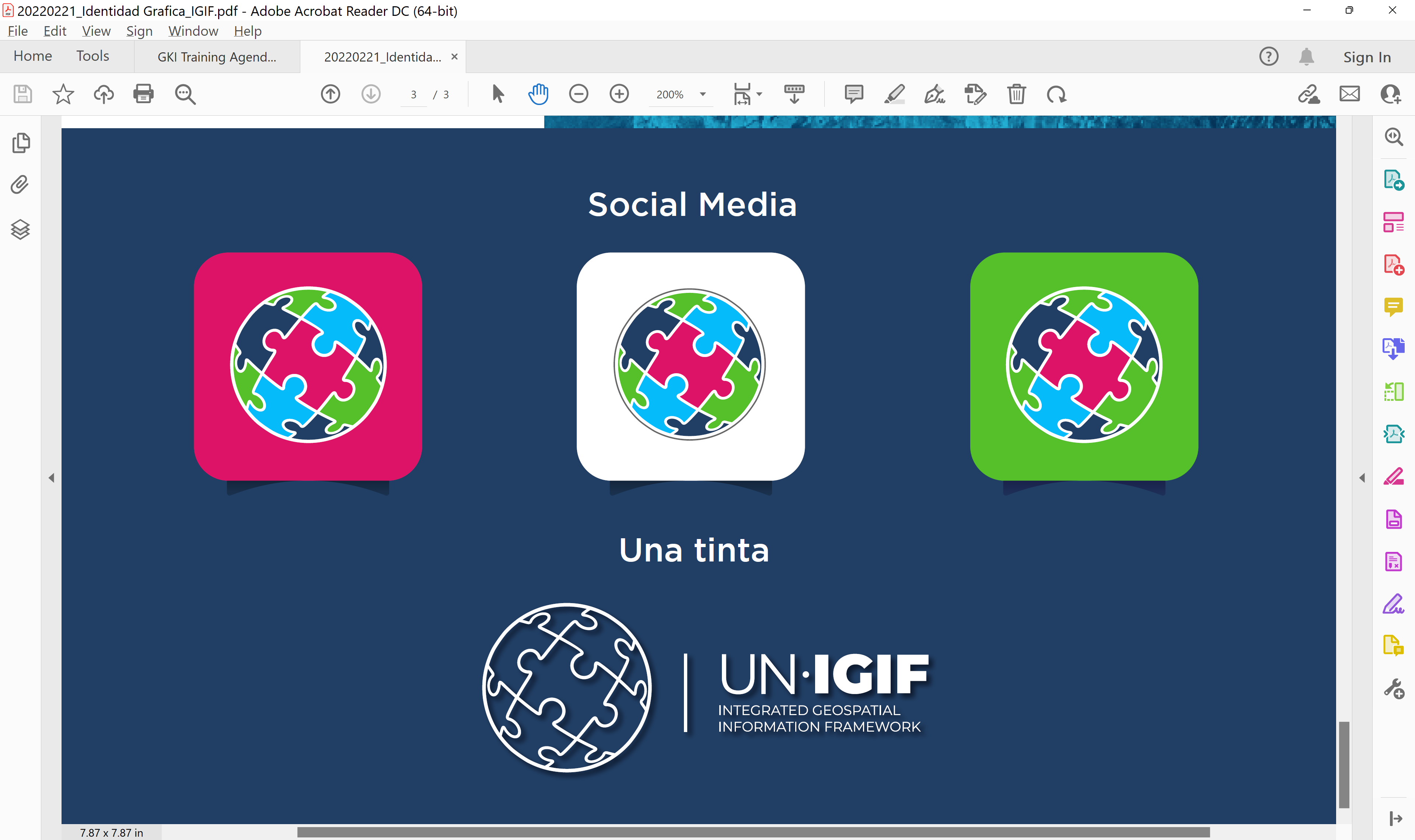 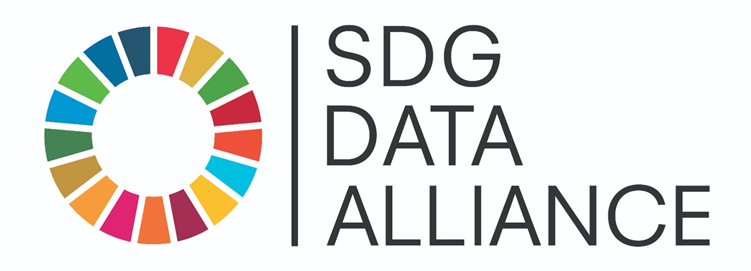 Positioning geospatial information to address global challenges